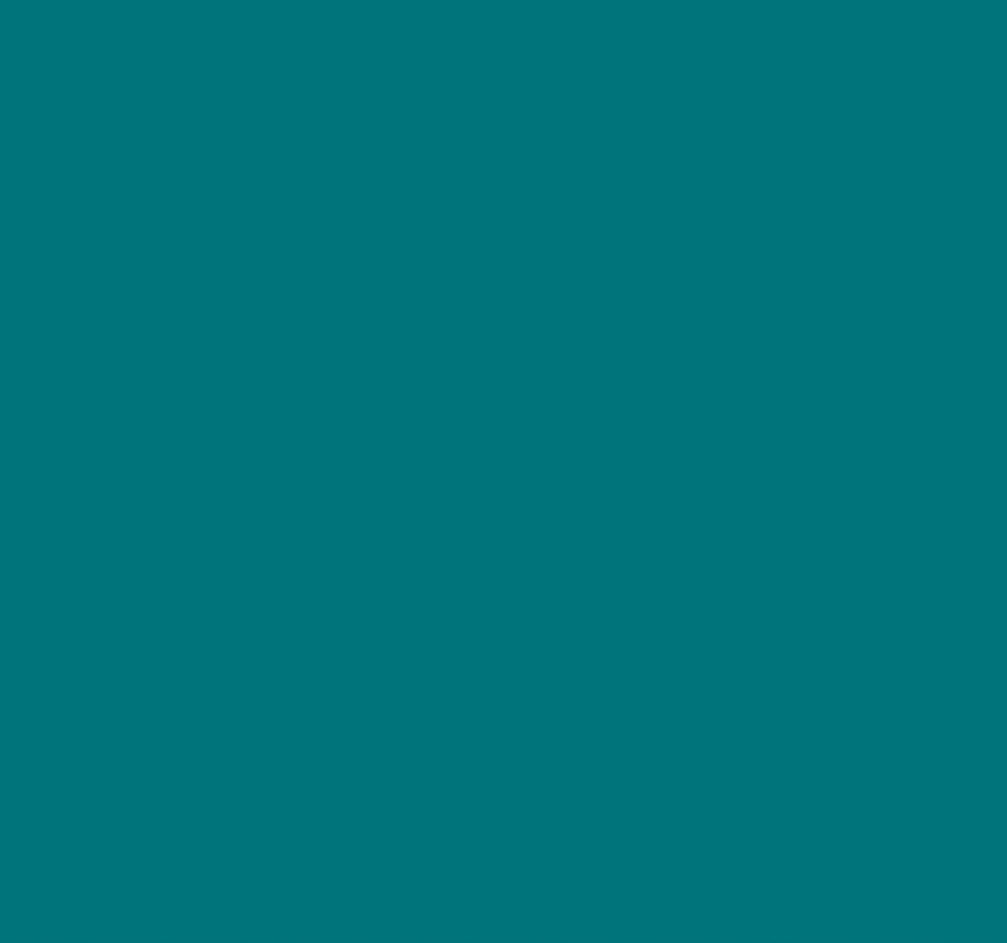 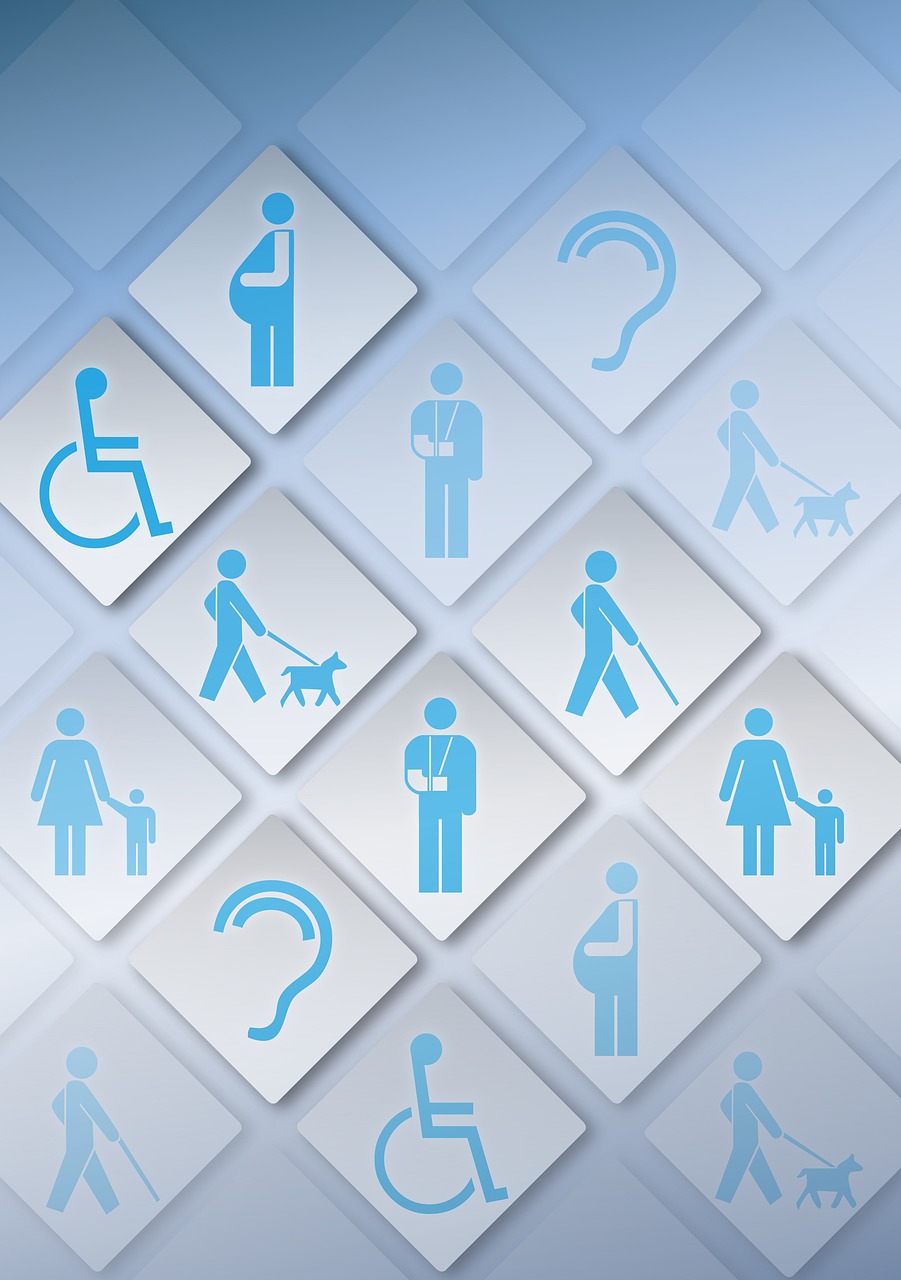 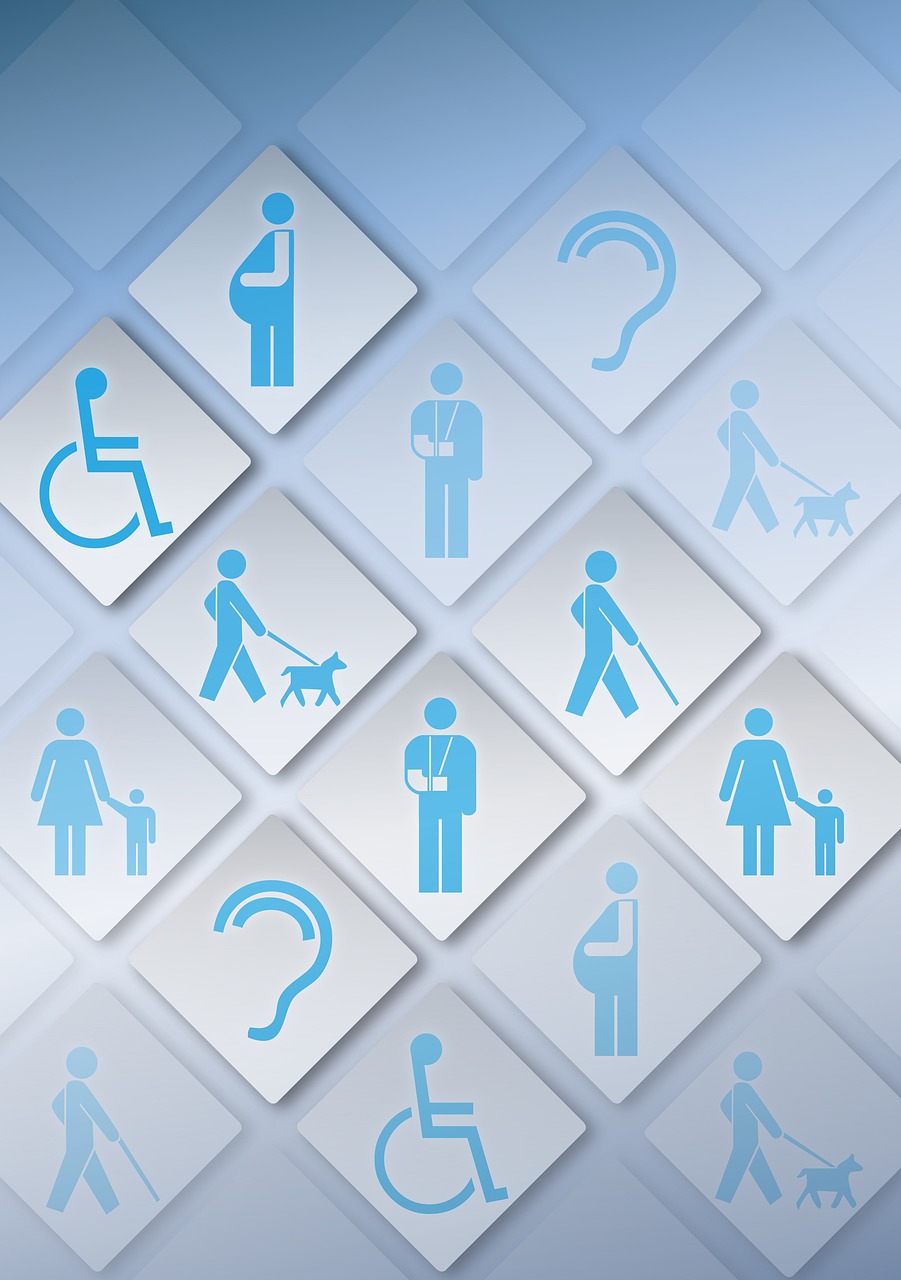 USTAWA O ZAPEWNIANIU DOSTĘPNOŚCI OSOBOM ZE SZCZEGÓLNYMI POTRZEBAMI
27 STYCZNIA 2020
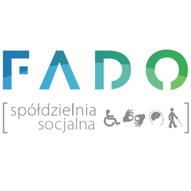 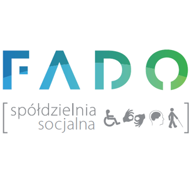 SPÓŁDZIELNIA
SOCJALNA 
FADO
Nawrot 94/96, 90-040 Łódź 
www.facebook.com/spoldzielniafado
biuro@spoldzielniafado.pl  
artykul6.spoldzielniafado.pl
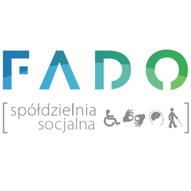 Agenda
Wymagania ustawy – kalendarium
Zadania koordynatora
Dostępność architektoniczna
Dostępność cyfrowa
Dostępność komunikacyjna

PYTANIA MOŻNA ZADAWAĆ CAŁY CZAS
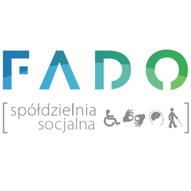 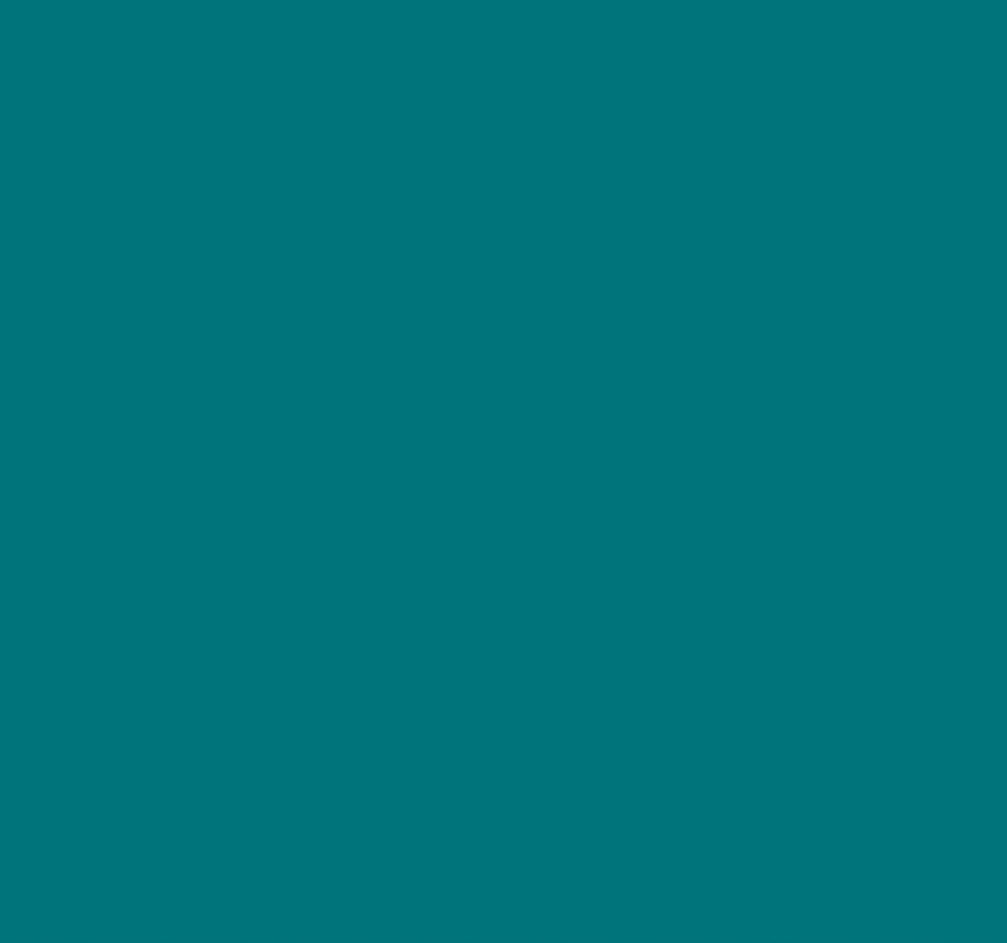 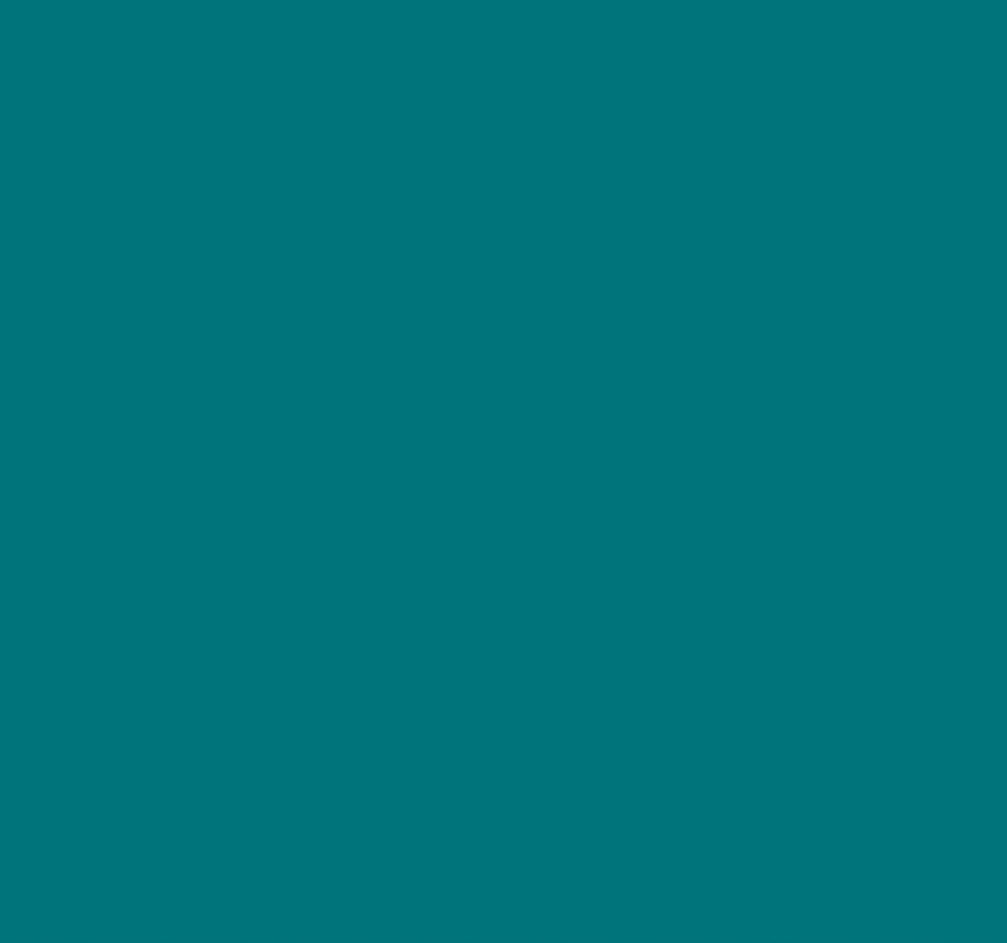 Ustawa o zapewnianiu dostępności osobom ze szczególnymi potrzebami
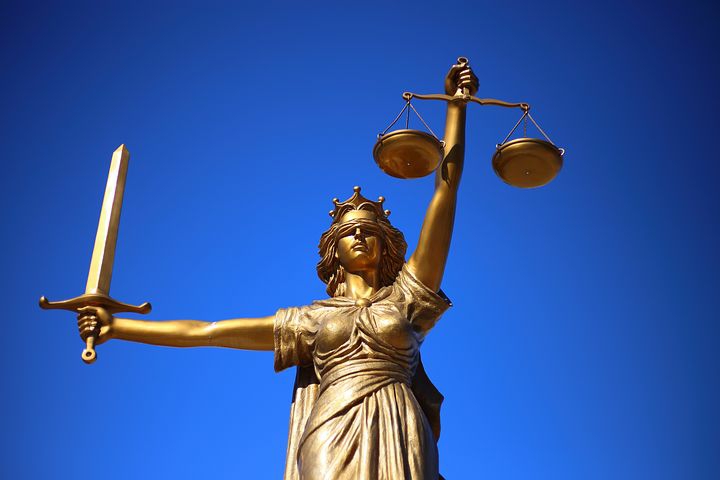 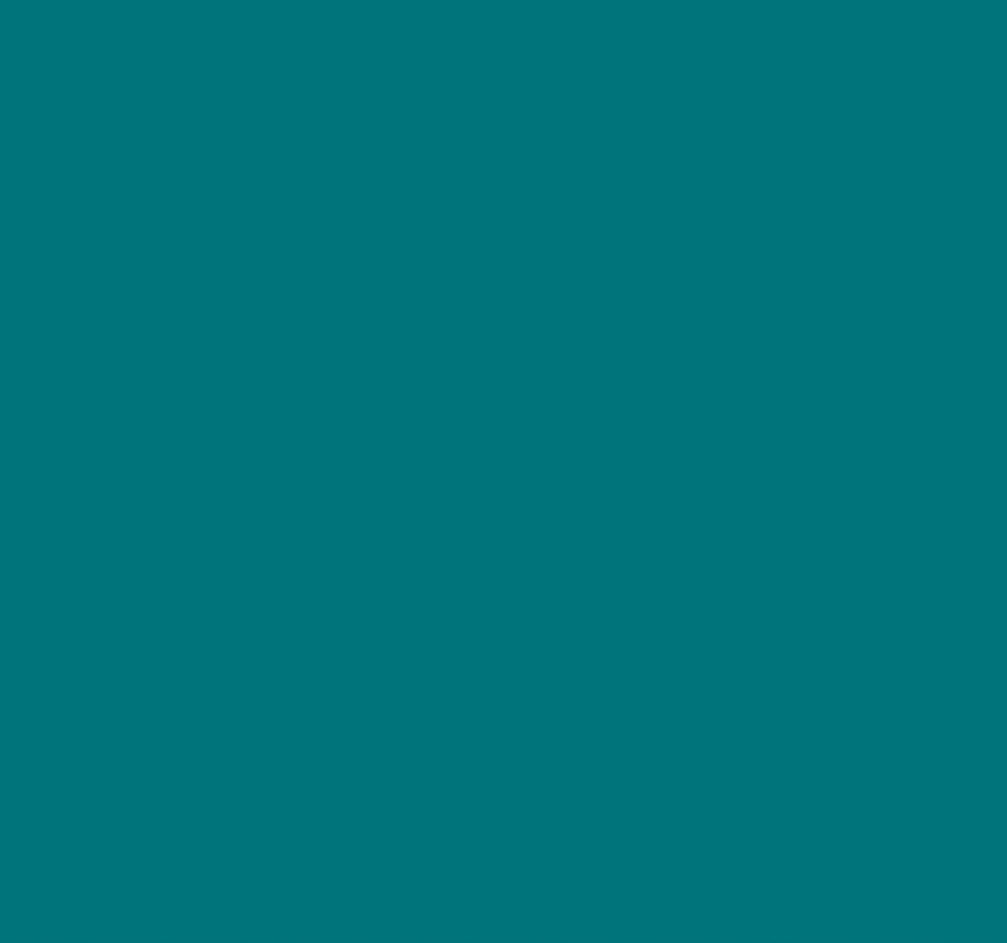 Ustawa z 19 lipca 2019
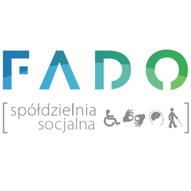 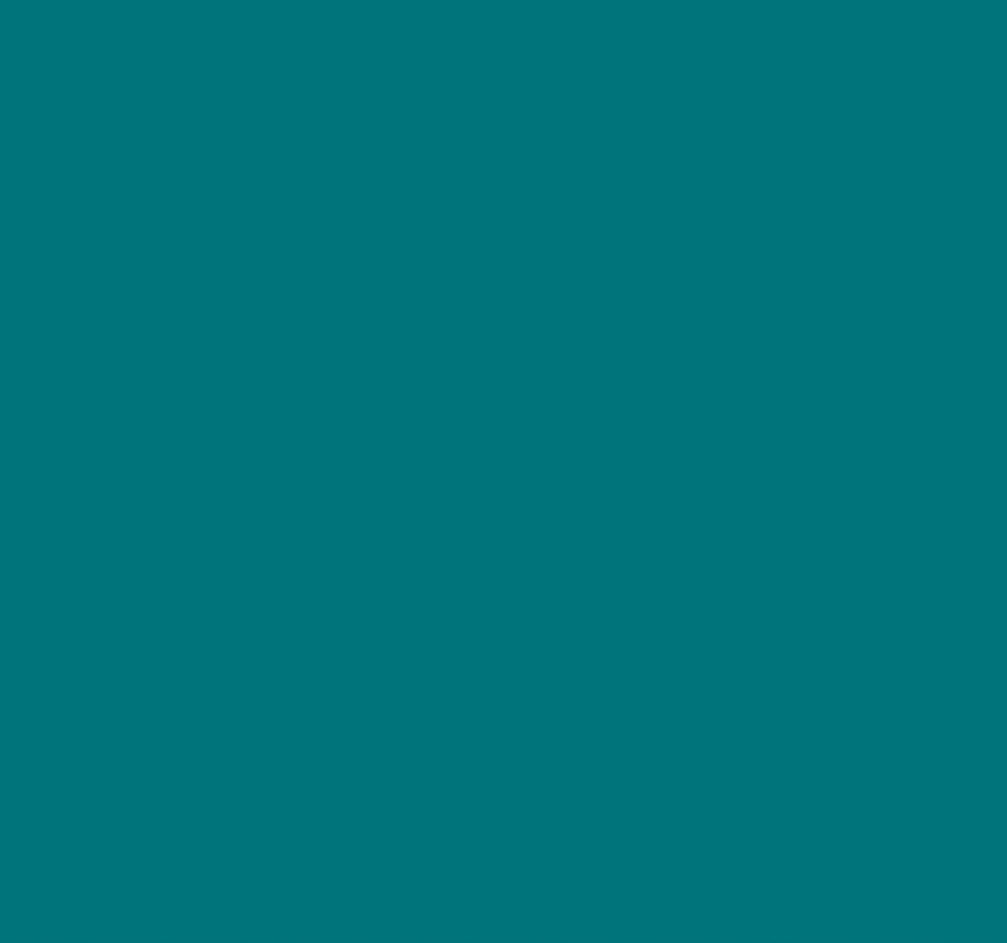 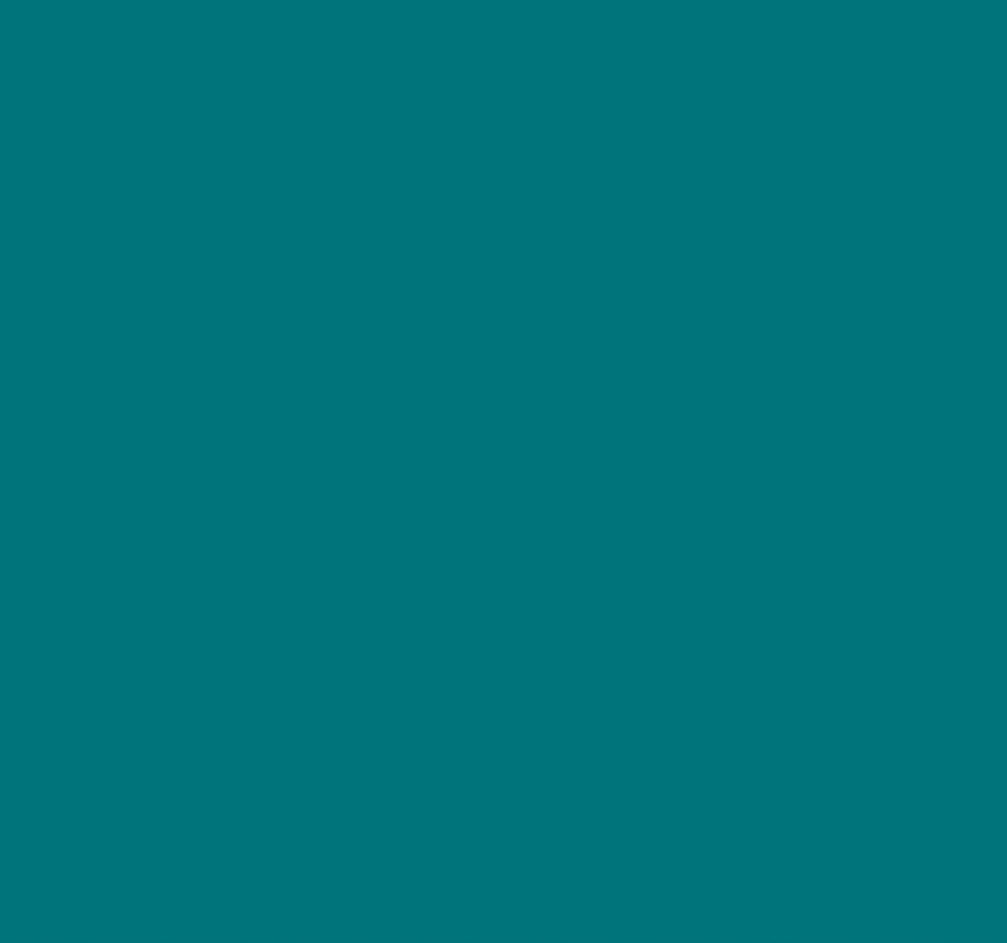 Ustawa o dostępności cyfrowej
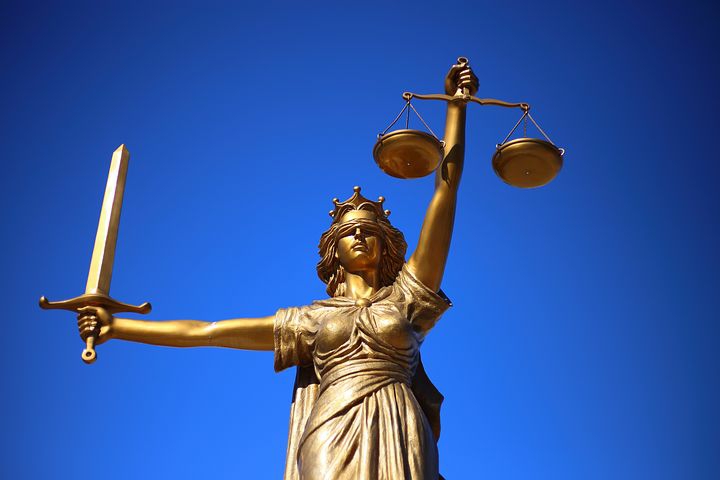 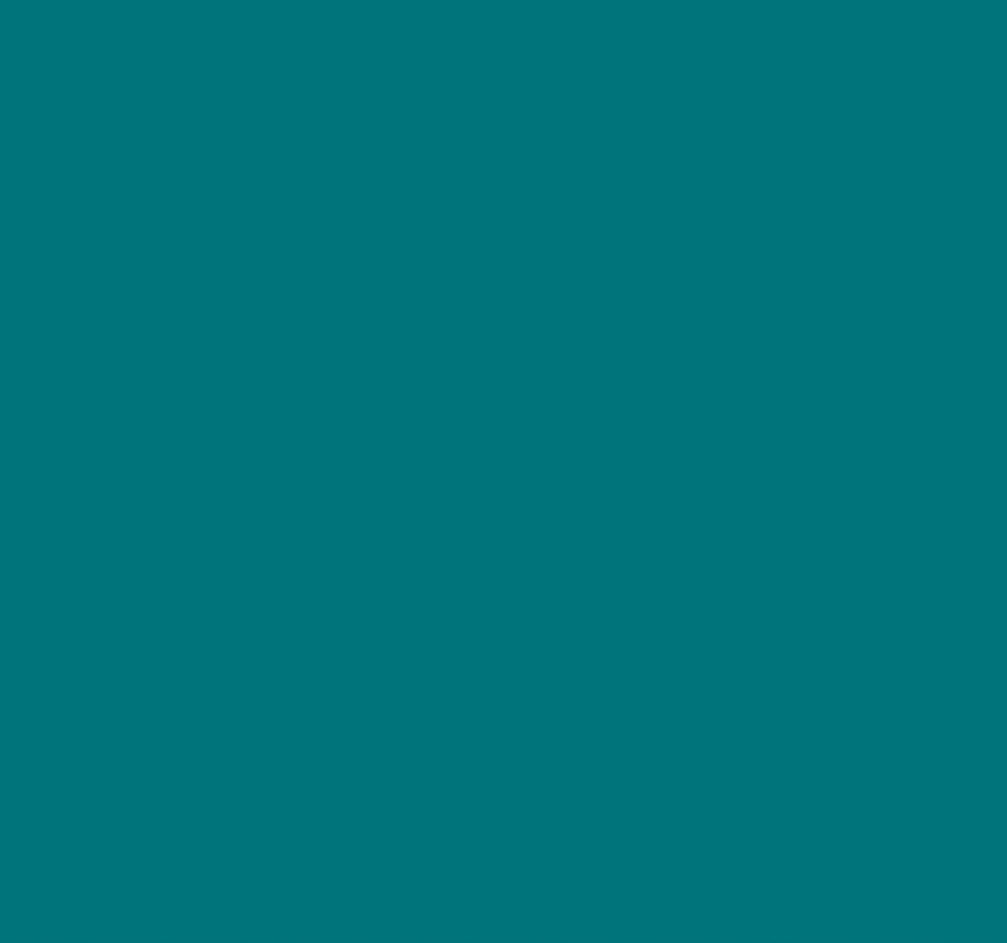 Ustawa z 4 kwietnia 2019
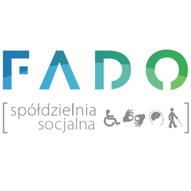 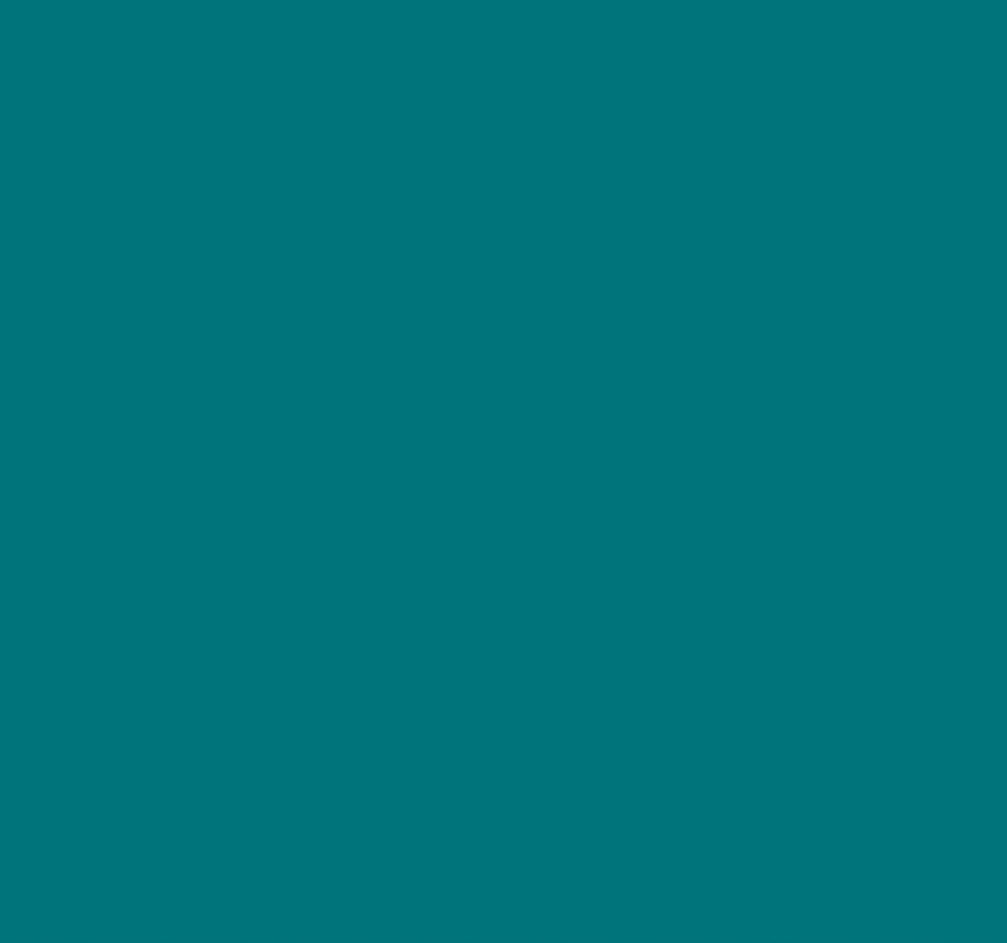 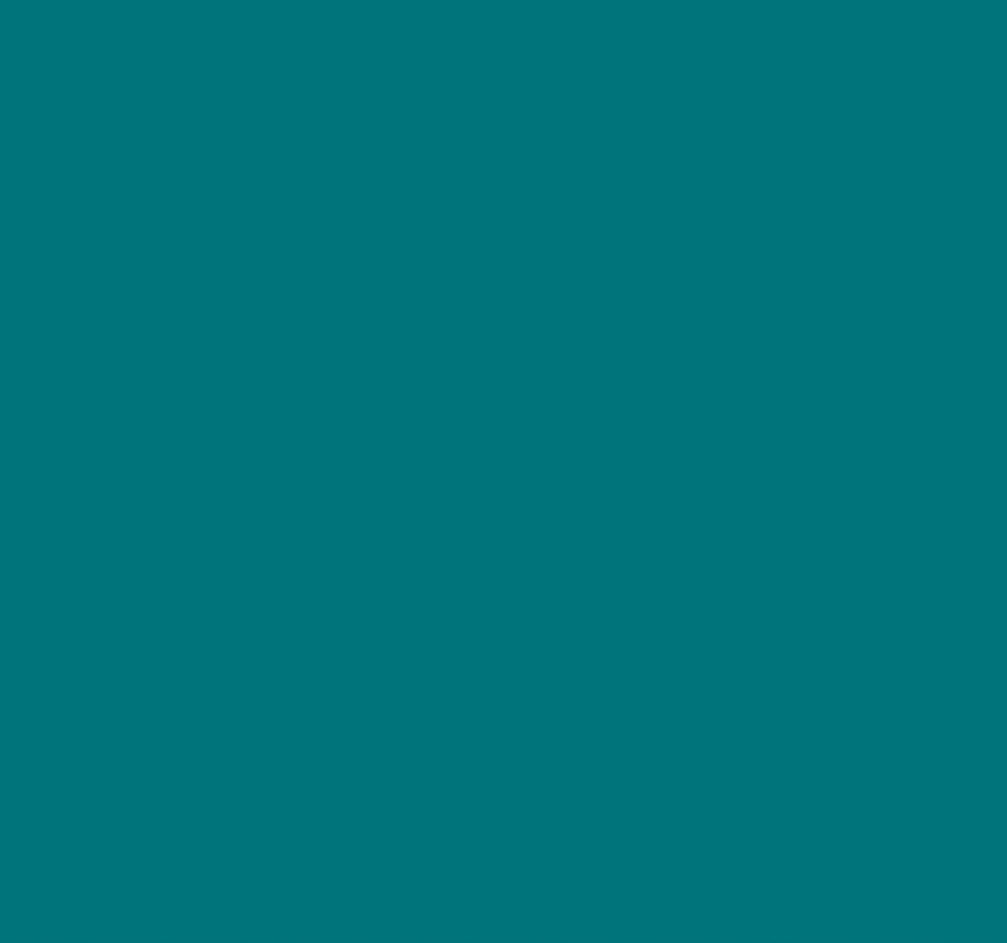 Plany zagospodarowania
21 marca 2020
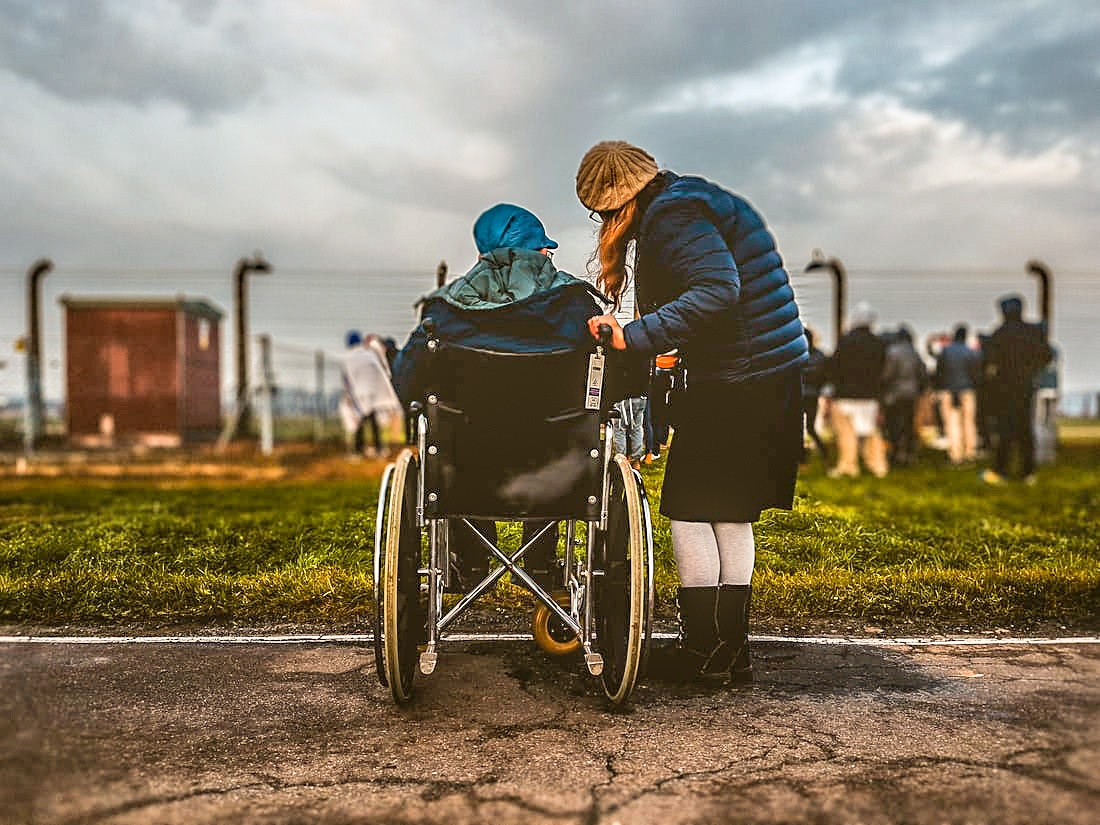 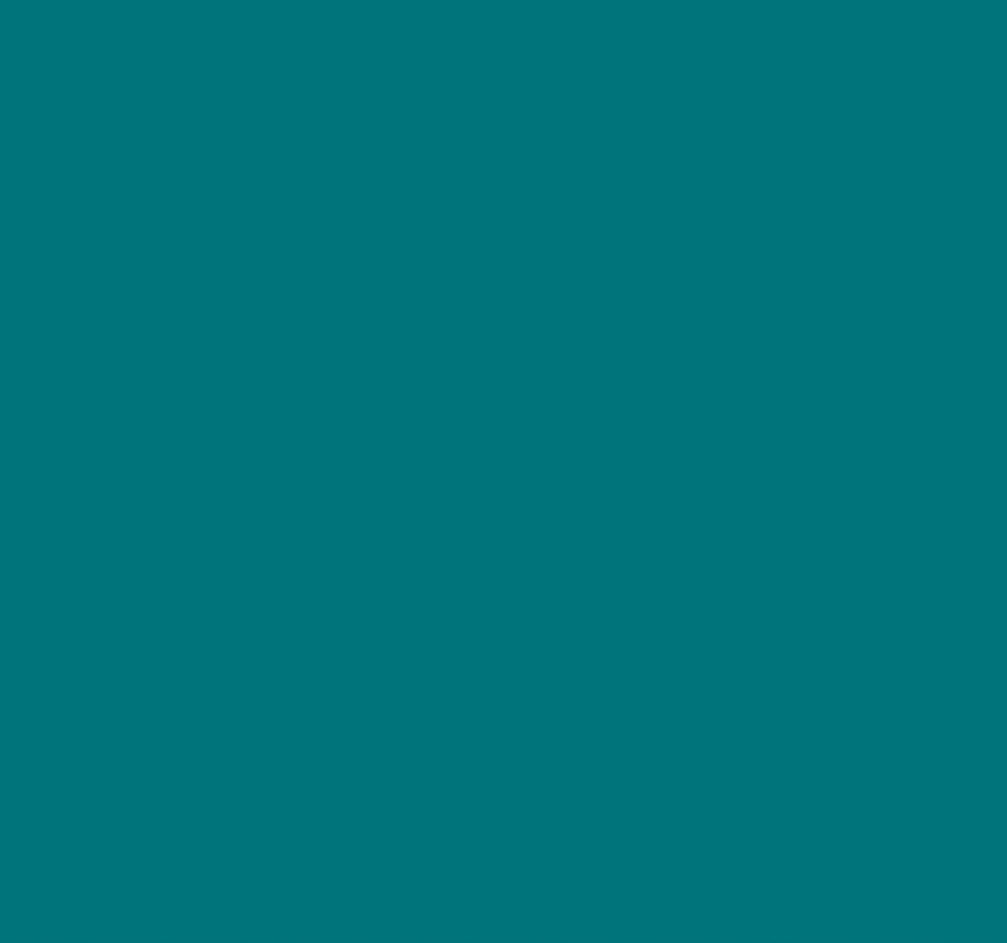 prace podjęte nad studiami uwarunkowań i kierunków zagospodarowania przestrzennego gminy oraz miejscowych planów zagospodarowania przestrzennego po tej dacie muszą uwzględniać zmienione przepisy ustawy o planowaniu i zagospodarowaniu gminne programy rewitalizacji opracowywane i zmieniane po tej dacie muszą uwzględniać poprawki wprowadzone w artykule 53. Ustawy
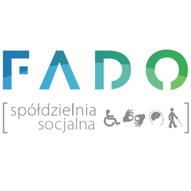 [Speaker Notes: Aby umożliwić osobom niepełnosprawnym niezależne życie  i pełny udział we wszystkich sferach życia, Państwa Strony podejmą odpowiednie środki w celu zapewnienia im, na zasadzie równości z innymi osobami, dostępu do środowiska fizycznego, środków transportu, informacji i komunikacji, w tym technologii i systemów informacyjno-komunikacyjnych, a także do innych urządzeń i usług, powszechnie dostępnych lub powszechnie zapewnianych, zarówno na obszarach miejskich, jak i wiejskich.]
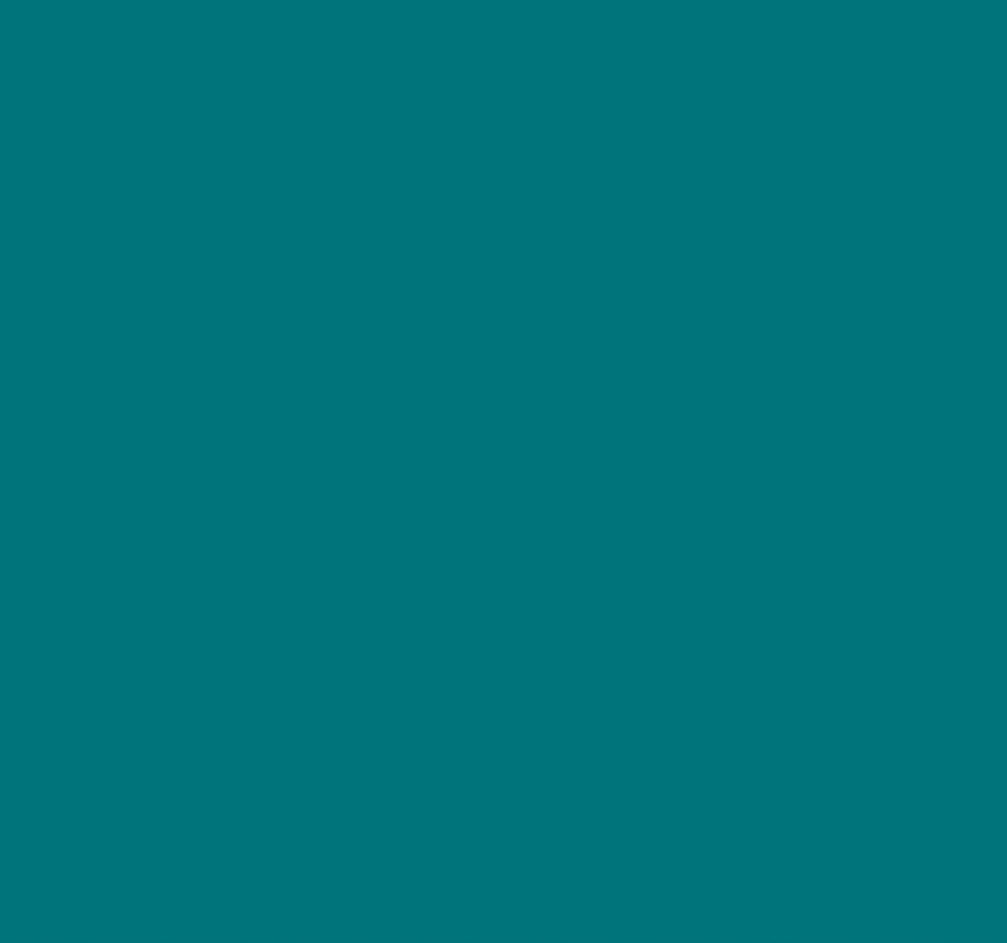 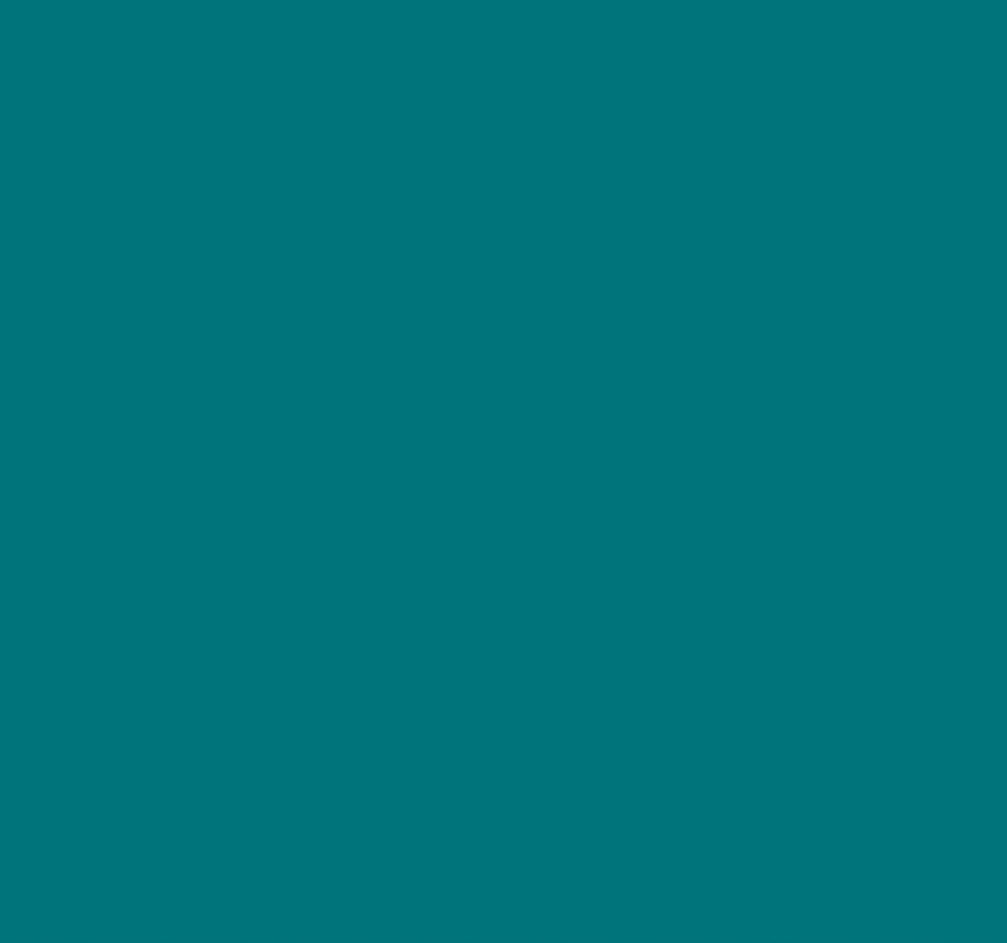 Koordynator
30 września 2020
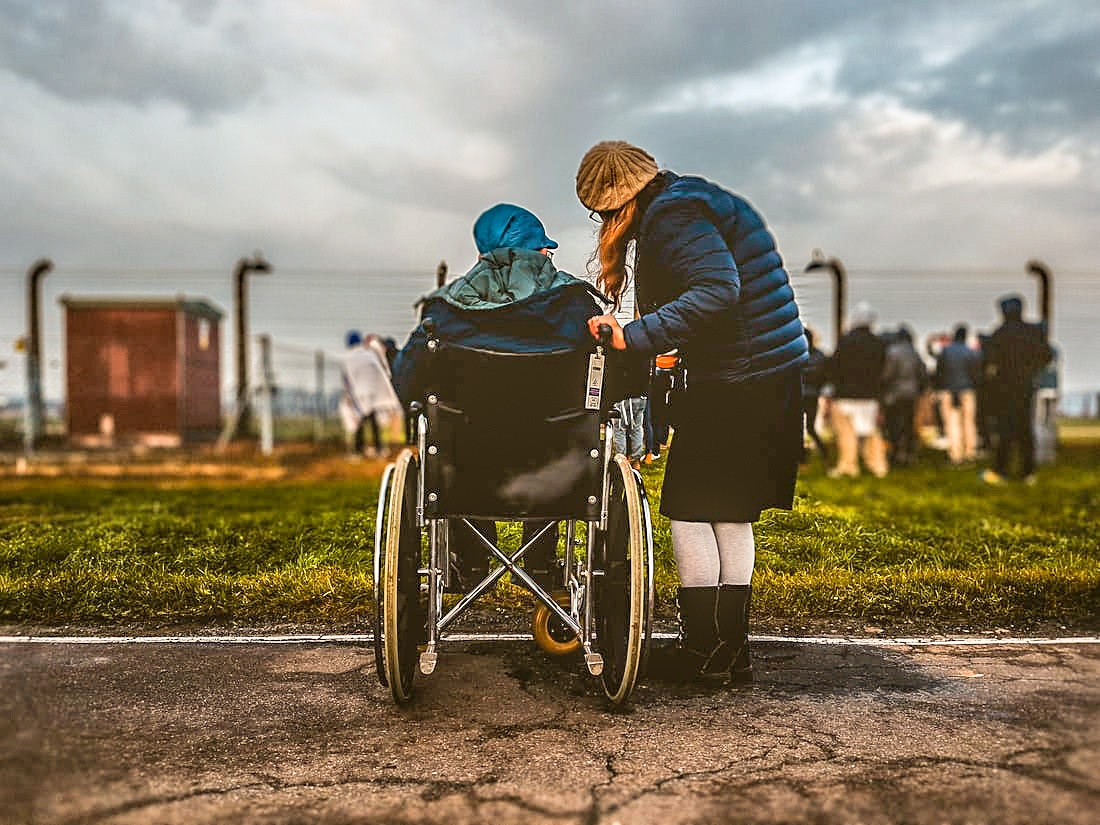 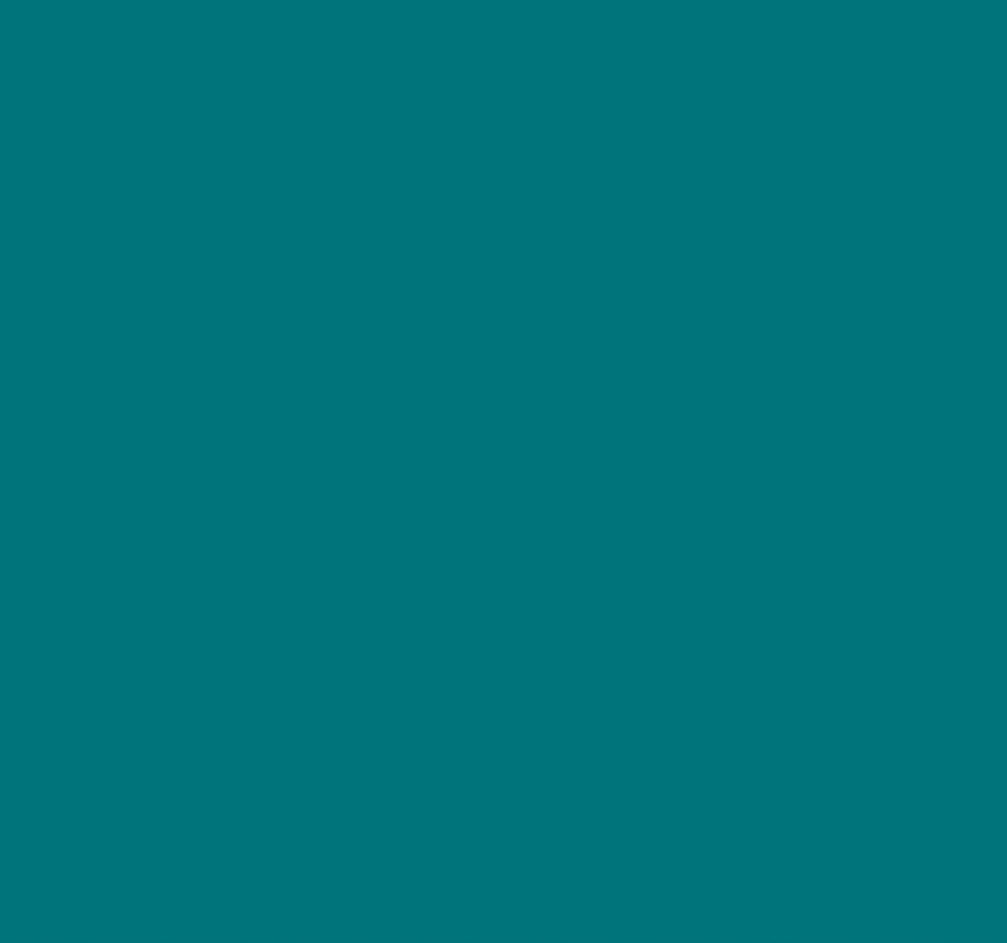 od tego terminu należy powołać koordynatora dostępności
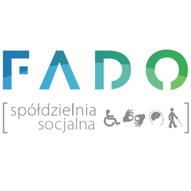 [Speaker Notes: Aby umożliwić osobom niepełnosprawnym niezależne życie  i pełny udział we wszystkich sferach życia, Państwa Strony podejmą odpowiednie środki w celu zapewnienia im, na zasadzie równości z innymi osobami, dostępu do środowiska fizycznego, środków transportu, informacji i komunikacji, w tym technologii i systemów informacyjno-komunikacyjnych, a także do innych urządzeń i usług, powszechnie dostępnych lub powszechnie zapewnianych, zarówno na obszarach miejskich, jak i wiejskich.]
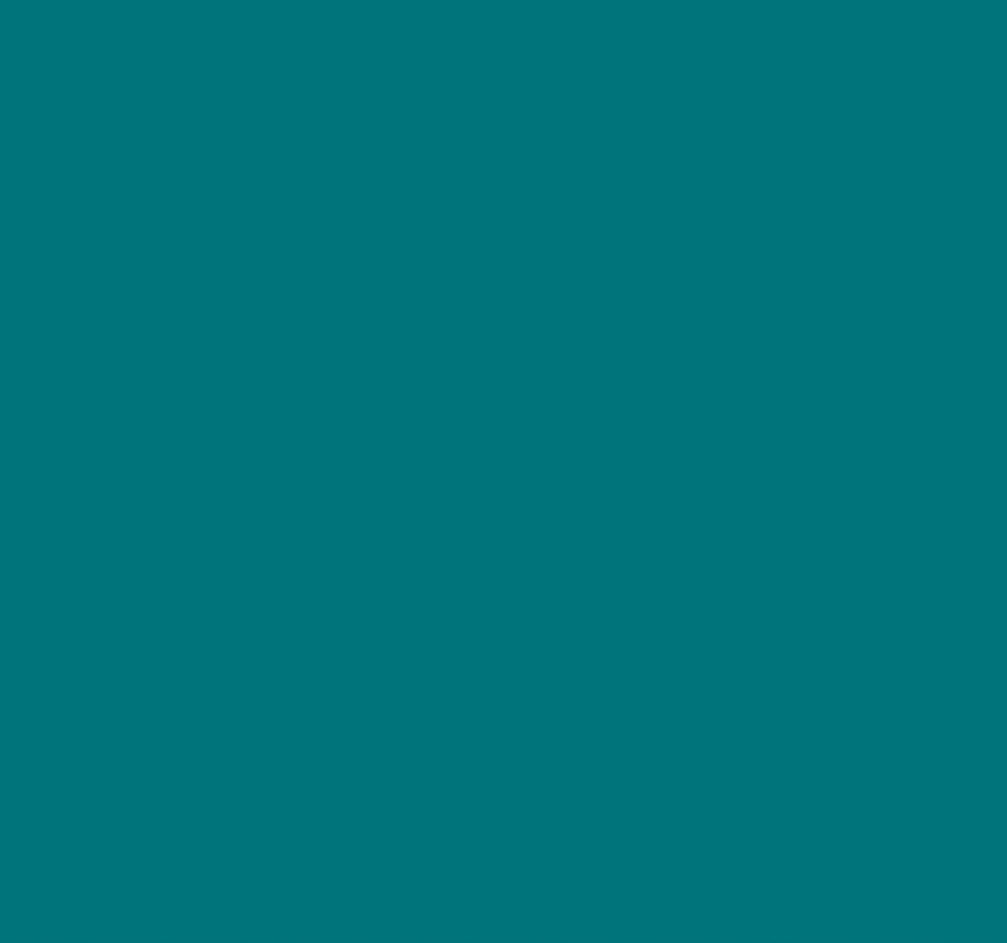 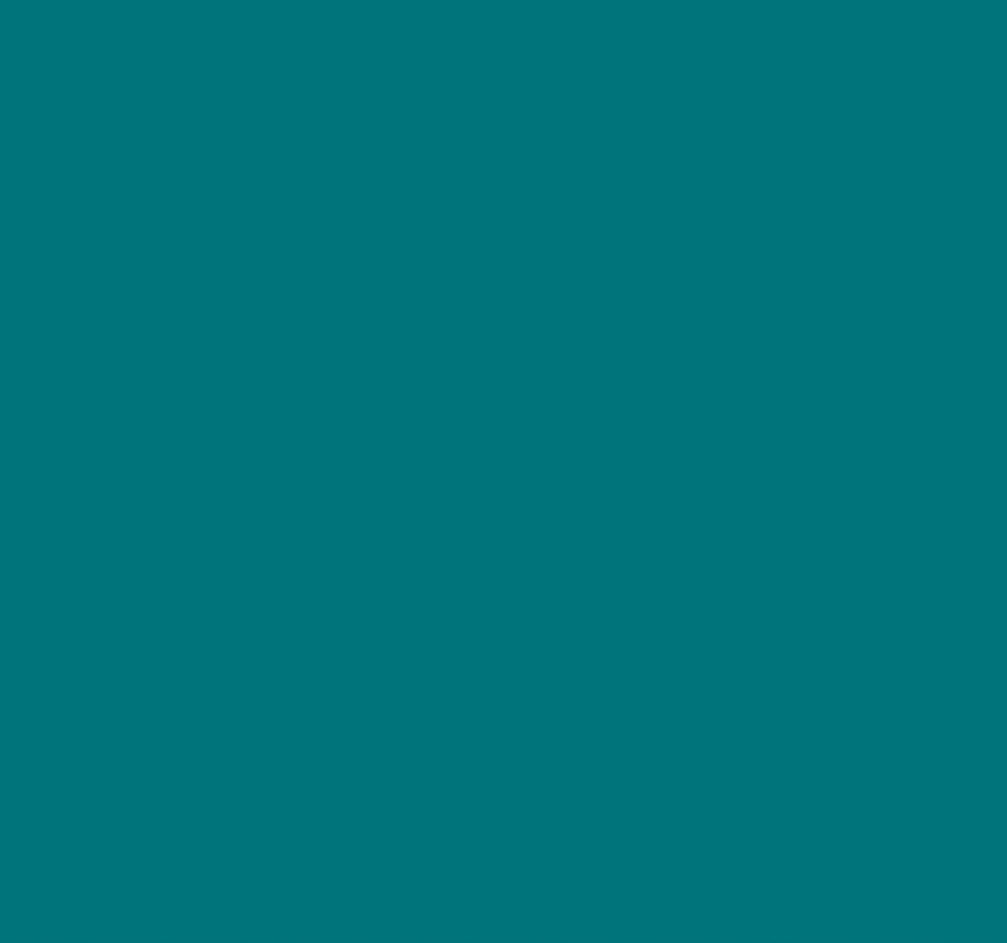 6 września 2021
Dostęp alternatywny
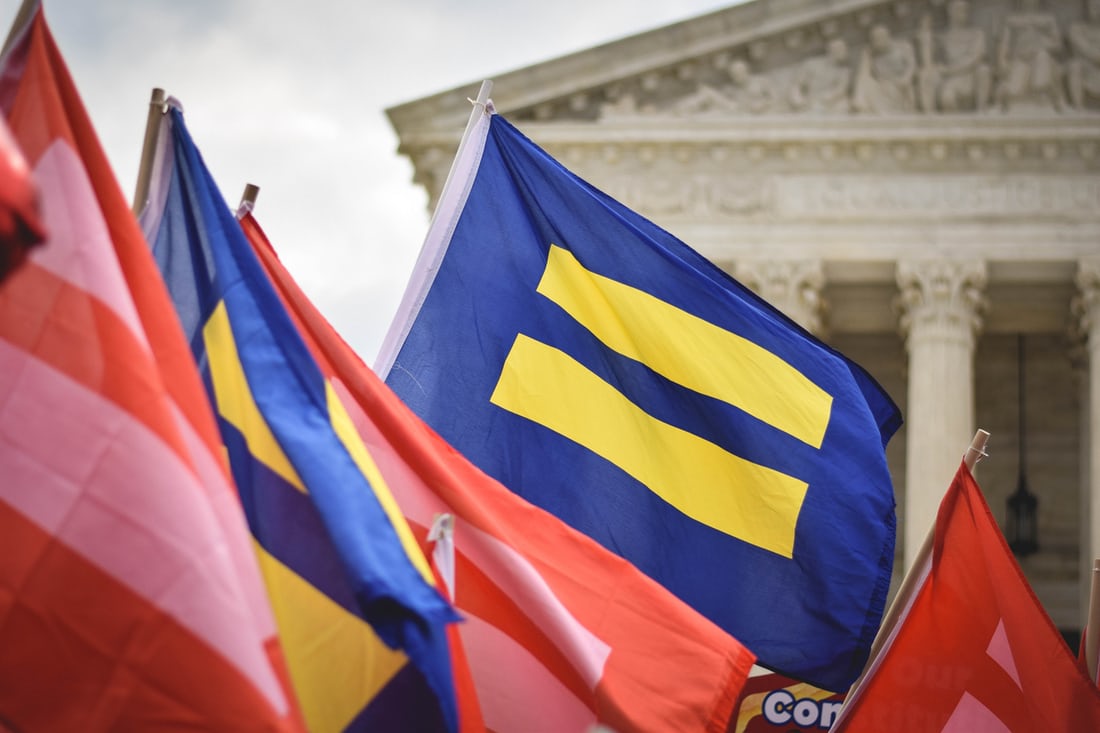 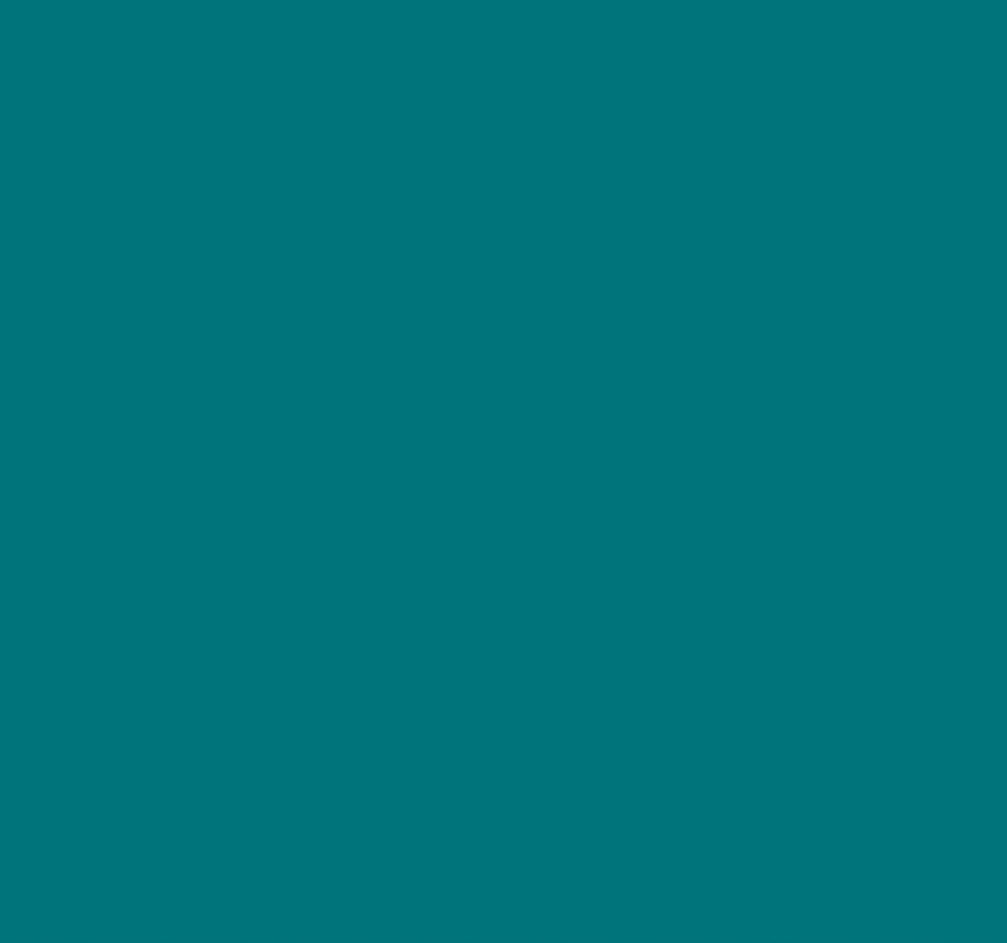 po tej dacie dostęp alternatywny musi być traktowany jako sytuacja WYJĄTKOWA – szczególne potrzeby muszą być zapewniane z wykorzystaniem projektowania uniwersalnego lub racjonalnych usprawnieńod tego dnia przy zlecaniu zadań przez podmiot publiczny innym podmiotom w umowie muszą być zawarte wymagania dotyczące dostępności dla osób ze szczególnymi potrzebami
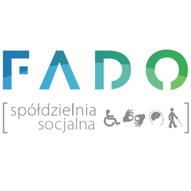 [Speaker Notes: Instytucje zarządzające w drodze działań podejmowanych przez cały okres trwania programu zapewniają, że wszystkie produkty, towary, usługi 
i infrastruktura, które są publicznie dostępne lub zapewniane ogółowi społeczeństwa i które są dofinansowane z EFSI, są dostępne dla wszystkich obywateli, łącznie z osobami 
z niepełnosprawnościami, zgodnie 
z mającymi zastosowanie przepisami, co przyczynia się do istnienia środowiska wolnego od barier dla osób z niepełnosprawnościami i osób starszych.]
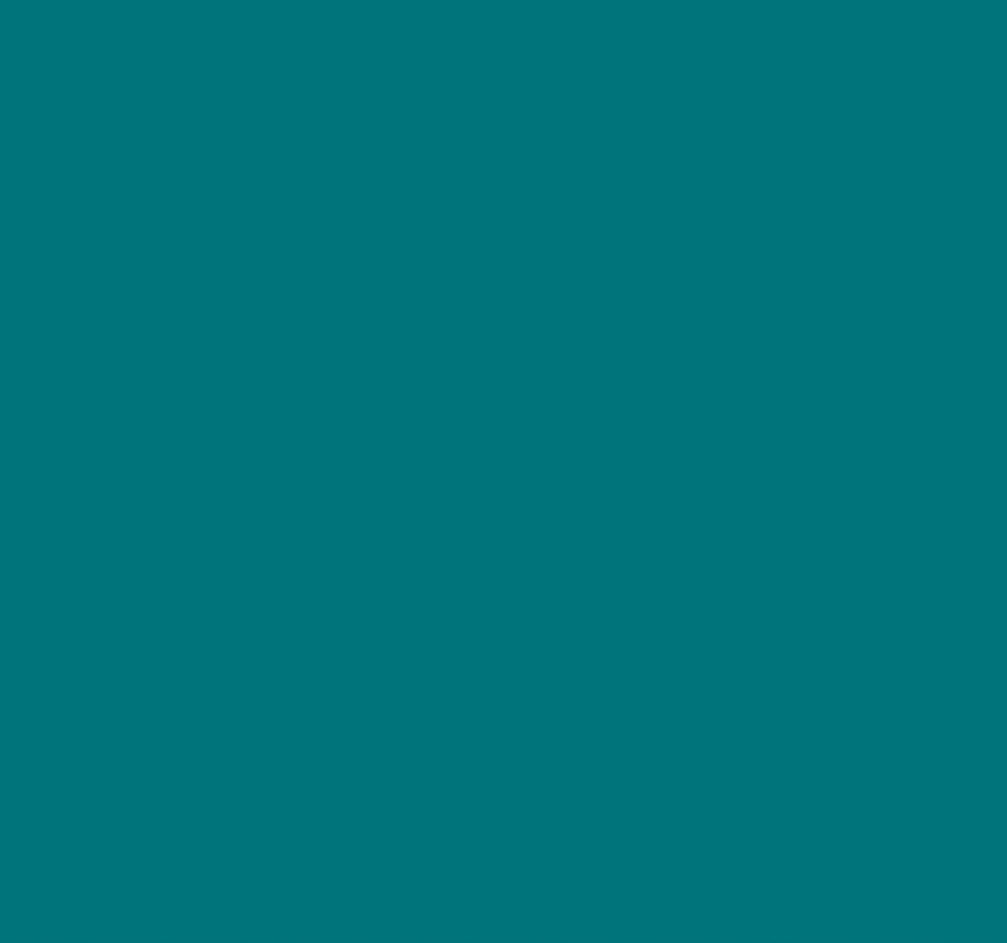 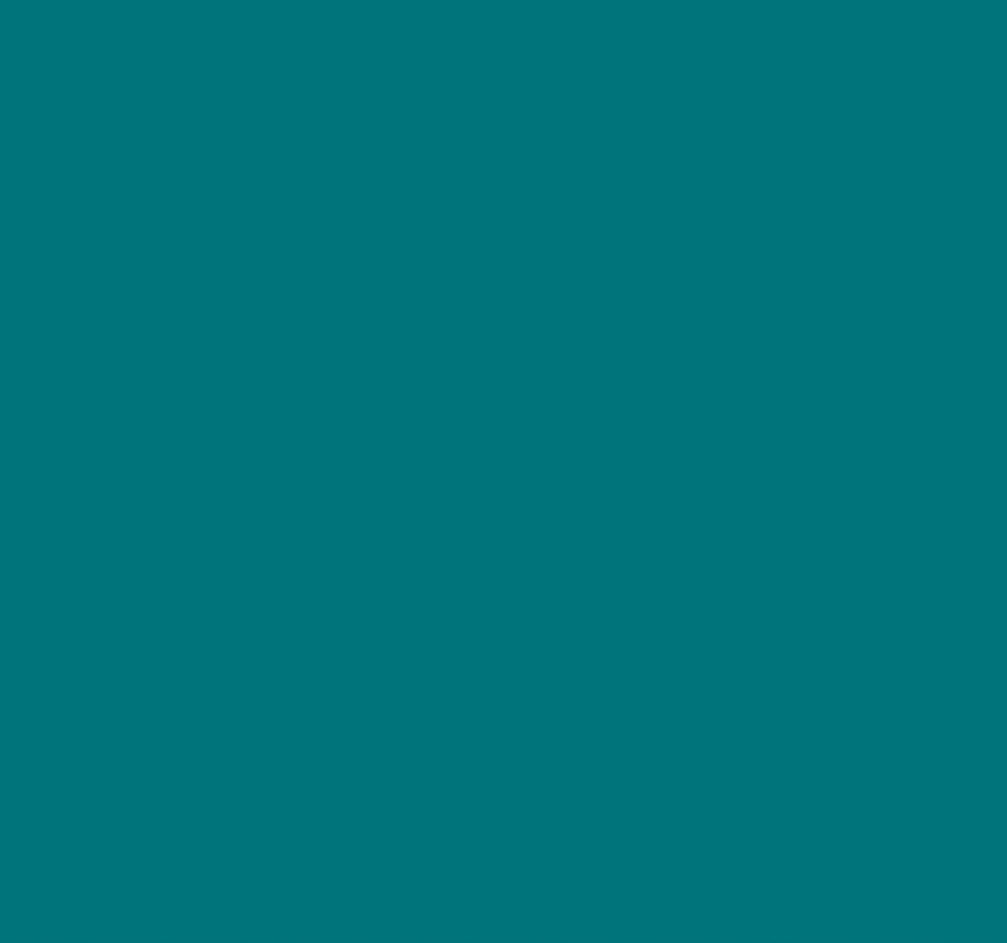 6 września 2021
Zlecanie zadań
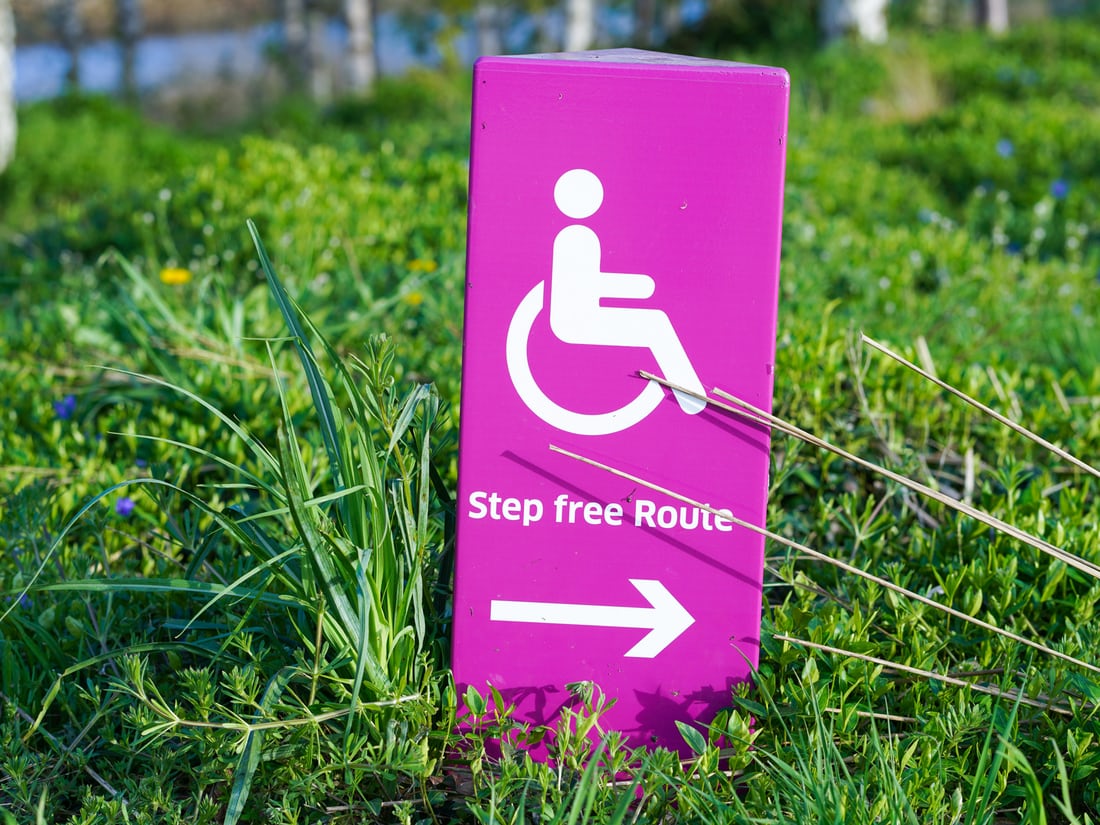 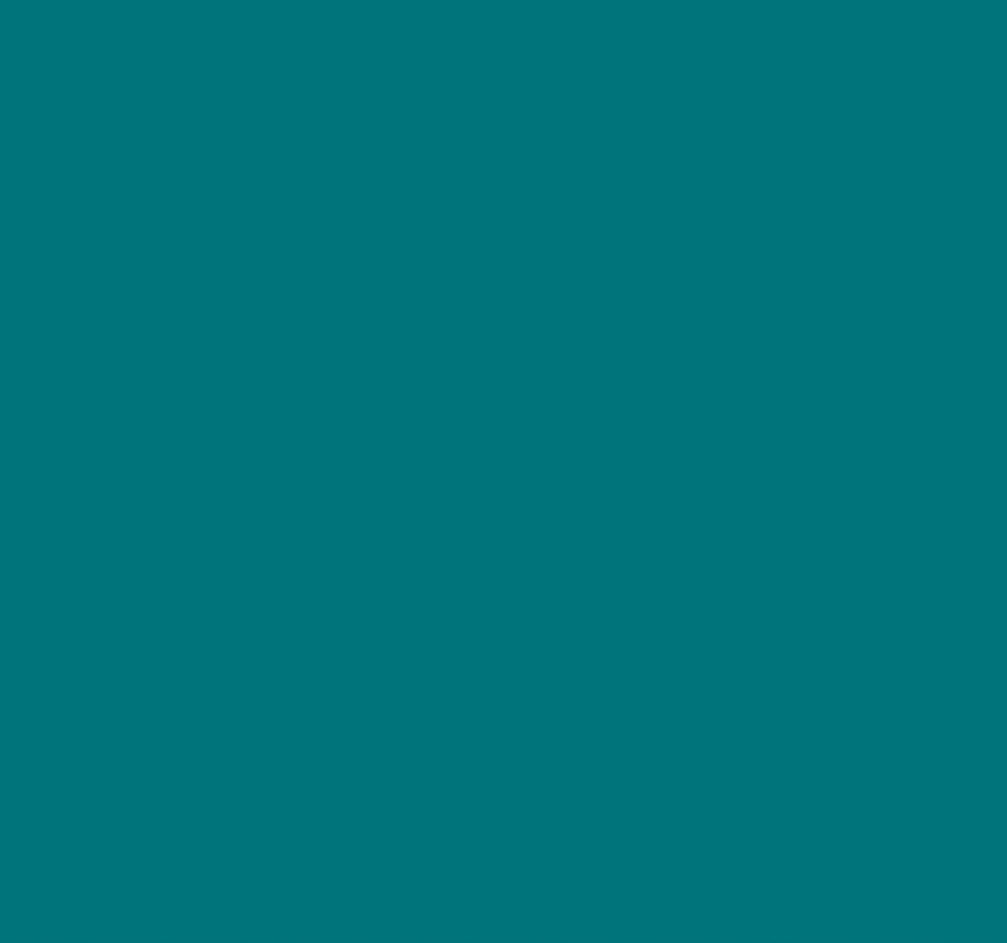 od tego dnia podmioty realizujące zadania finansowane ze środków publicznych na podstawie umowy z podmiotem publicznym muszą spełniać wymagania określone w art. 6. Ustawy, czyli zapewniać podstawową dostępność architektoniczną, cyfrową i informacyjno-komunikacyjną
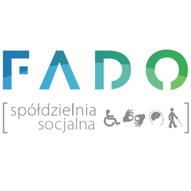 [Speaker Notes: Ustawa stanowi, że rehabilitacja społeczna, mająca na celu umożliwienie osobom niepełnosprawnym uczestnictwo w życiu społecznym, realizowana jest m.in. przez likwidację barier w komunikowaniu się, w tym w szczególności barier architektonicznych i transportowych (art. 9).]
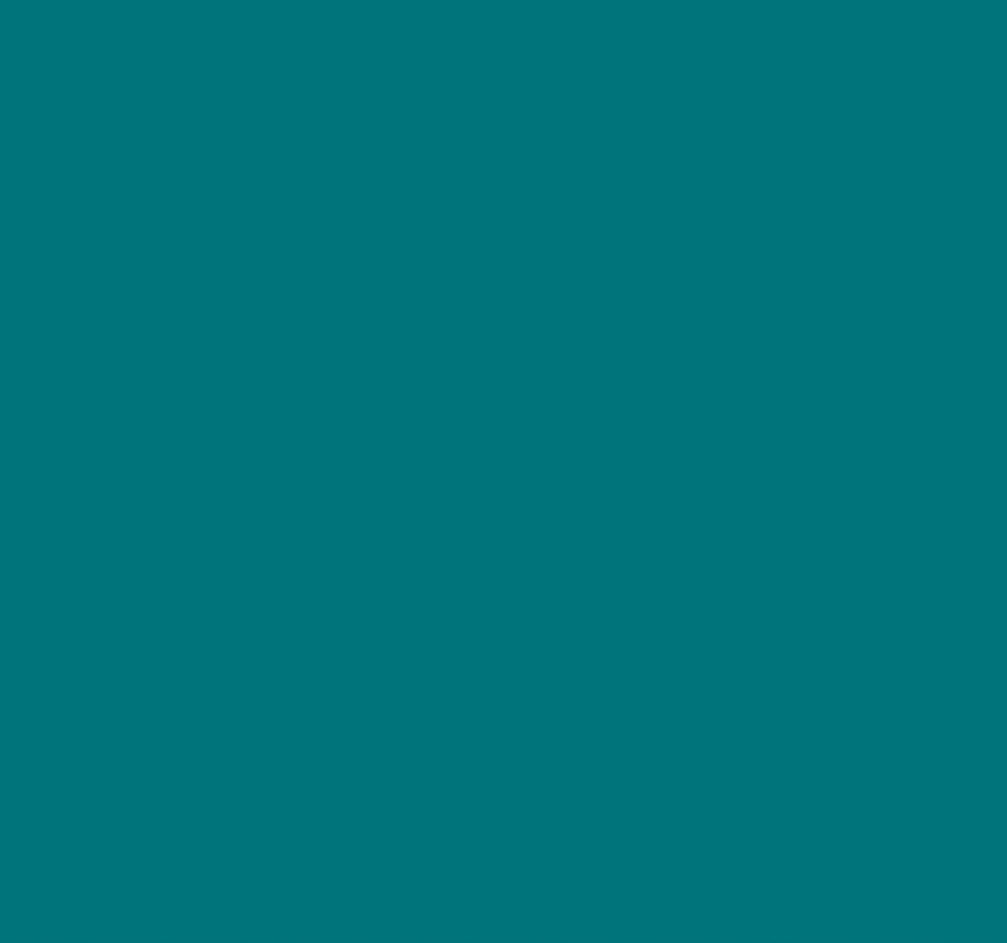 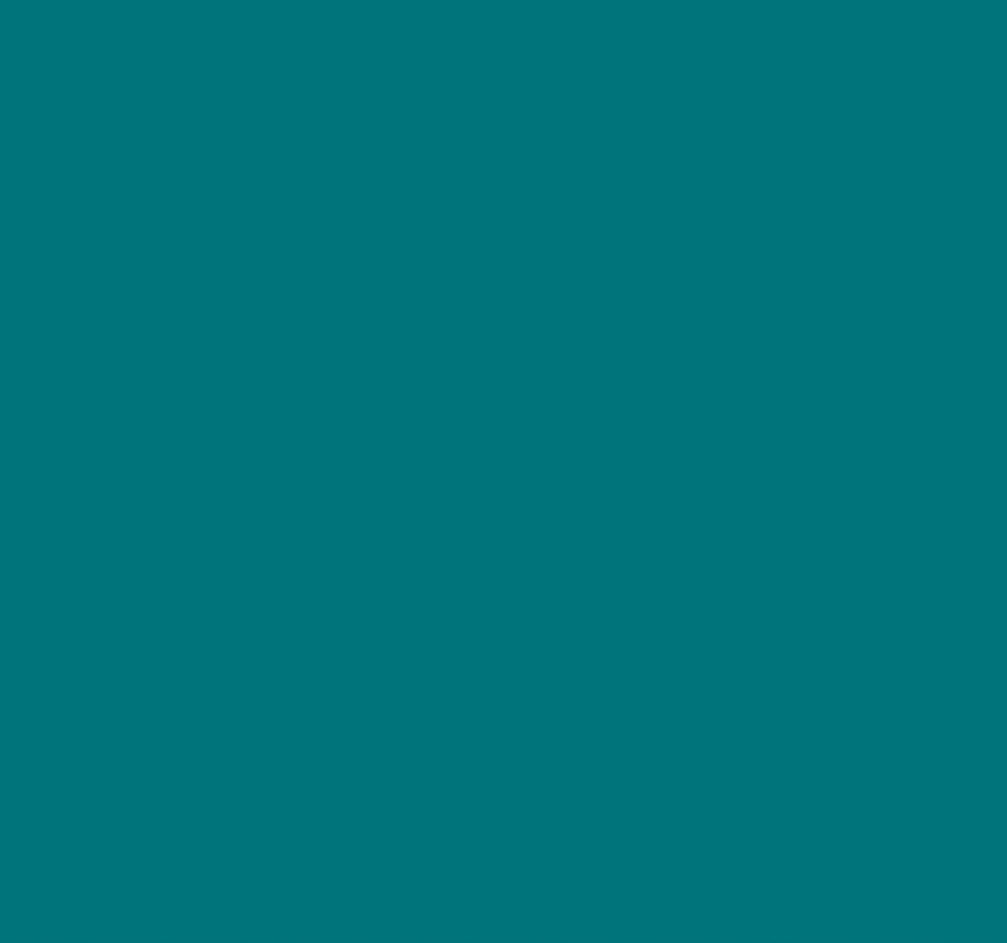 Skarga
6 września 2021
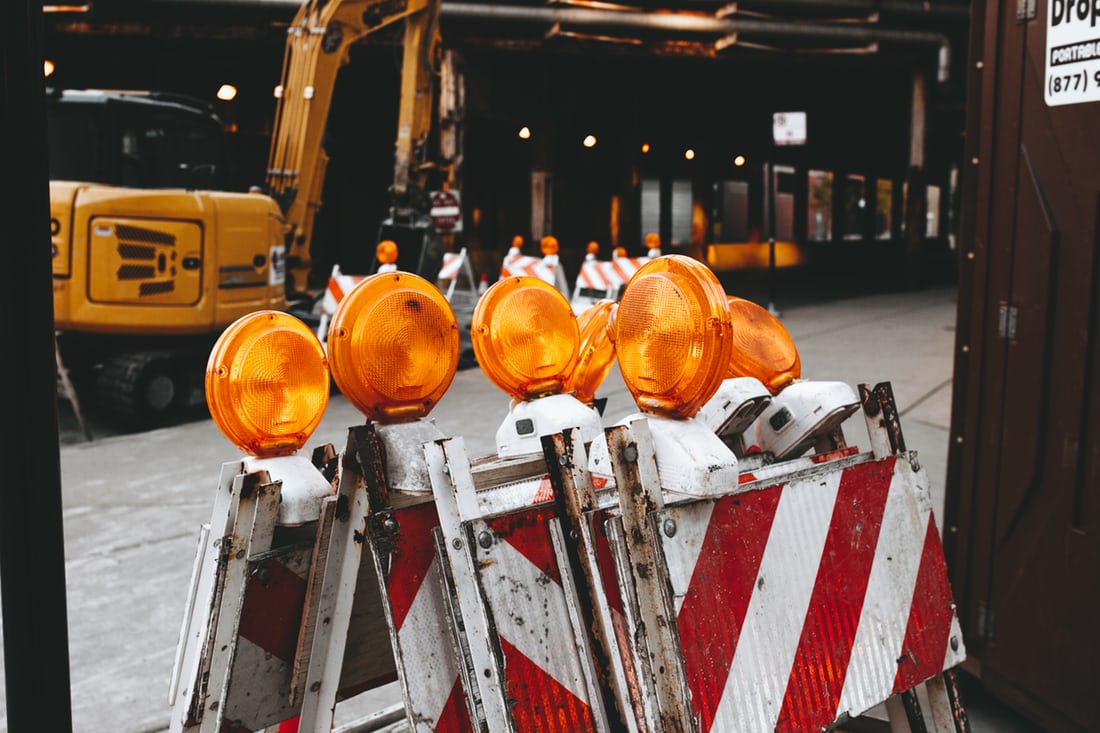 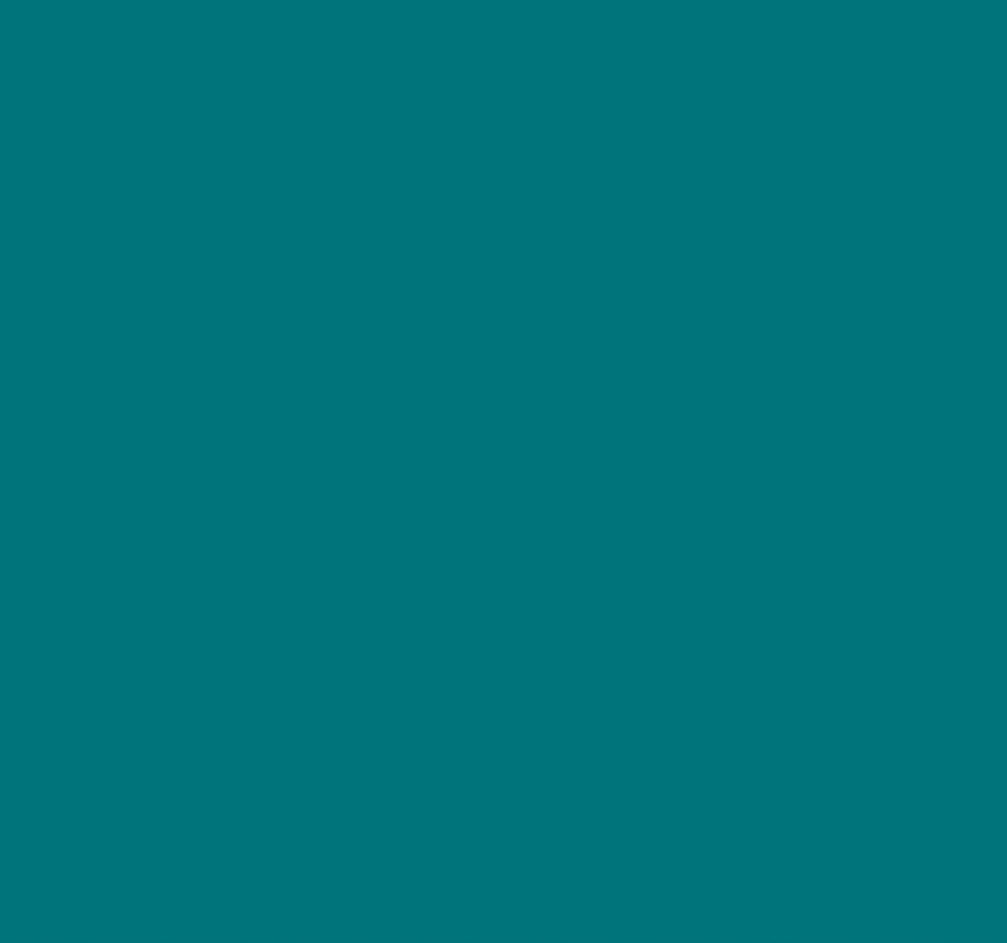 po tej dacie osobom ze szczególnymi potrzebami będzie przysługiwała skarga na brak dostępności
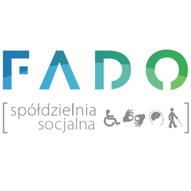 [Speaker Notes: Określa, że każdy obiekt budowlany powinien zapewnić „niezbędne warunki do korzystania z obiektów użyteczności publicznej i mieszkaniowego budownictwa wielorodzinnego przez osoby niepełnosprawne, 
w szczególności poruszające się na wózkach inwalidzkich”.

Rozporządzeniu Ministra Infrastruktury z dnia 12 kwietnia 2002 r. sprawie warunków technicznych, jakim powinny odpowiadać budynki i ich usytuowanie]
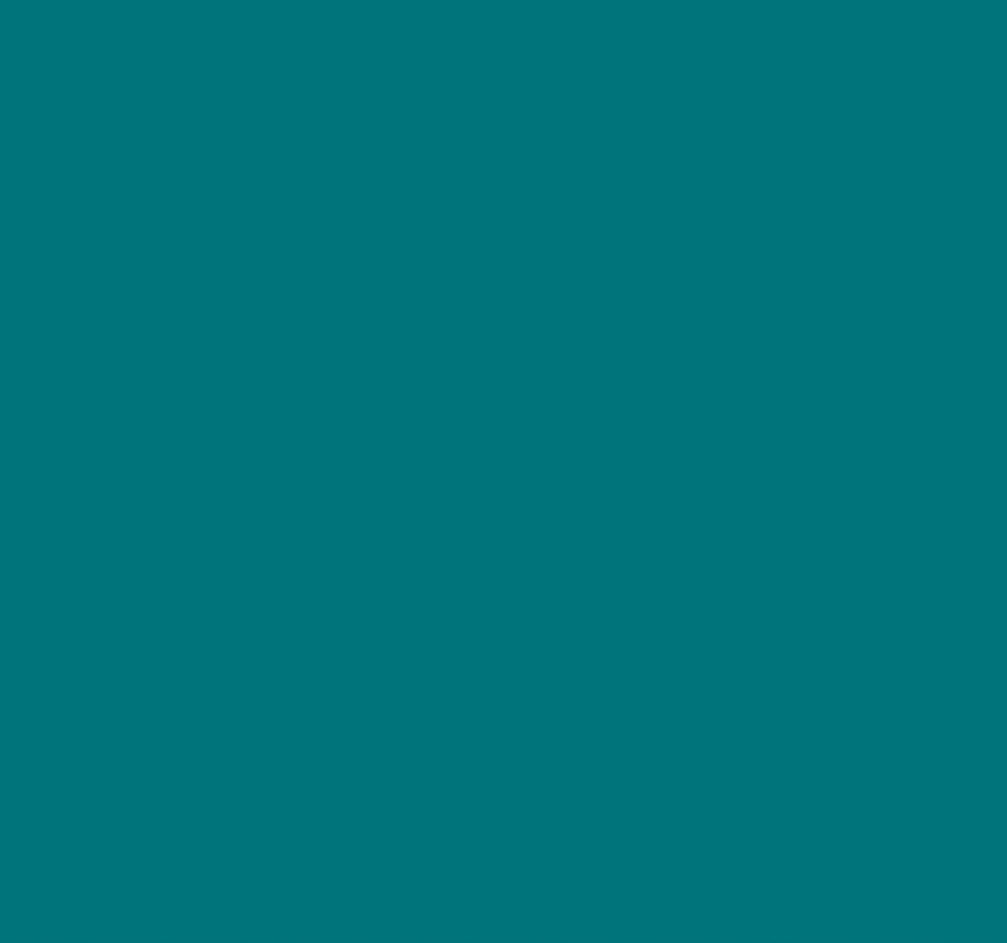 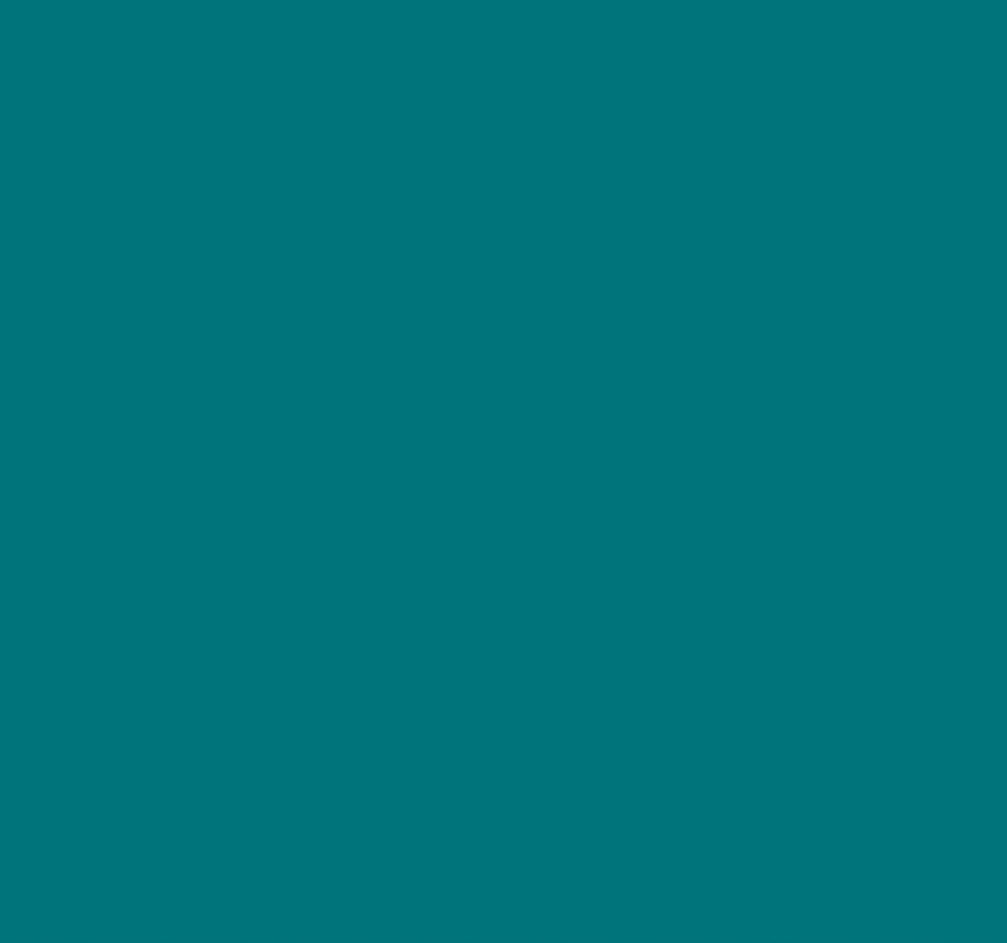 Informacje dla pacjentów
6 września 2021
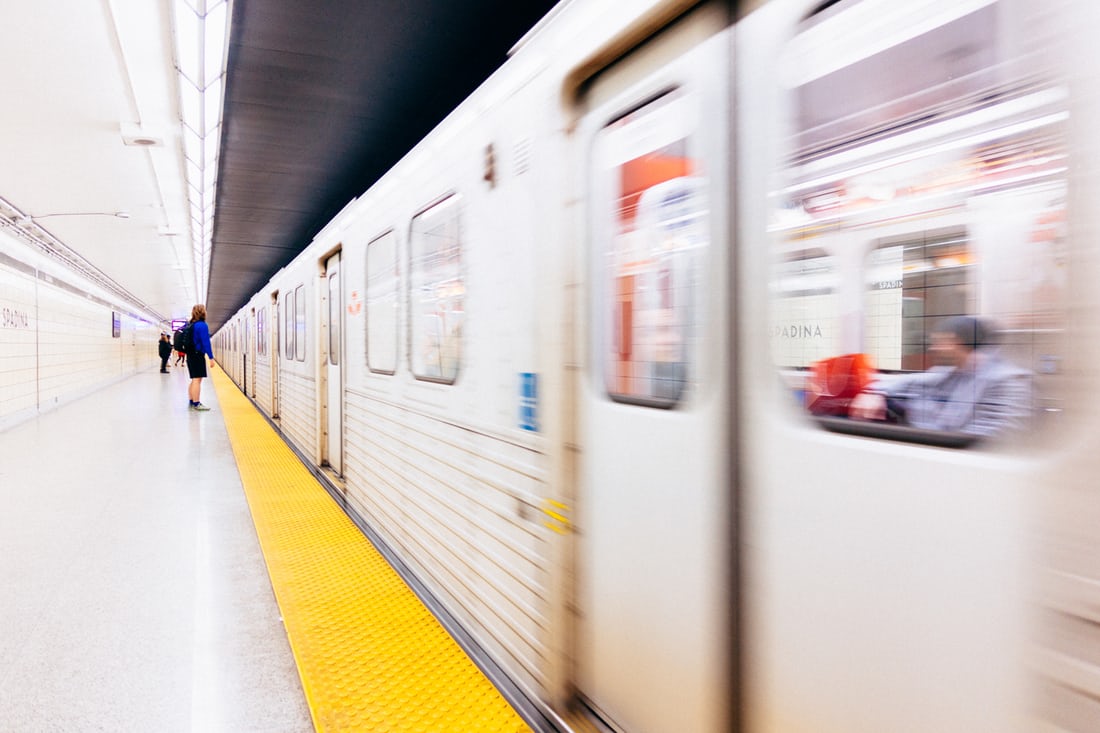 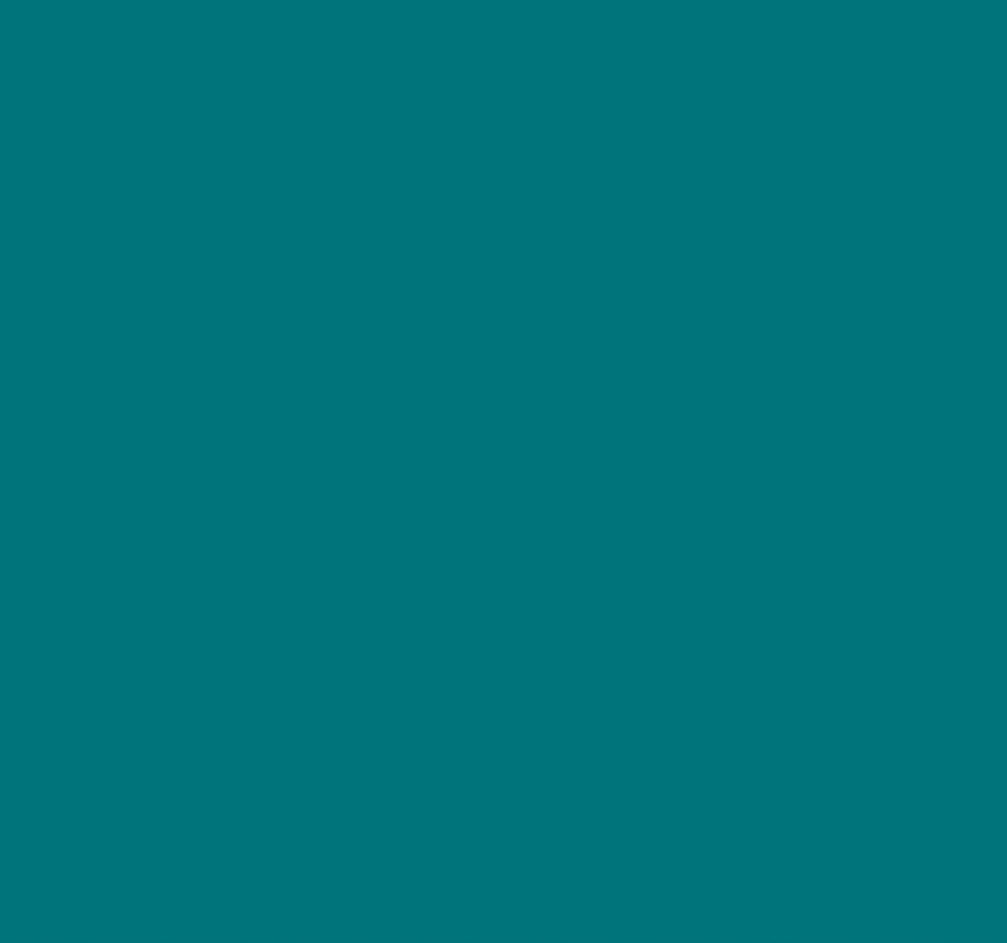 pacjenci ze szczególnymi potrzebami mają prawo do informacji w wersjach dostępnych – zgodnych z ustawą o języku migowym – czyli na przykład w formie filmu zawierającego nagranie tłumacza PJM
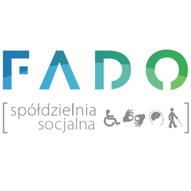 [Speaker Notes: Przewoźnik powinien podejmować działania ułatwiające podróżnym, w szczególności osobom 
o ograniczonej zdolności ruchowej oraz osobom niepełnosprawnym, korzystanie ze środków transportowych]
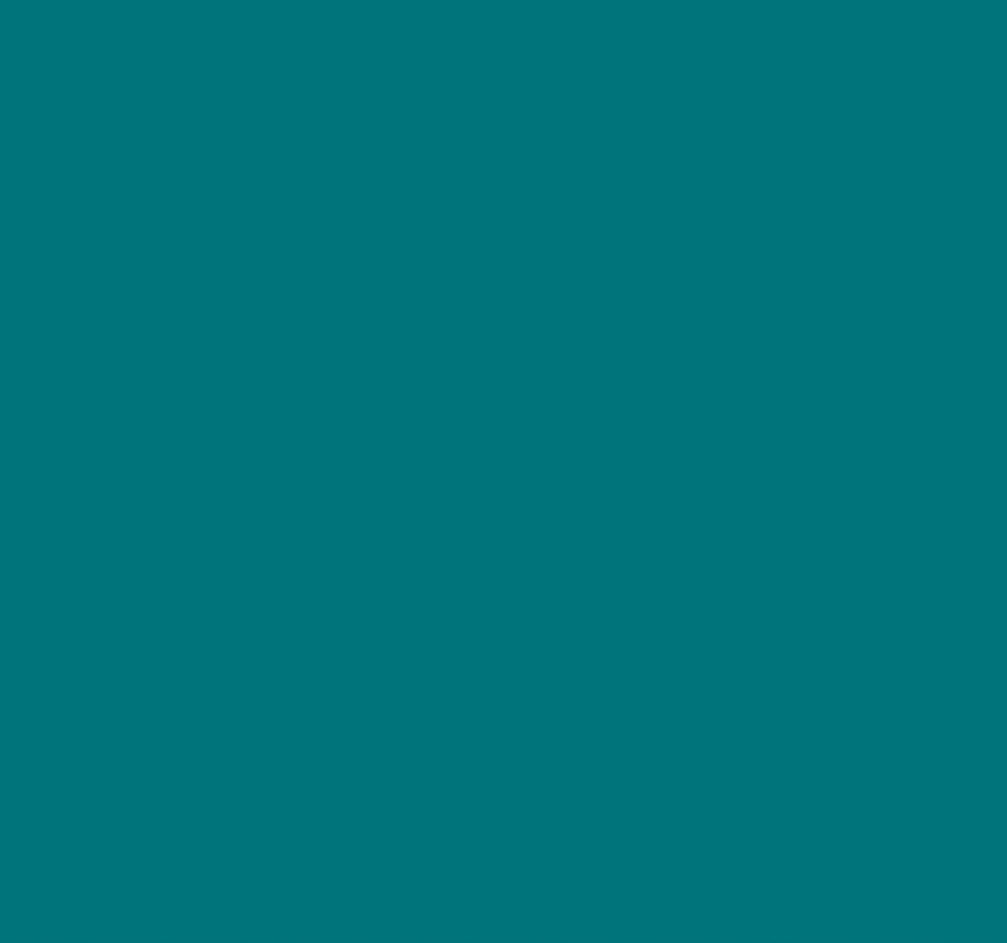 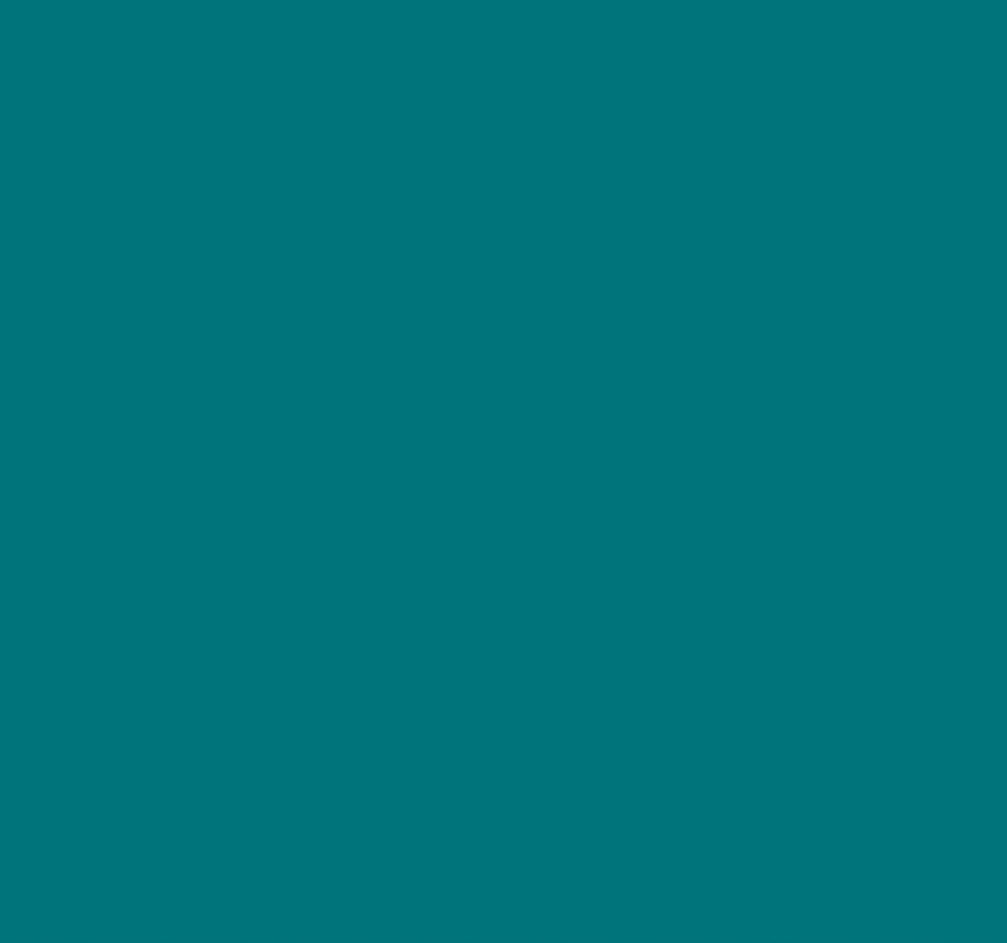 Raport
6 września 2021
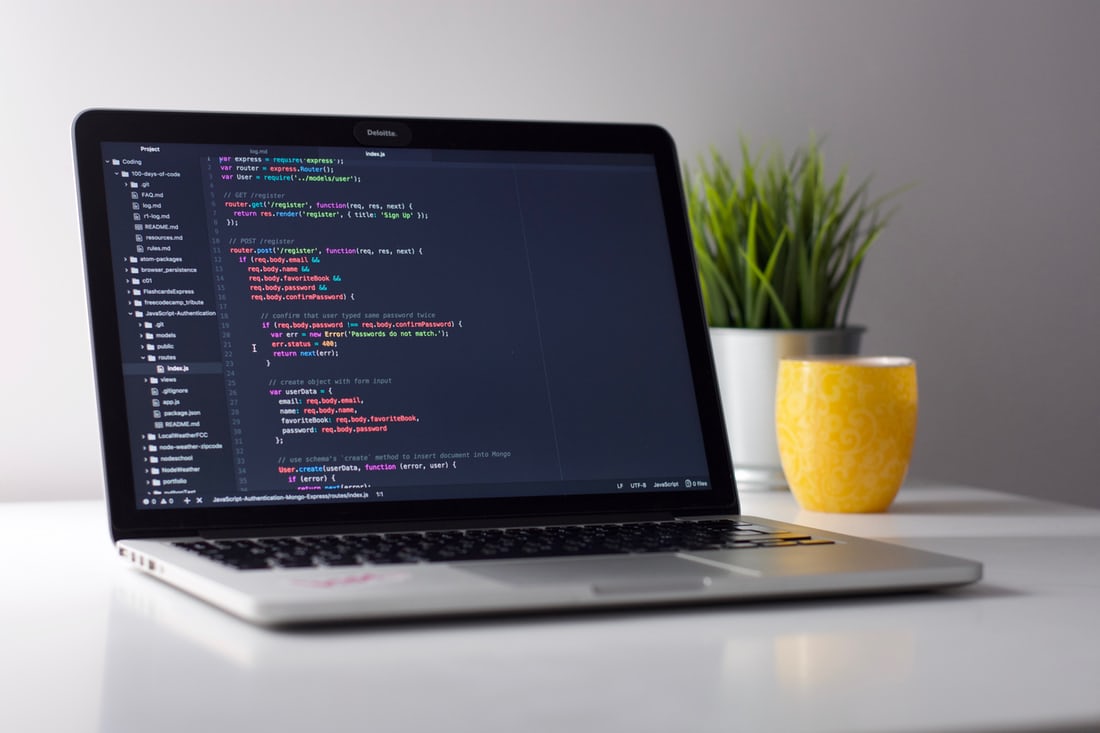 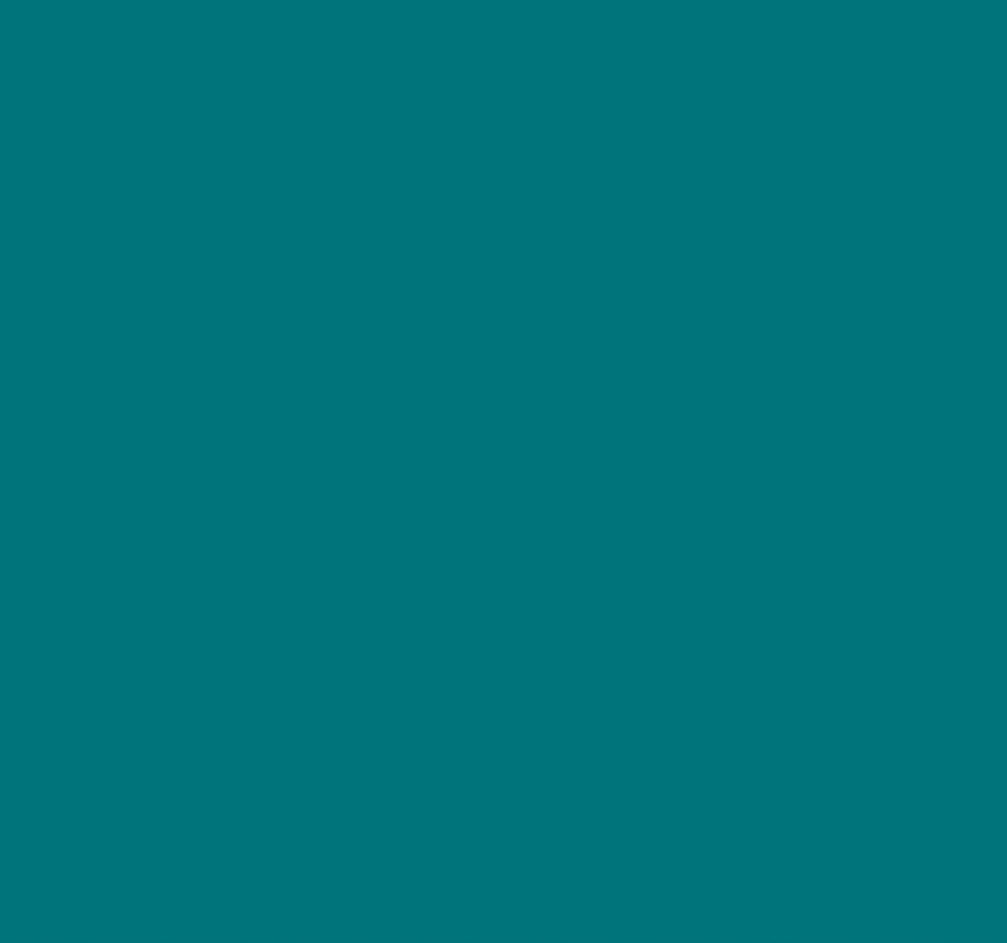 do tego dnia każdy odmiot publiczny musi przygotować pierwszy raport o zapewnieniu dostępności (art. 11 Ustawy). Kolejne raporty muszą być publikowane w BIP co cztery lata
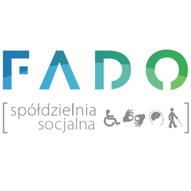 [Speaker Notes: Rozporządzenie Rady Ministrów z dnia 12 kwietnia 2012 r. w sprawie Krajowych Ram Interoperacyjności, minimalnych wymagań dla rejestrów publicznych i wymiany informacji w postaci elektronicznej oraz minimalnych wymagań dla systemów teleinformatycznych]
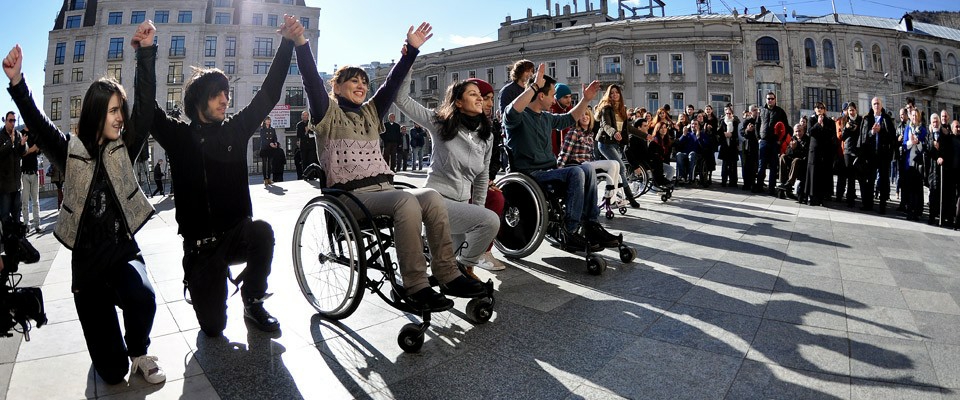 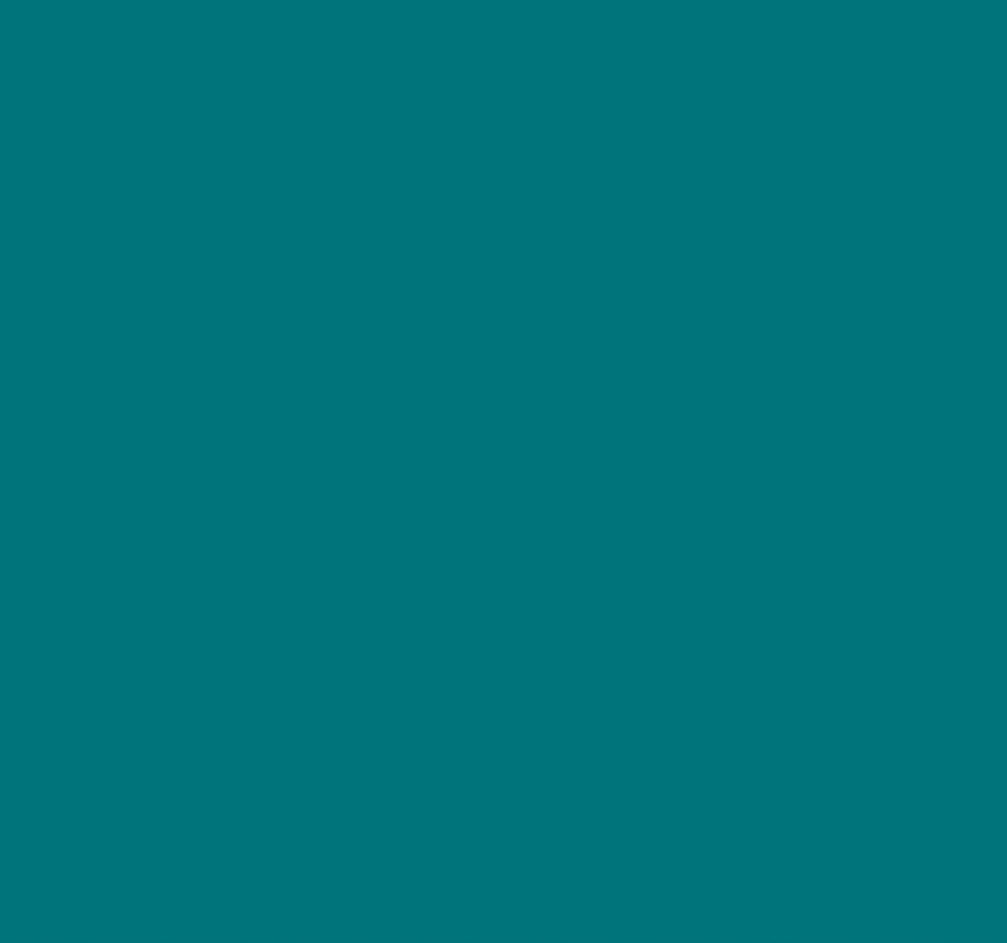 Celem wprowadzenia Ustawy jest zapewnienie dostępności wszystkim, którzy jej potrzebują, poprzez zastosowanie projektowania uniwersalnego i racjonalnych usprawnień. 
Zakres tej dostępności określony jest w art. 6, który określa pewne minimum.
Każdy podmiot publiczny może i powinien rozszerzać dostępność na kolejne obszary. Zgodnie z ustawą osoba słabosłysząca musi mieć możliwość wygodnego kupienia biletu w kasie samorządowego muzeum, ale ustawa nie nakłada obowiązku zapewnienia napisów do wszystkich materiałów wideo znajdujących się w tym muzeum.
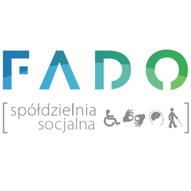 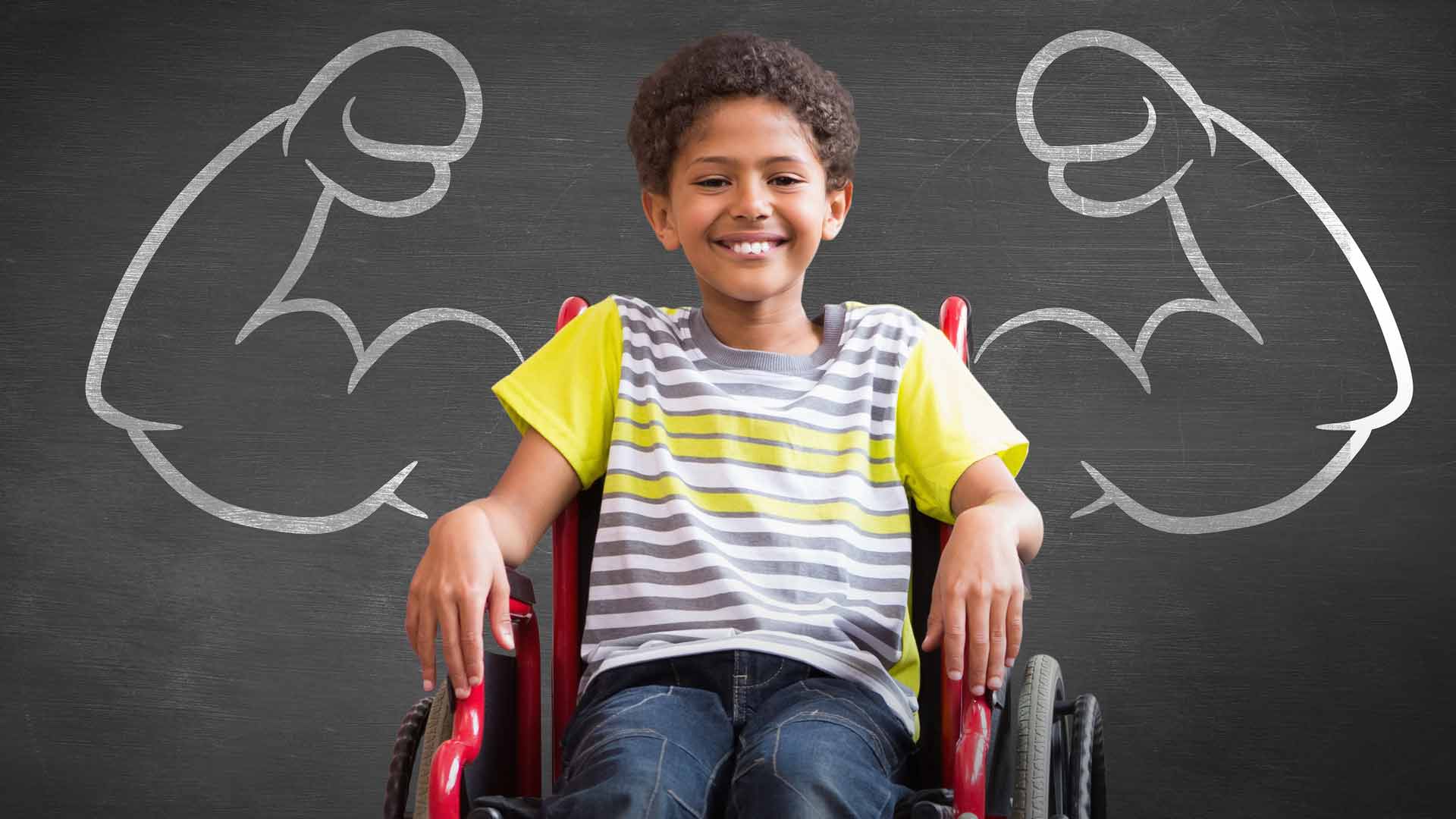 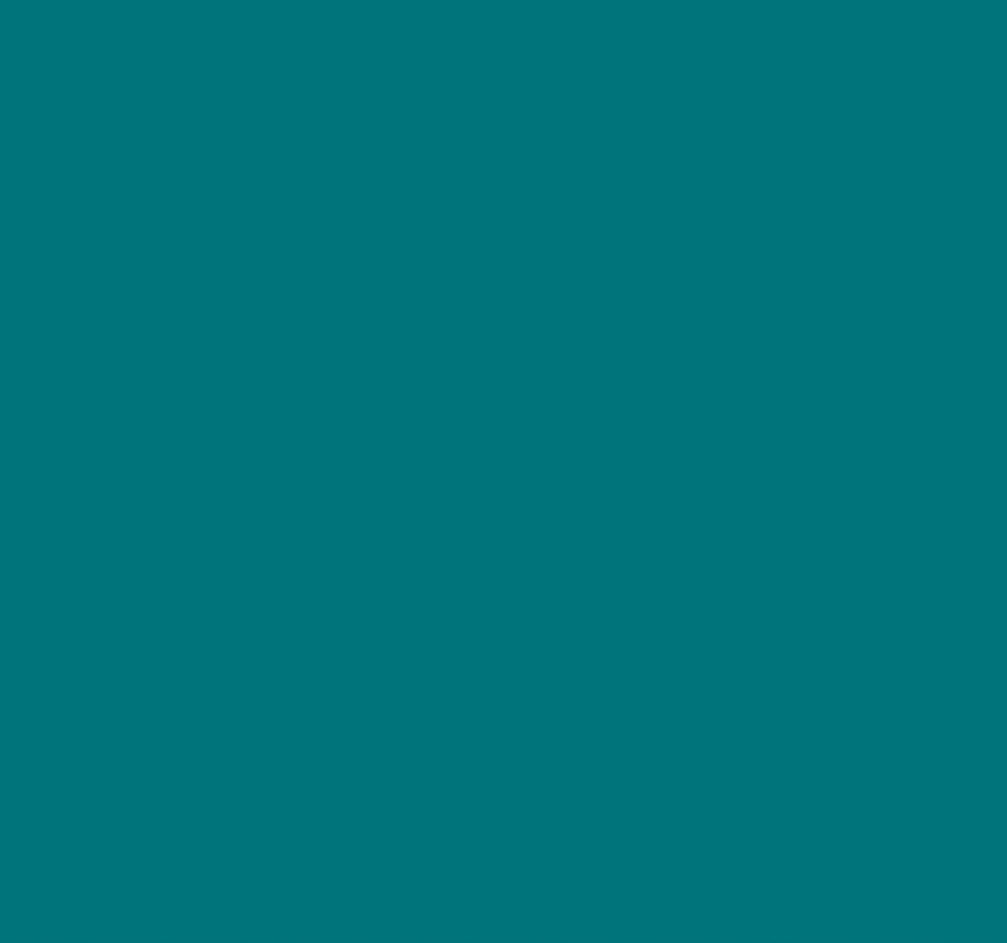 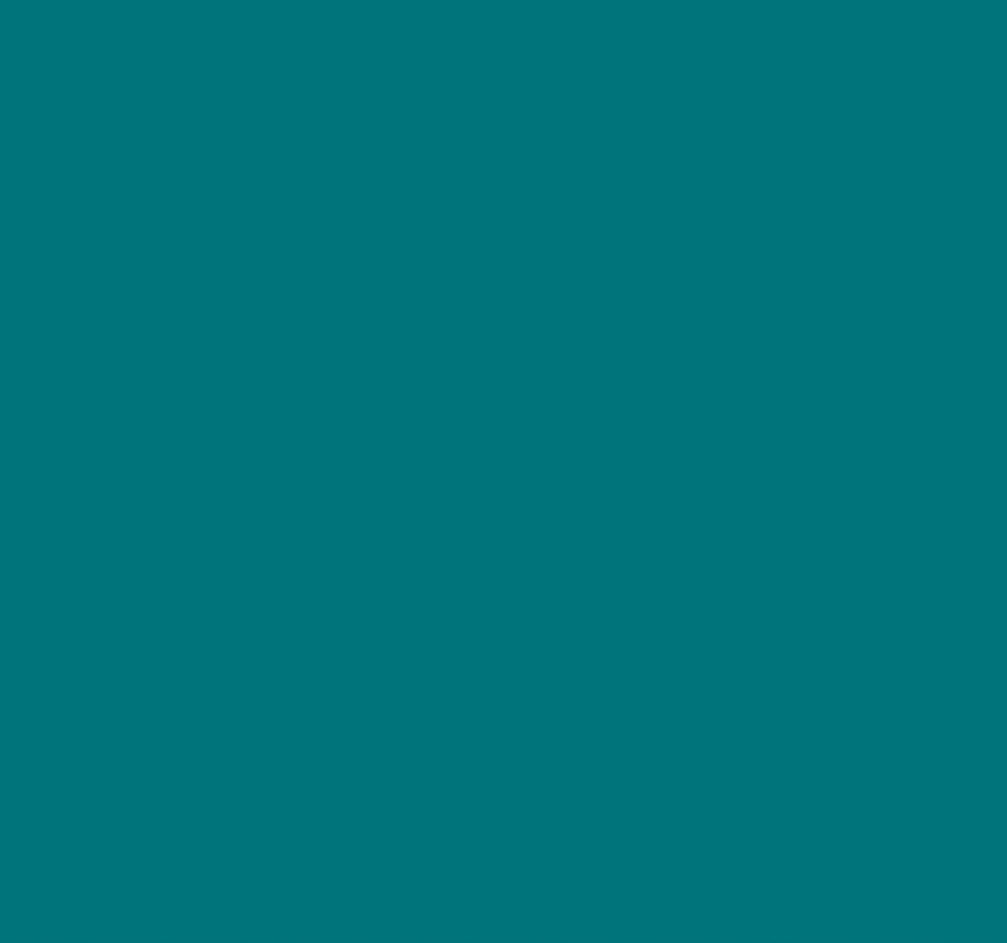 Osoby ze szczególnymi potrzebami
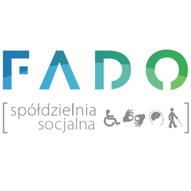 [Speaker Notes: definicja zgodna z Ustawą o rehabilitacji oraz Ustawą o ochronie zdrowia psychicznego, ale niezgodna z Konwencją; IZ ma możliwość rozszerzać definicję]
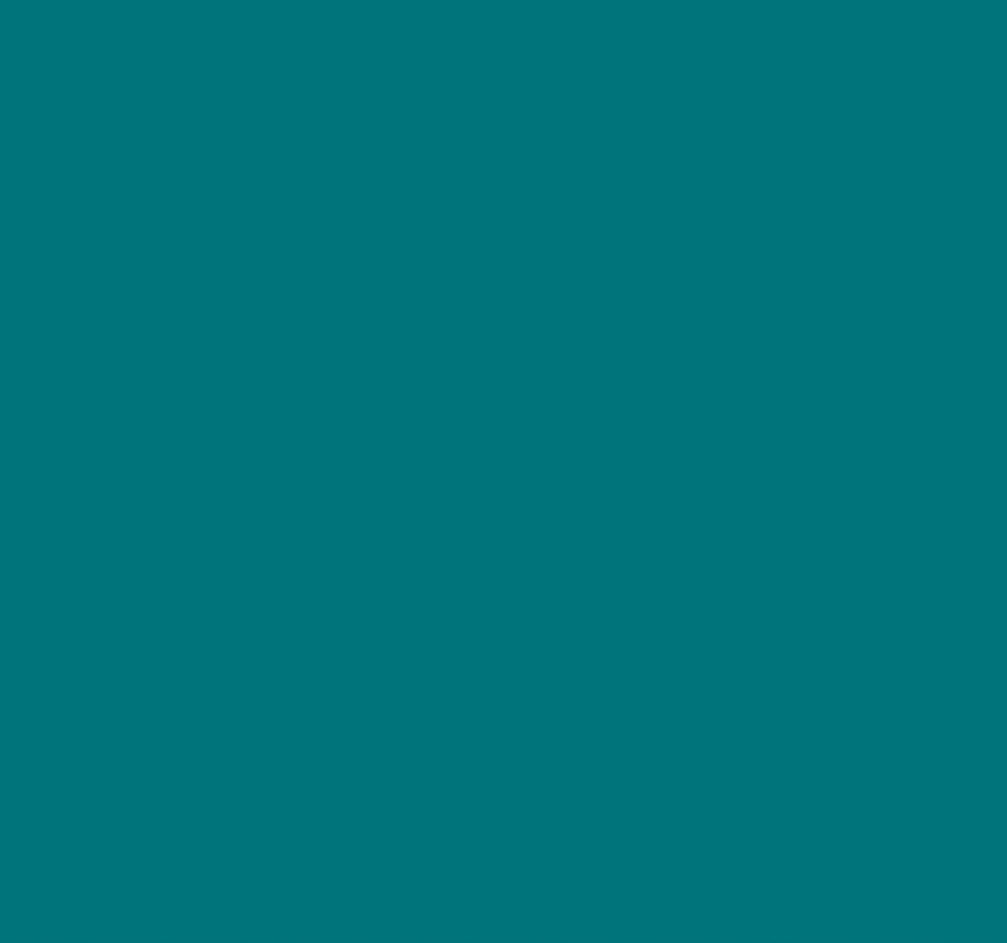 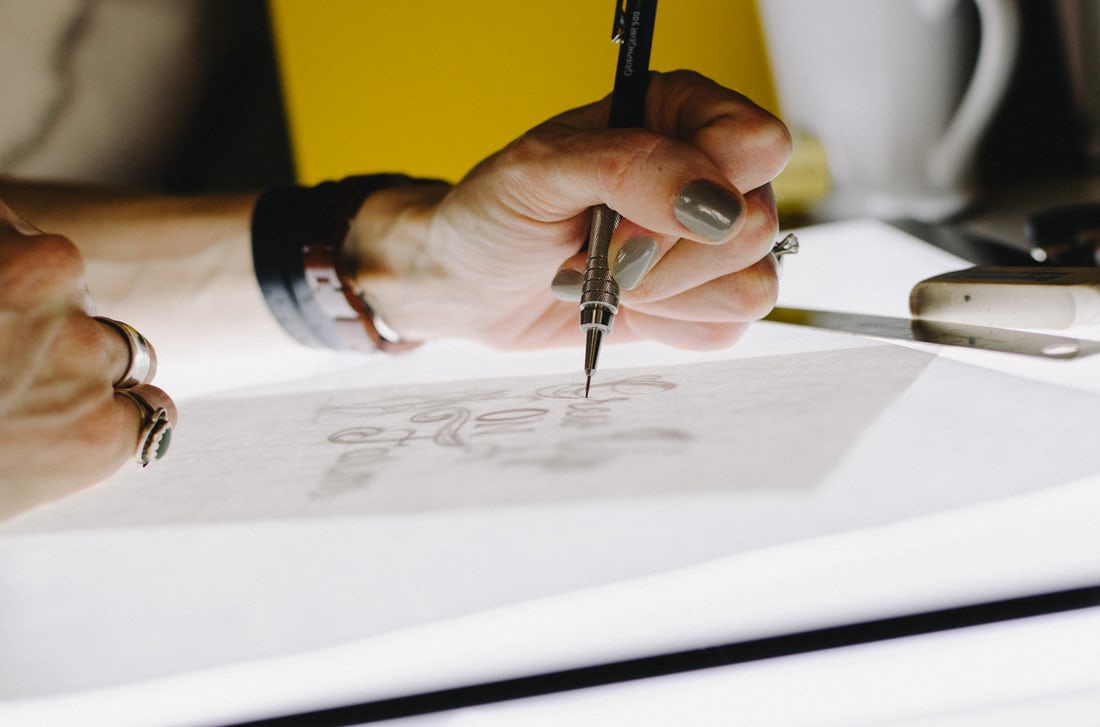 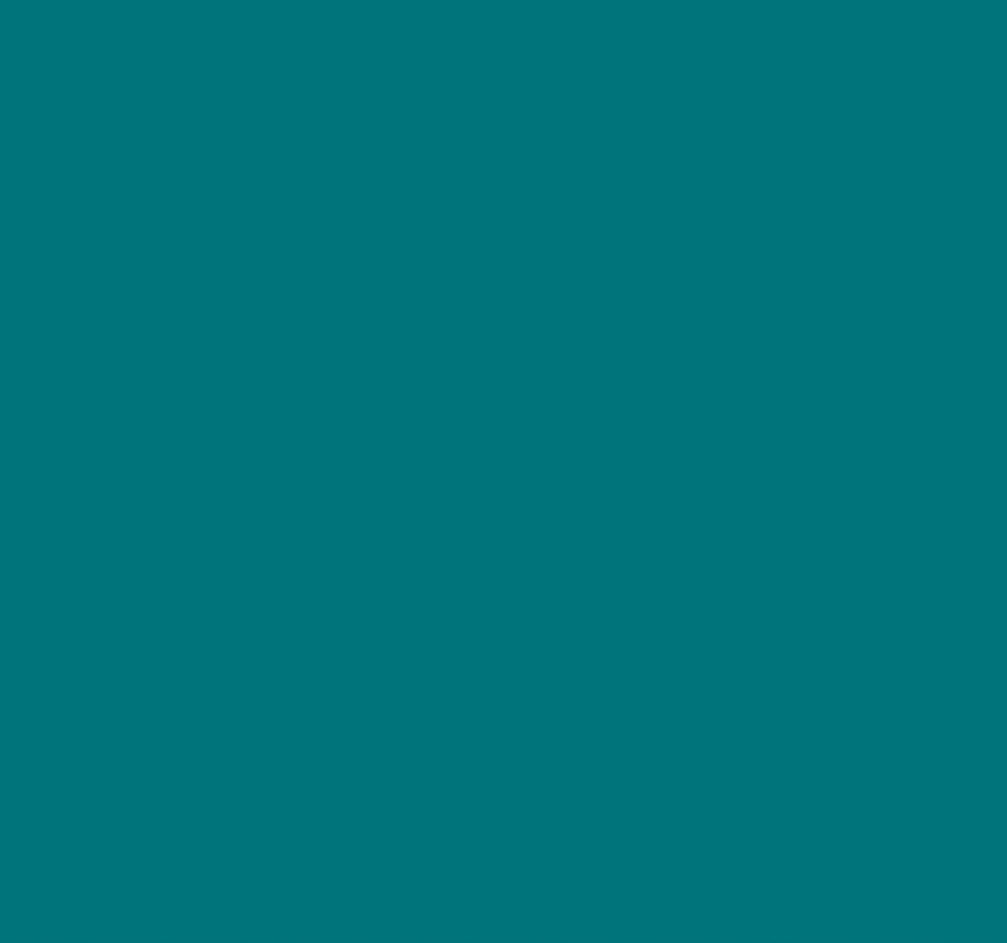 Koncepcja 
projektowania uniwersalnego
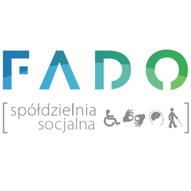 [Speaker Notes: projektowanie produktów, środowiska, programów i usług w taki sposób, by były użyteczne dla wszystkich, w możliwie największym stopniu, bez potrzeby adaptacji lub specjalistycznego projektowania. Uniwersalne projektowanie nie wyklucza możliwości zapewniania dodatkowych udogodnień dla szczególnych grup osób z niepełnosprawnościami, jeżeli jest to potrzebne]
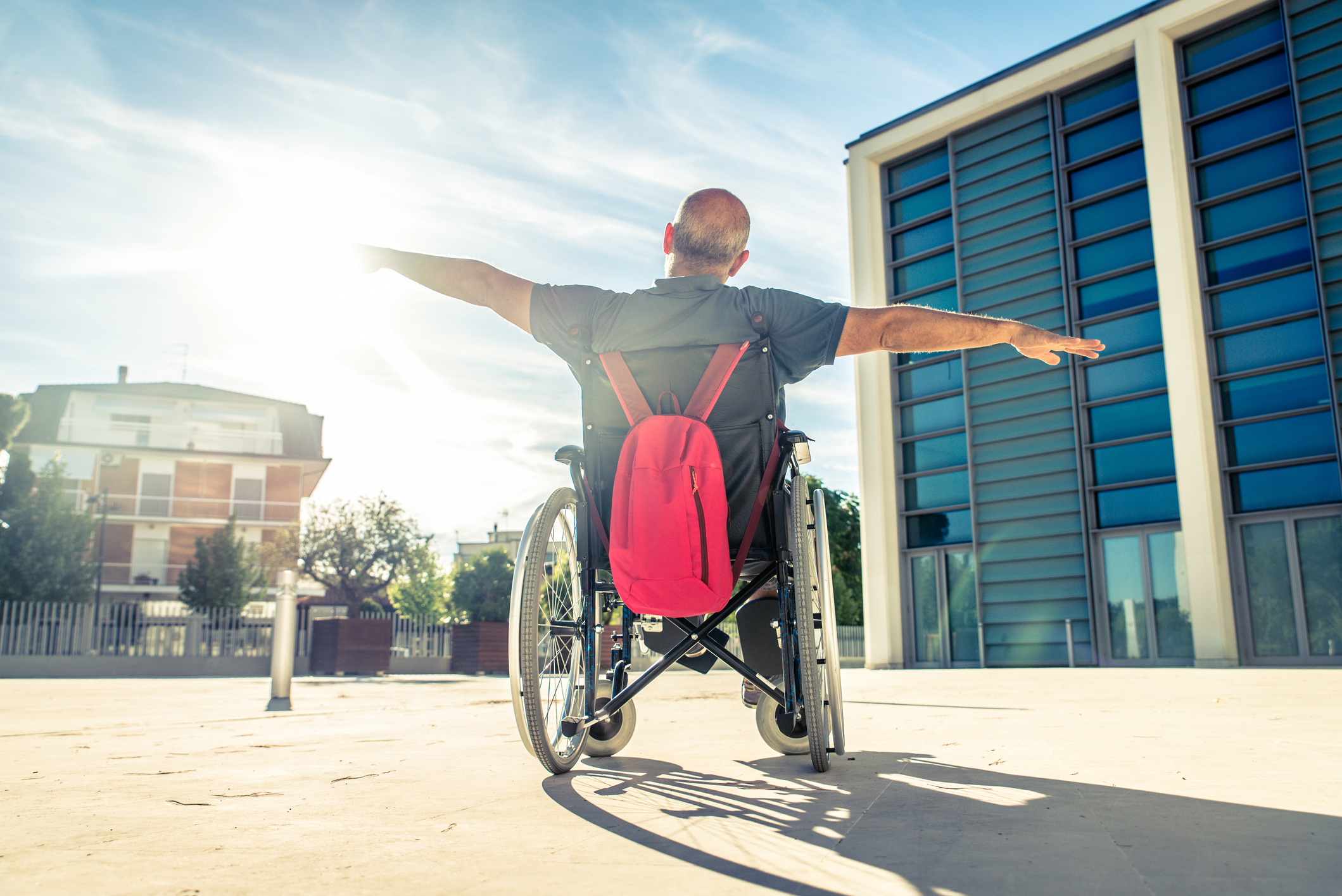 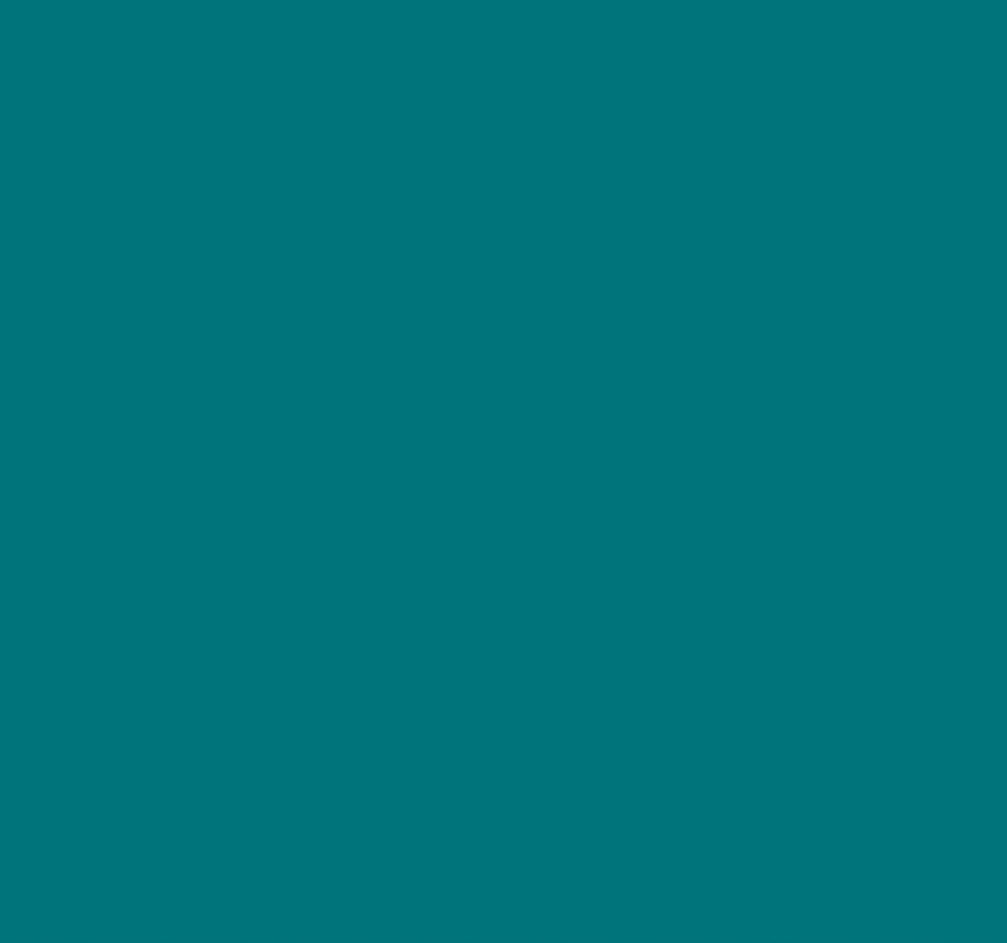 Ekstremalny użytkownik 

“Podstawą idei projektowania uniwersalnego jest przekonanie, że przestrzeń i przedmioty, które będą dostępne dla najbardziej wymagających użytkowników, będą dostępne dla wszystkich”
-Ron Mace
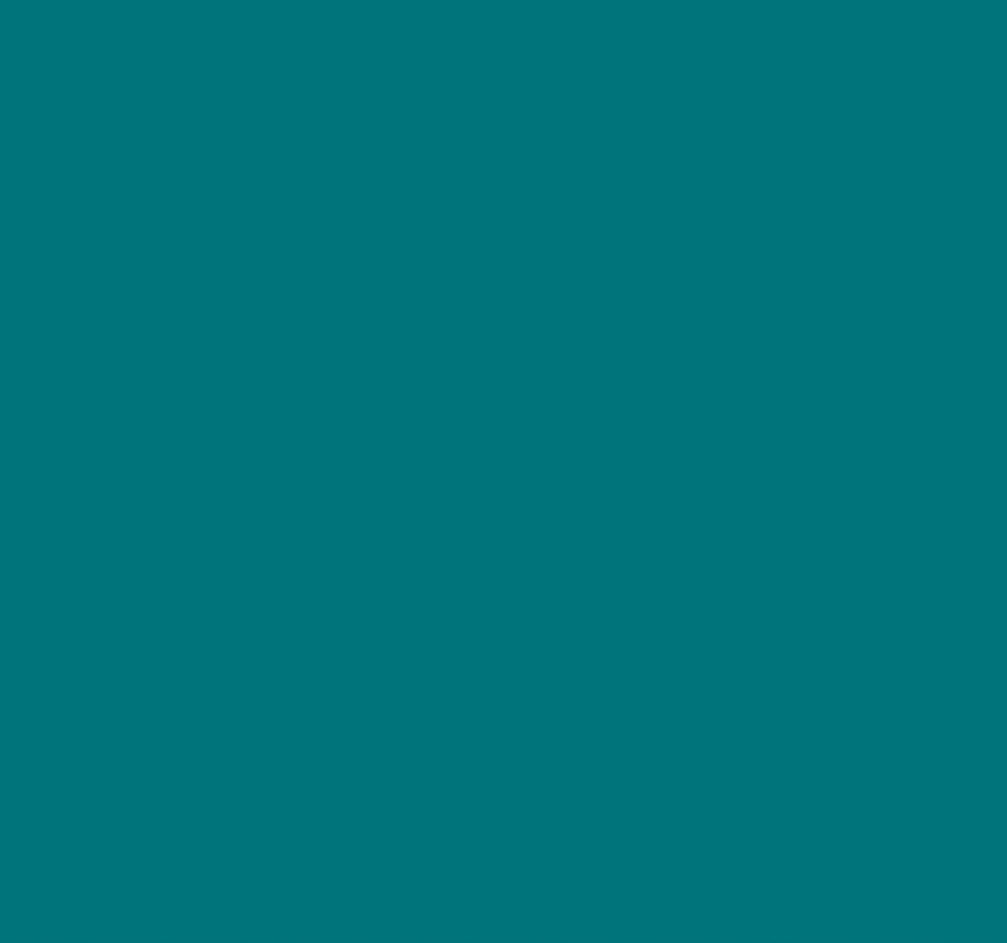 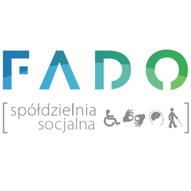 [Speaker Notes: Ron Mace Podstawą idei projektowania uniwersalnego jest przekonanie, że przestrzeń i przedmioty, które będą dostępne dla najbardziej wymagających użytkowników, będą dostępne dla wszystkich]
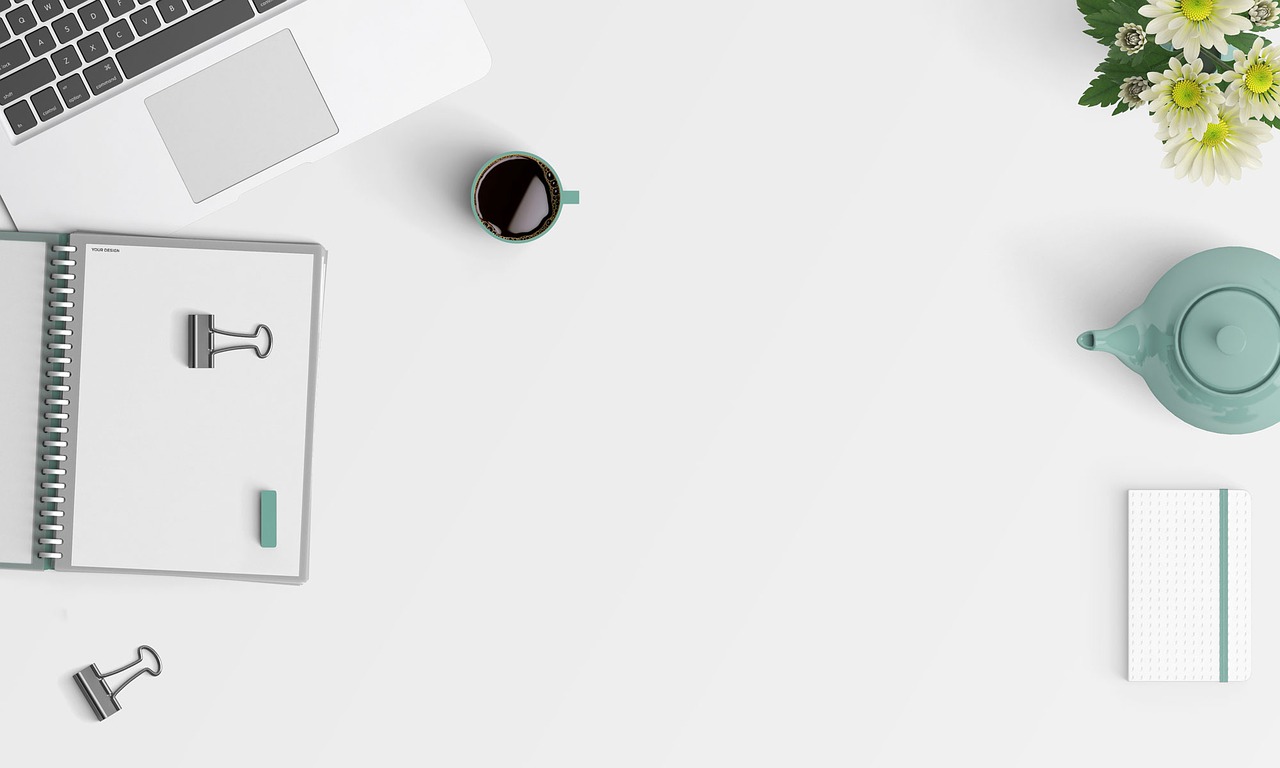 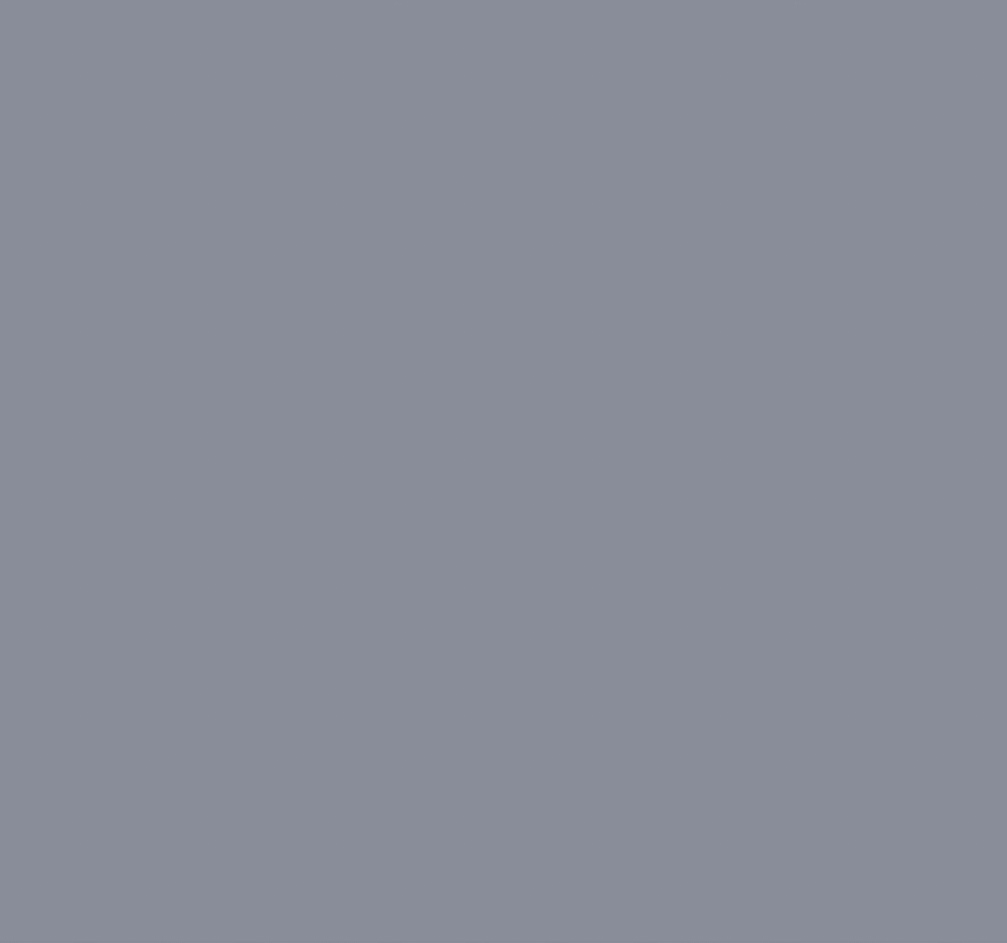 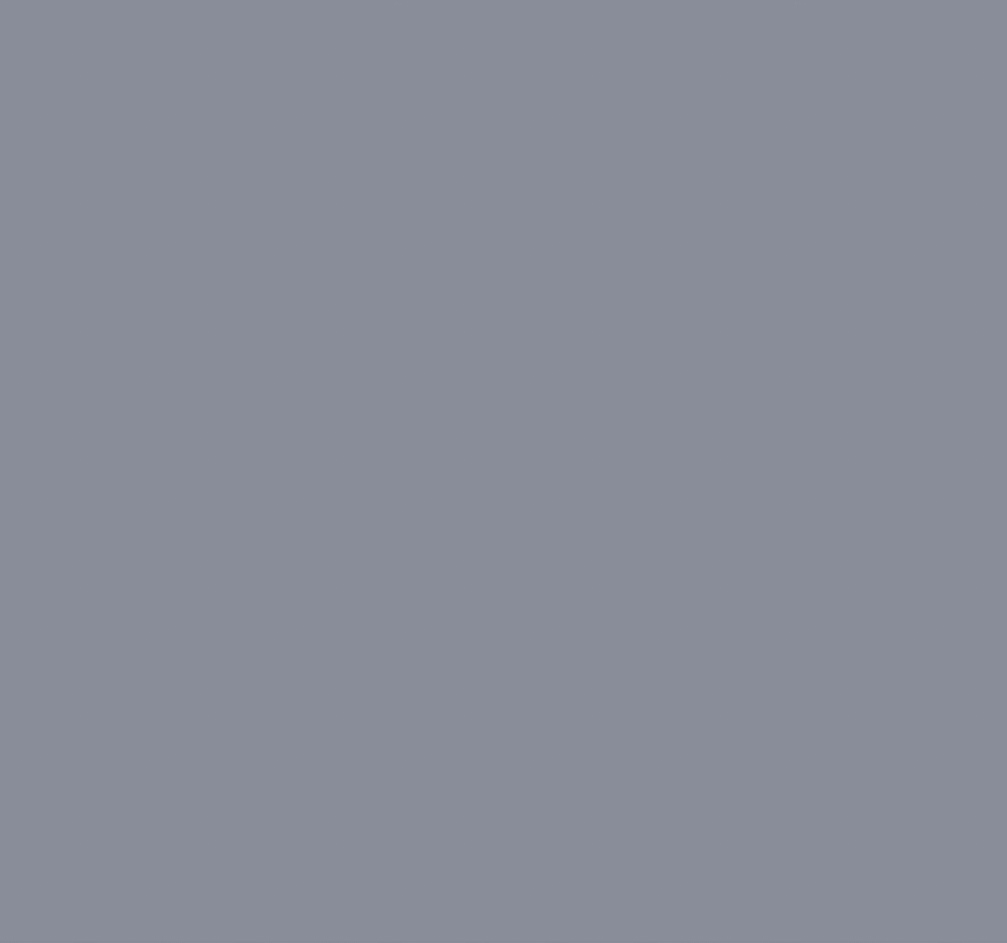 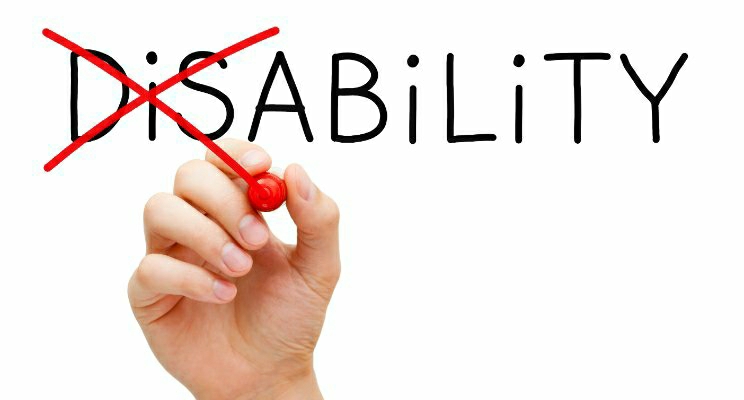 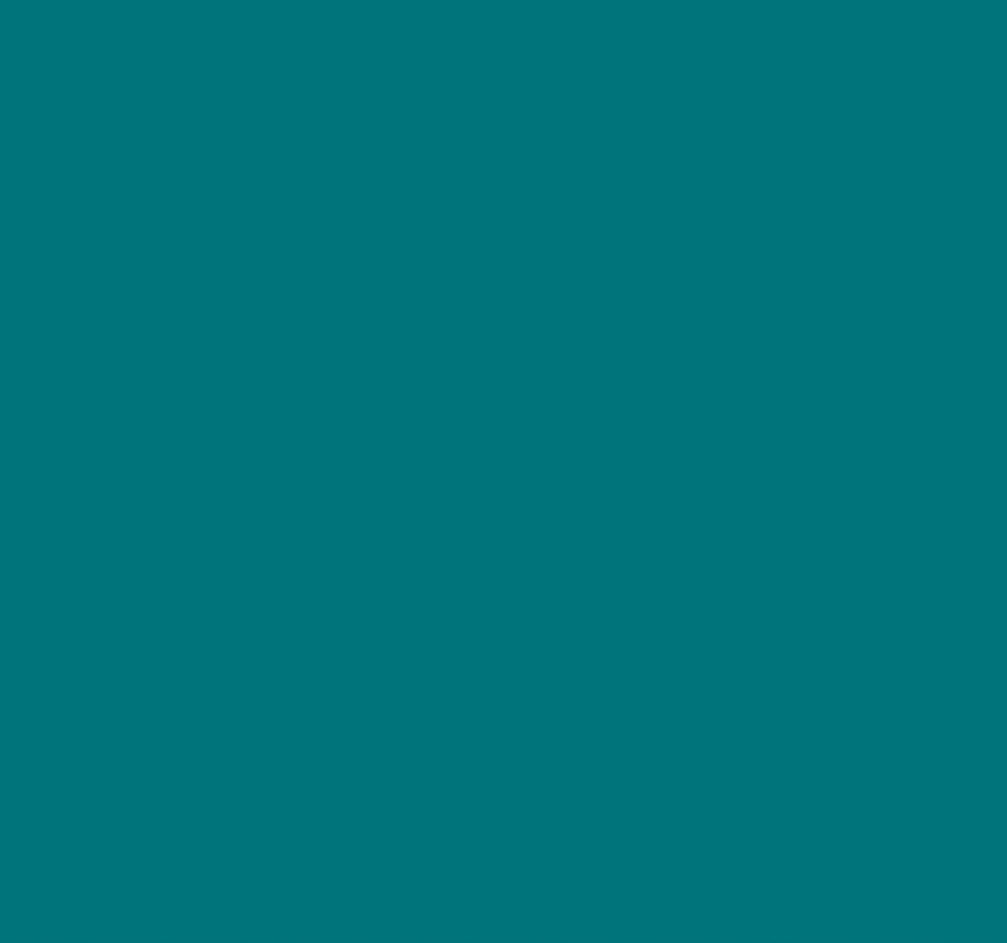 8 zasad projektowania uniwersalnego
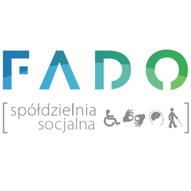 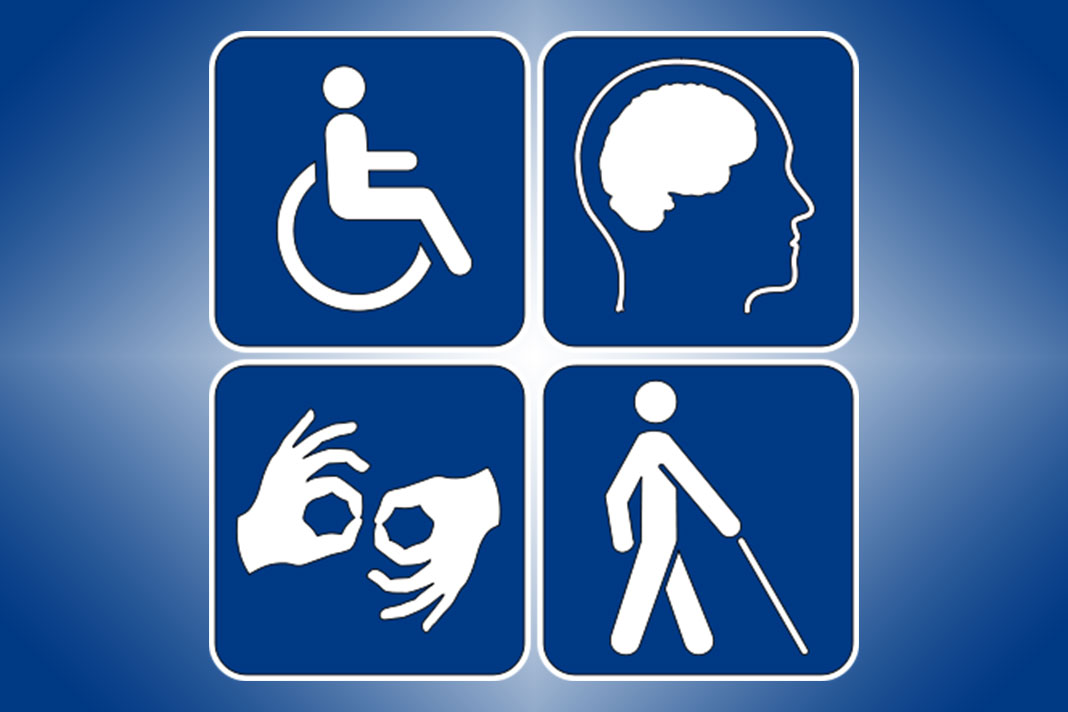 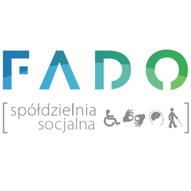 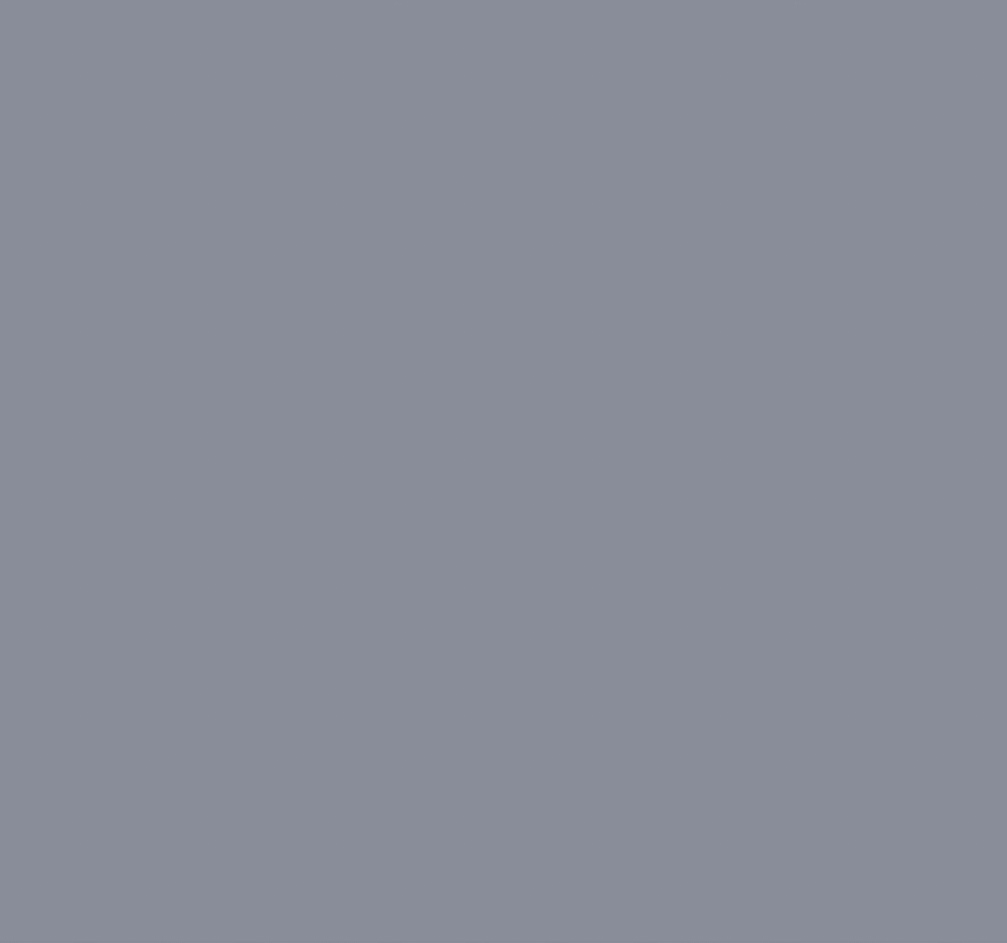 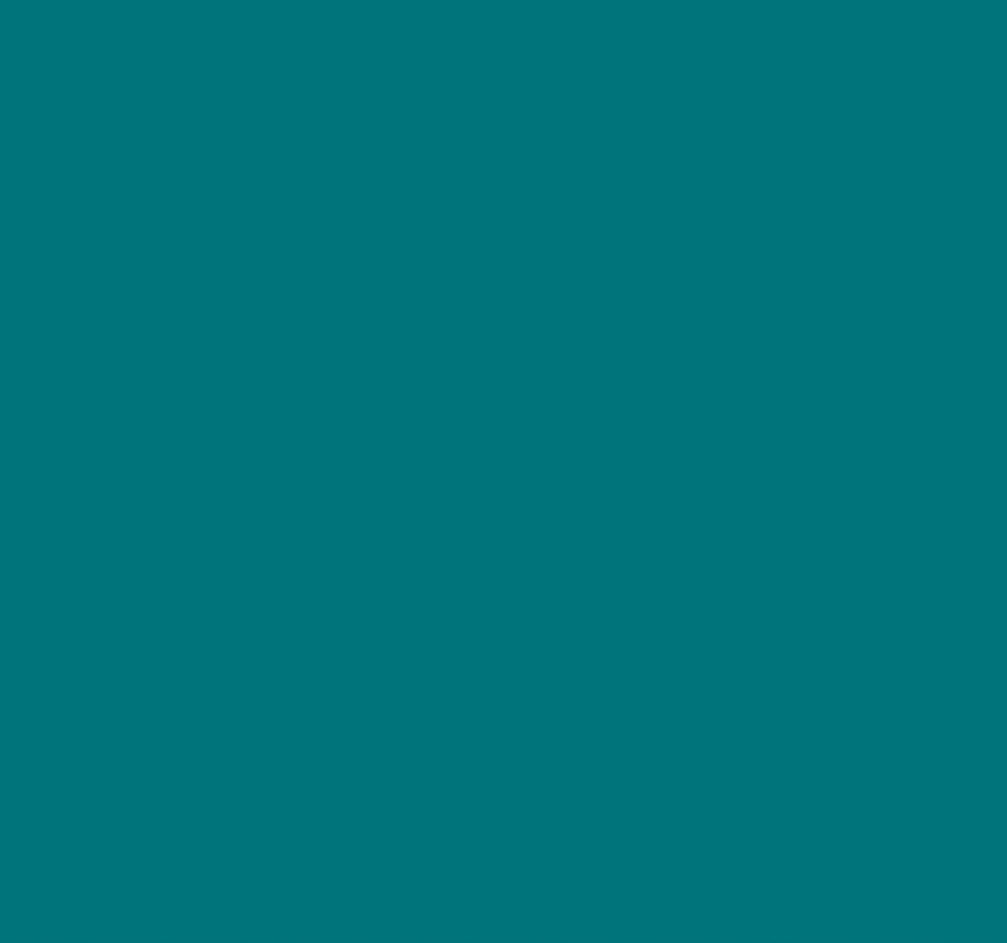 1.
Identyczne zastosowanie
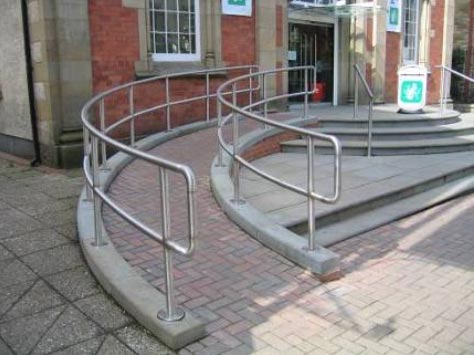 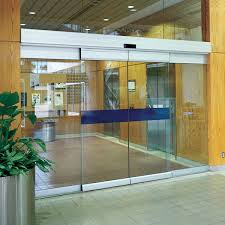 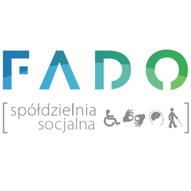 [Speaker Notes: Identyczne zastosowanie (equitable use) – dla każdego, bez dodatkowych warunków. Wynika z przekonania, że każdy powinien mieć równy dostęp do przestrzeni fizycznej i wirtualnej bez potrzeby spełniania jakichkolwiek dodatkowych warunków.]
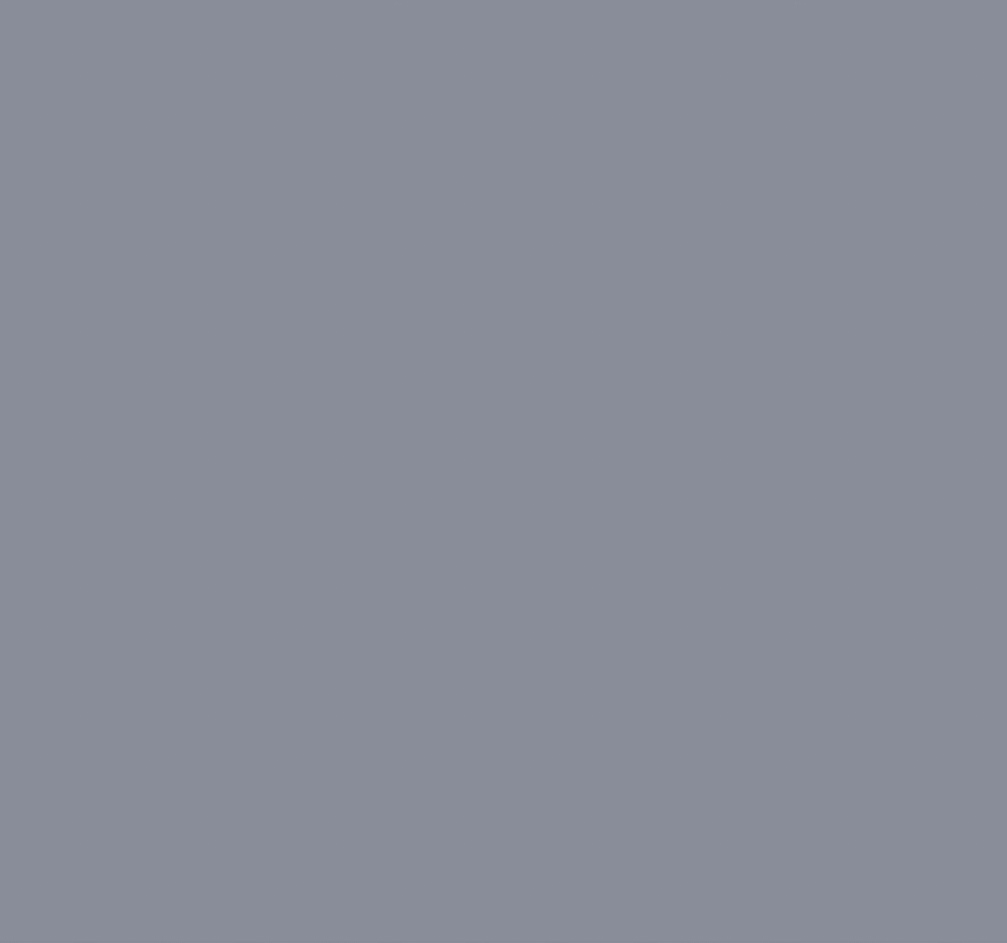 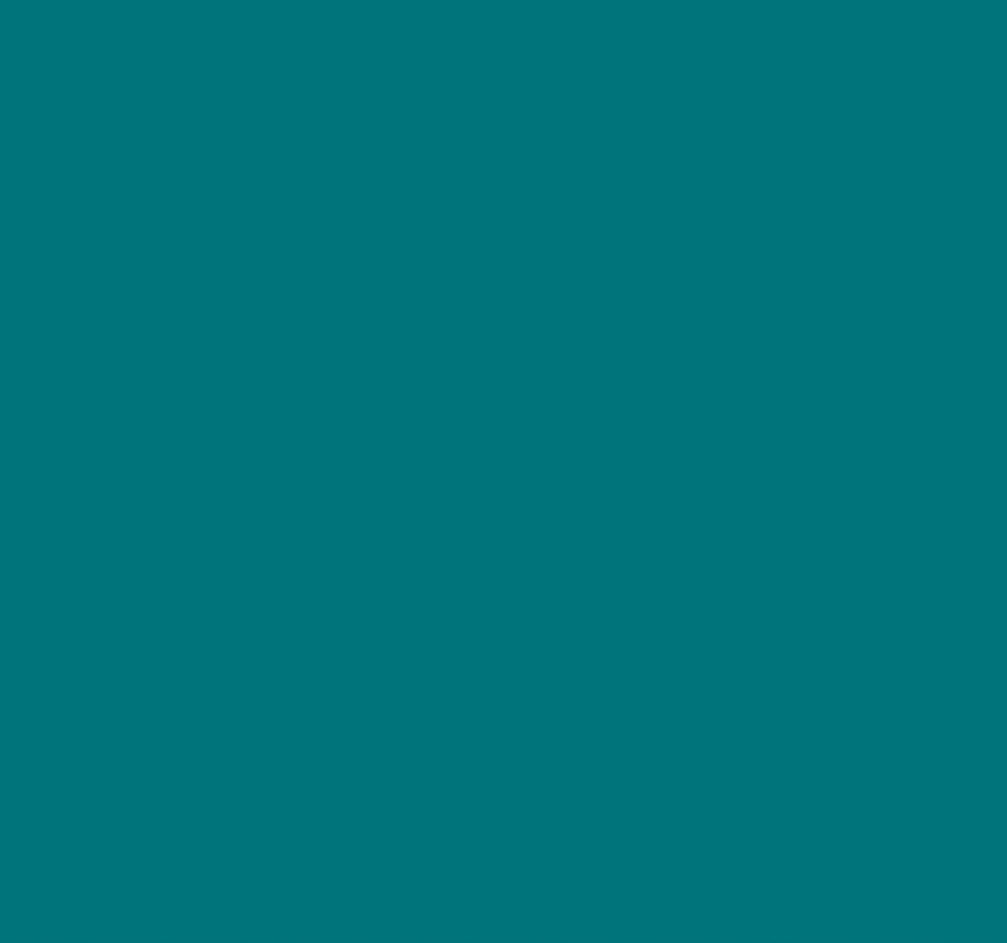 2.
Elastyczność użycia
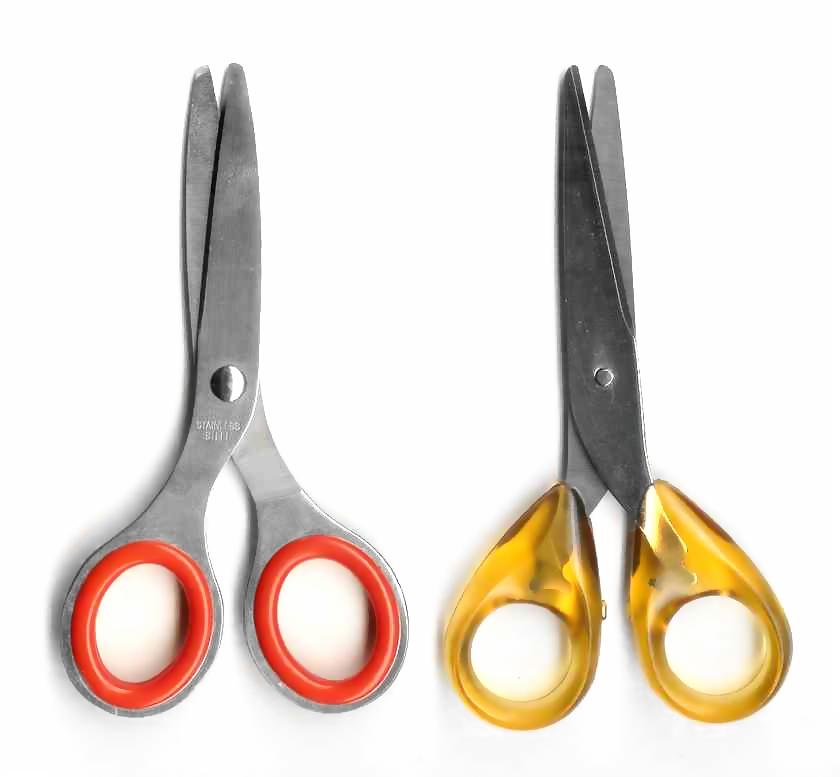 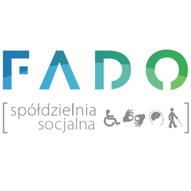 [Speaker Notes: Elastyczność użycia – użycie przez możliwie najszerszą grupę odbiorców np. bankomat o odpowiedniej wysokości, z miejscem na wózek, brajlem, podparciem nadgarstka komunikatami głosowymi i możliwością wyboru języka]
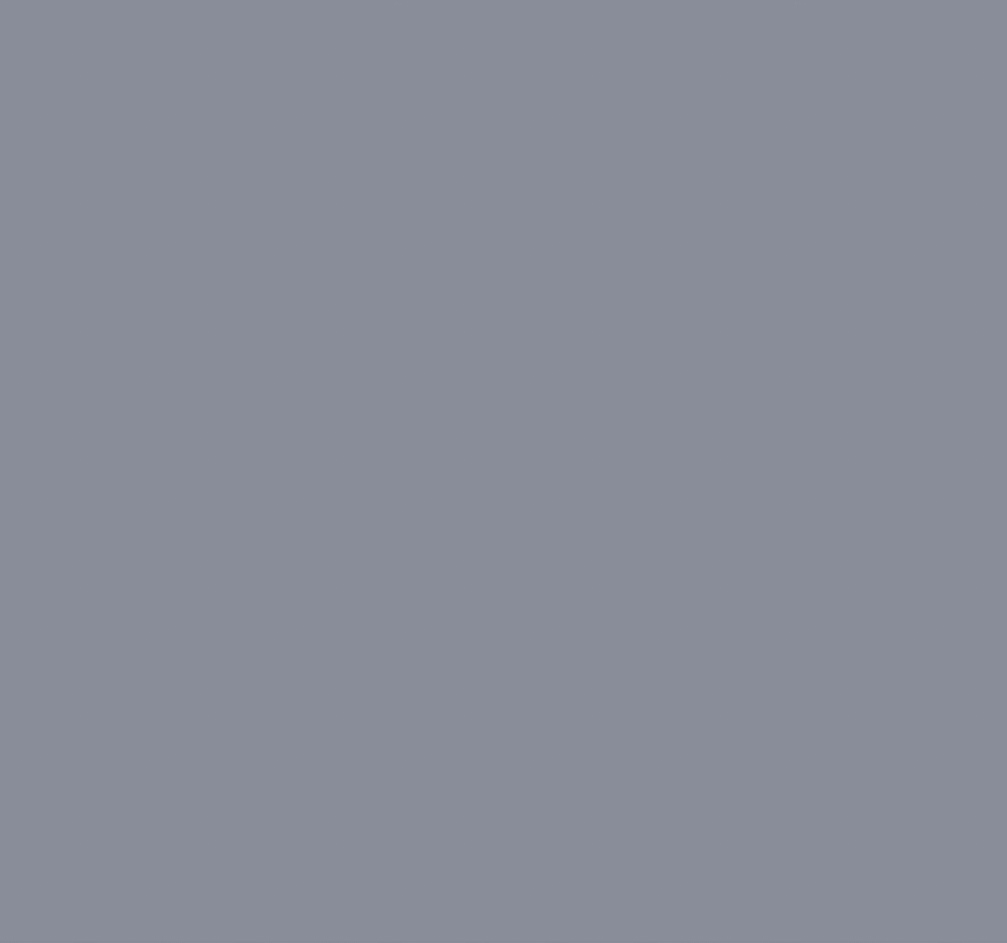 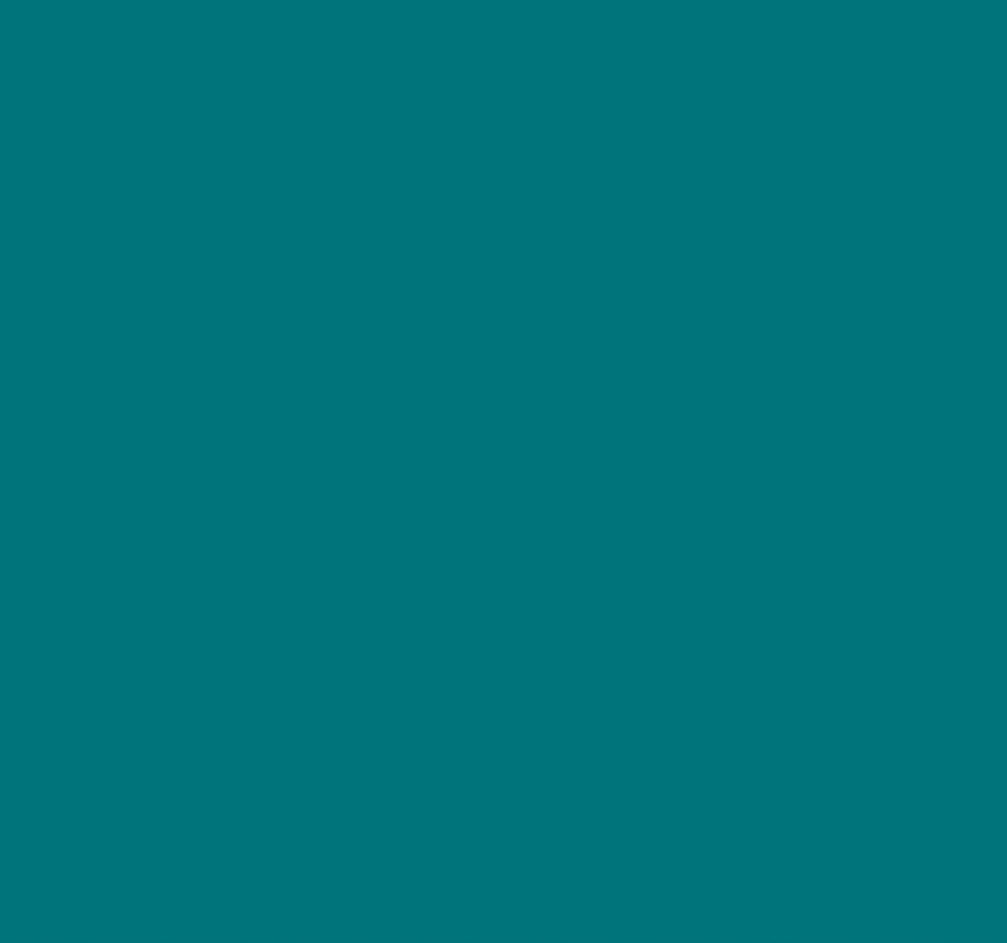 3.
Prosta 
i intuicyjna obsługa
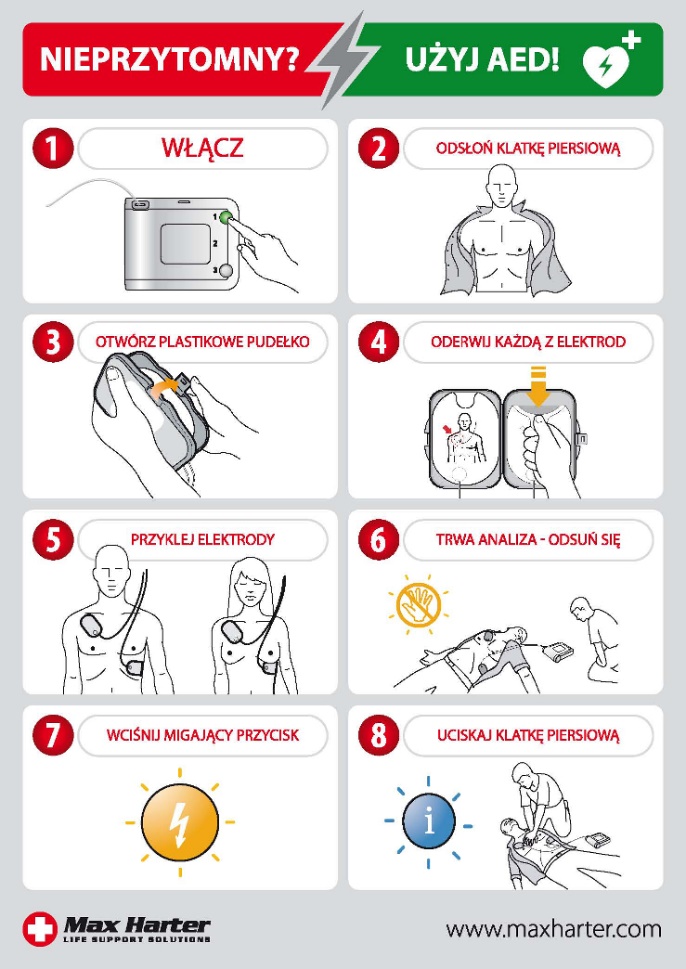 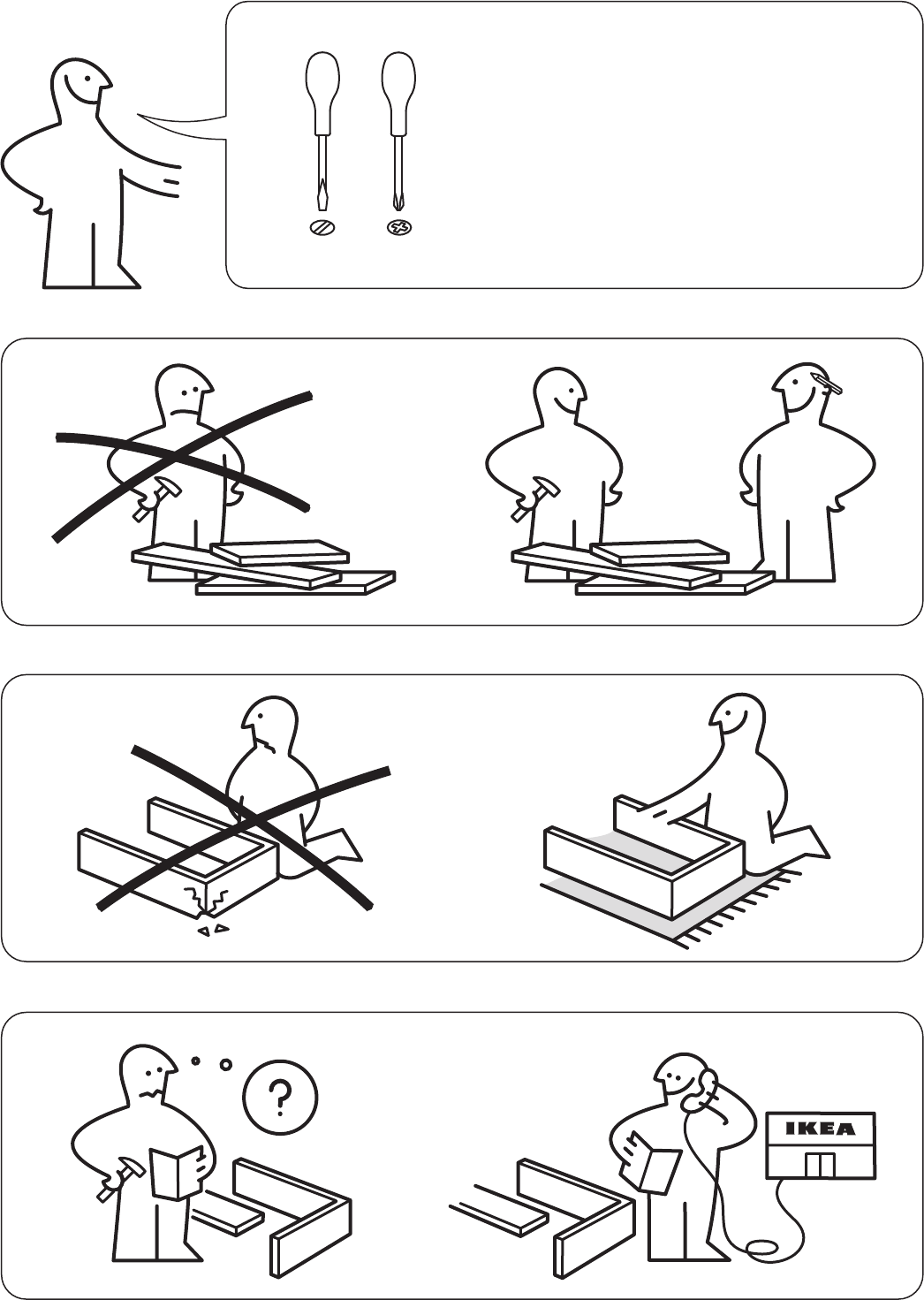 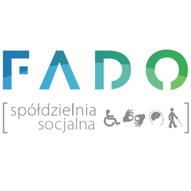 [Speaker Notes: Prosta i intuicyjna obsługa – unikanie skomplikowania, możliwość zrozumienia przez użytkownika bez względu na jego wykształcenie, znajomość języka czy np. zdolność utrzymania koncentracji]
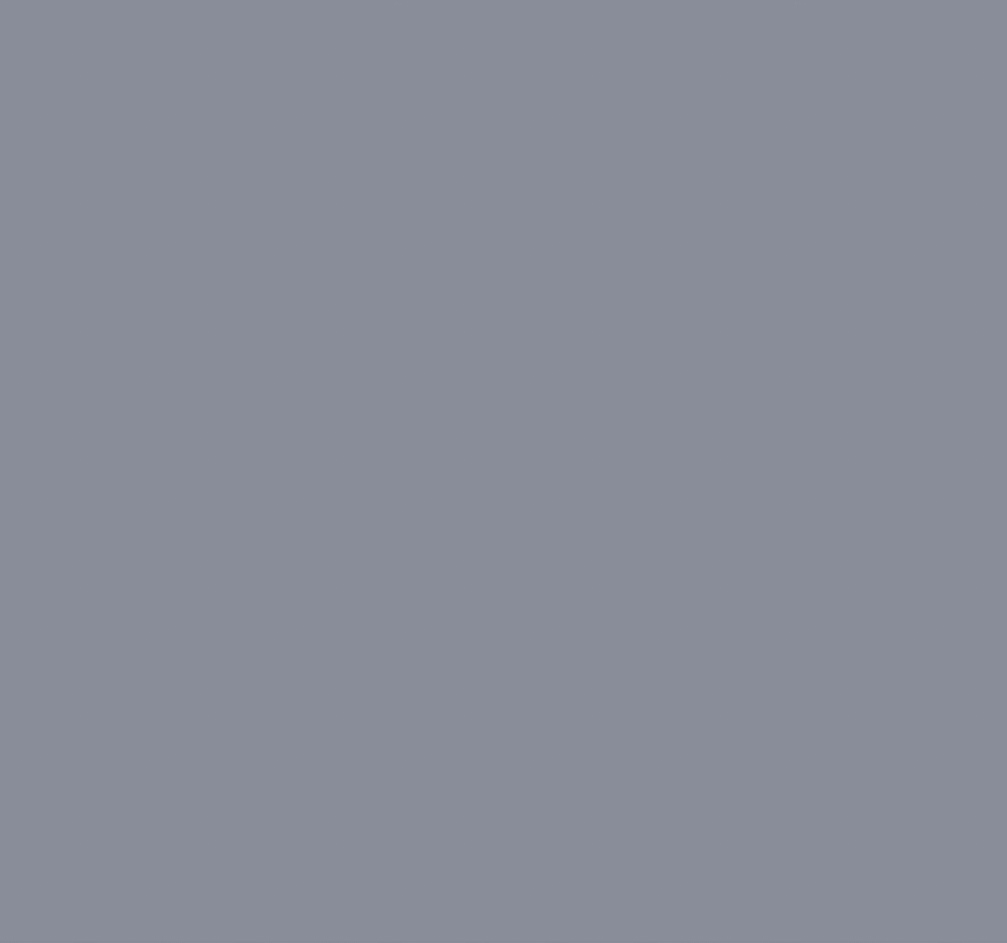 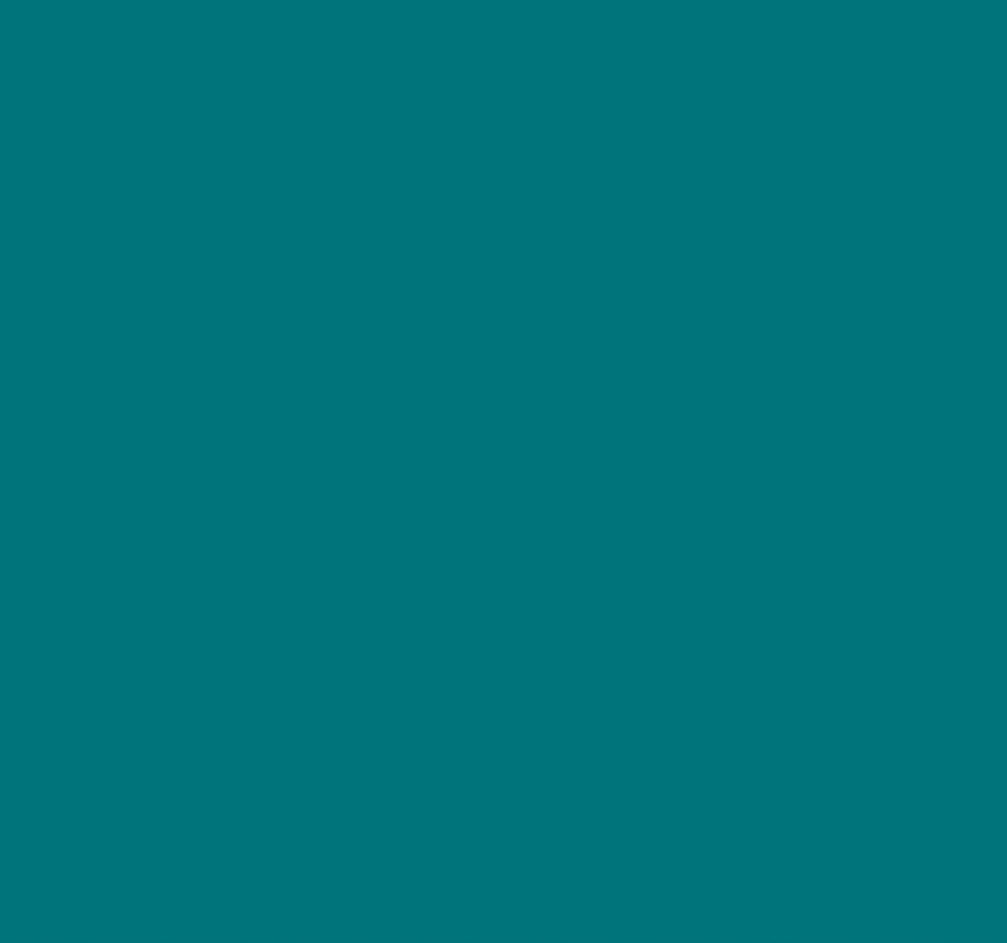 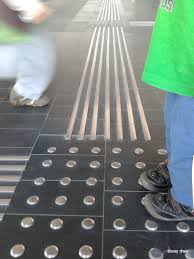 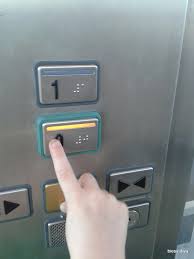 4.
Zauważalna informacja
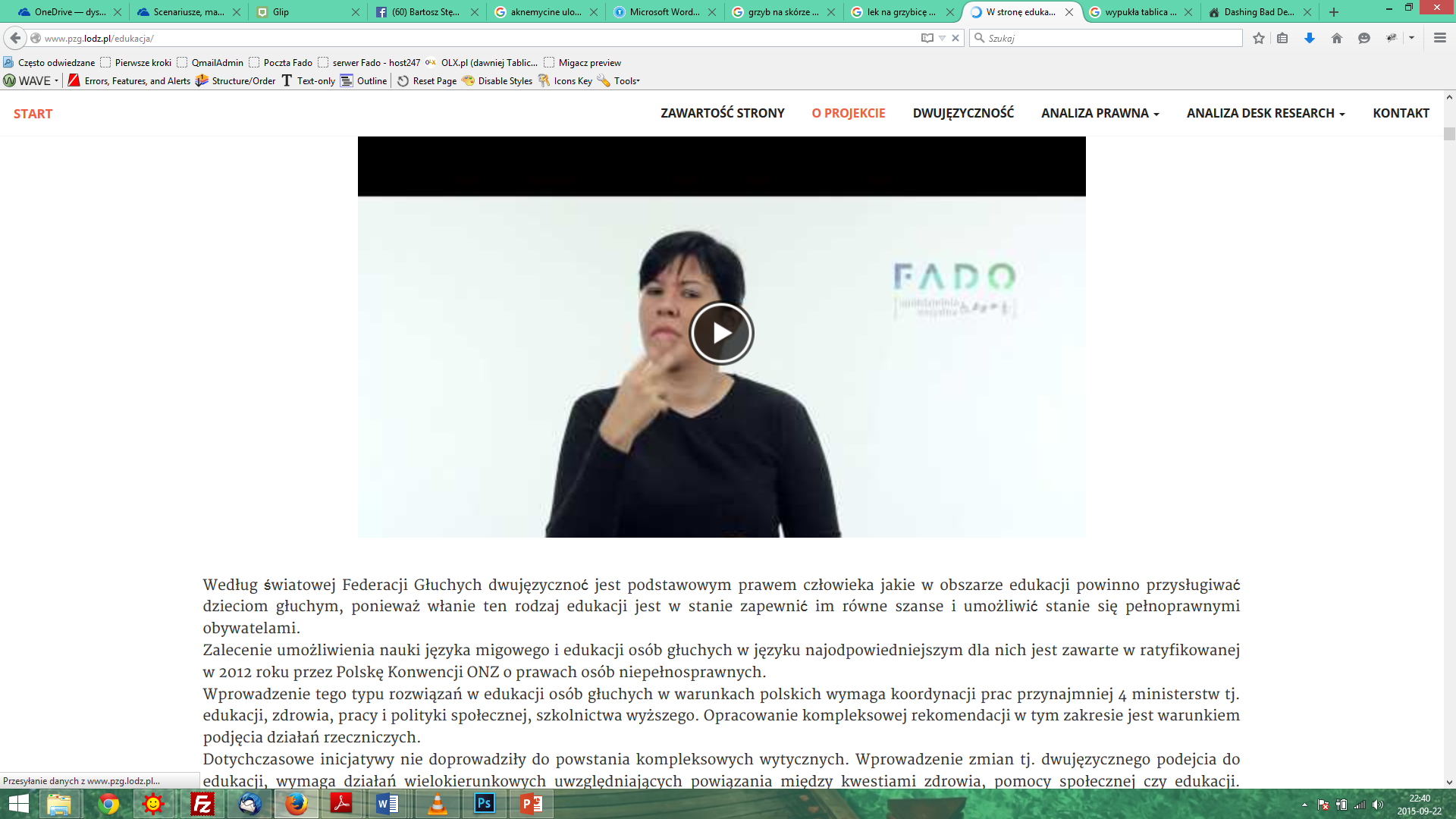 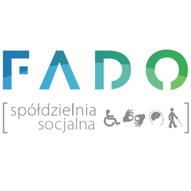 [Speaker Notes: niezależnie od okoliczności przestrzennych i możliwości odbiorcy (np. informacja głosowa na peronach jest bardzo nieuniwersalna ale np. napisy do wszystkich audycji telewizyjnych wyświetlanych w hałaśliwej poczekalni kolejowej to przykład uniwersalnego podejścia)]
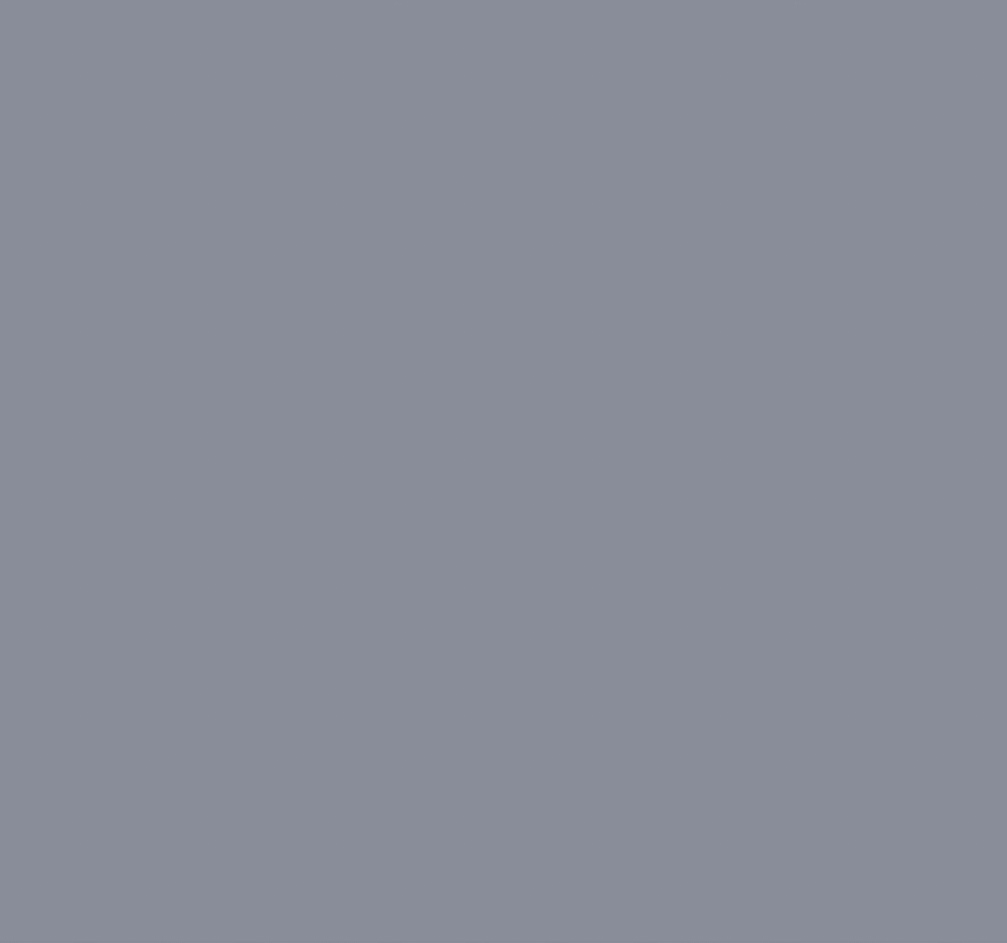 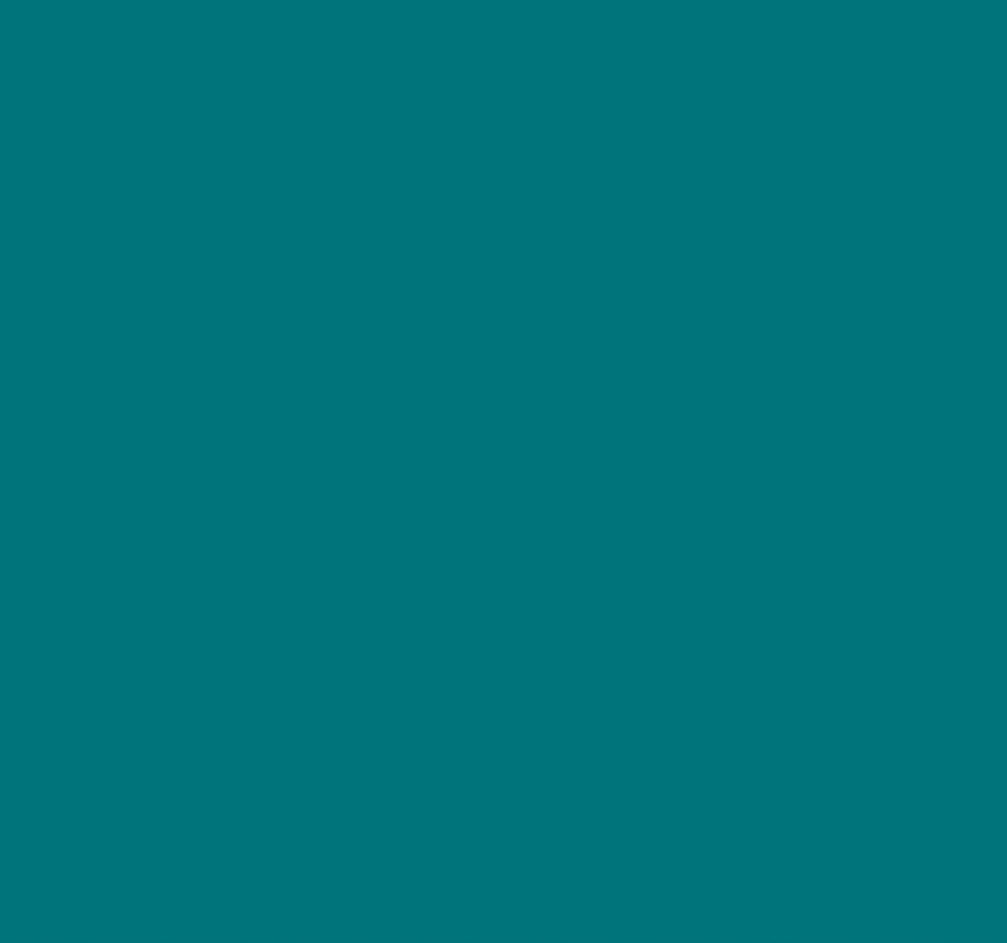 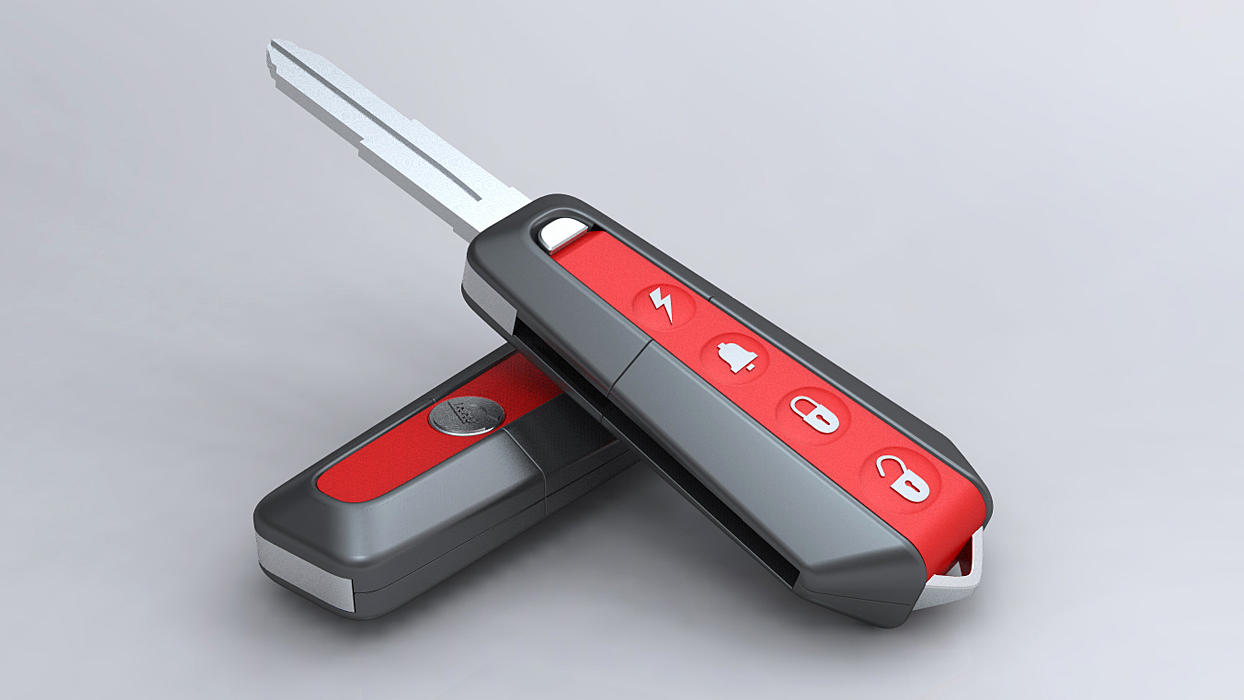 5.
Tolerancja 
dla błędów
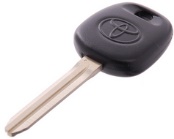 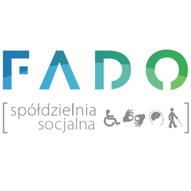 [Speaker Notes: Jej zadaniem jest zminimalizować ryzyko błędnego użycia przedmiotów oraz ograniczyć niekorzystne konsekwencje przypadkowego i niezamierzonego użycia danego przedmiotu.]
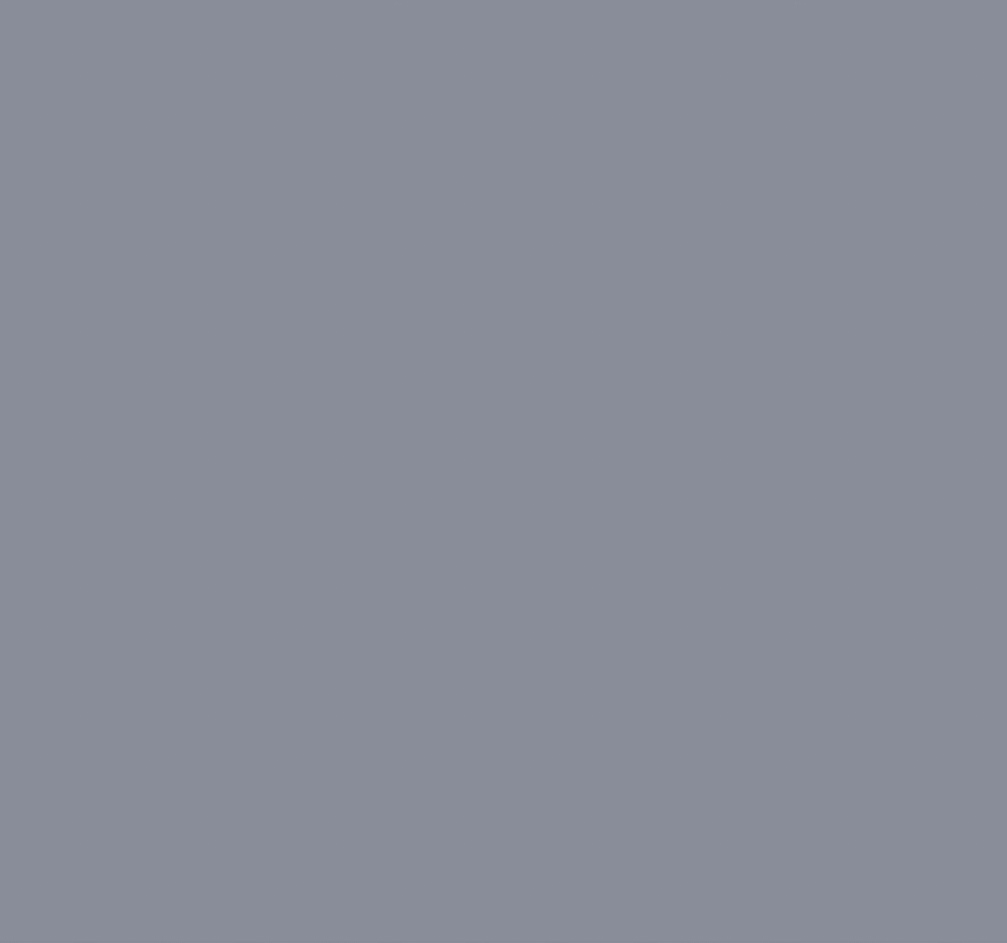 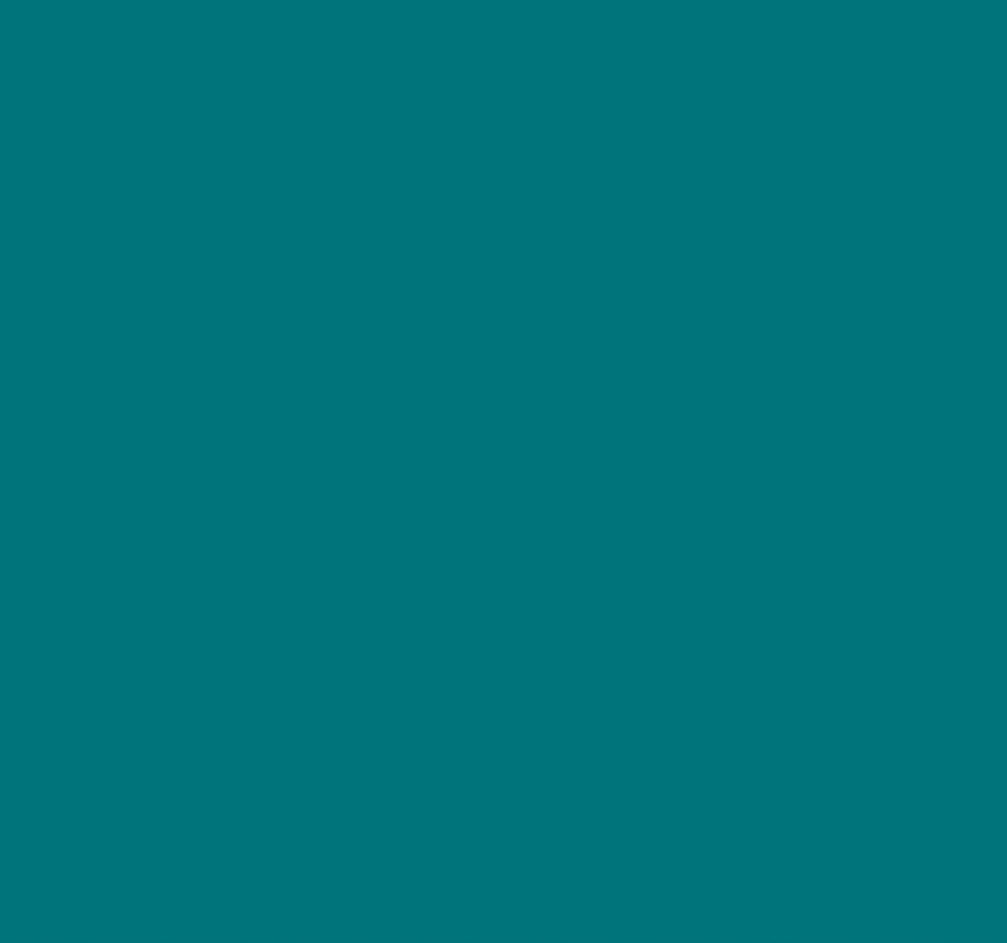 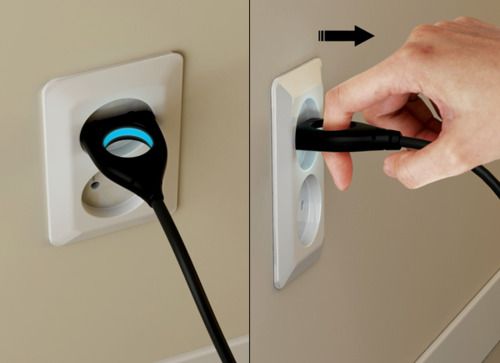 6.
Niski poziom wysiłku fizycznego
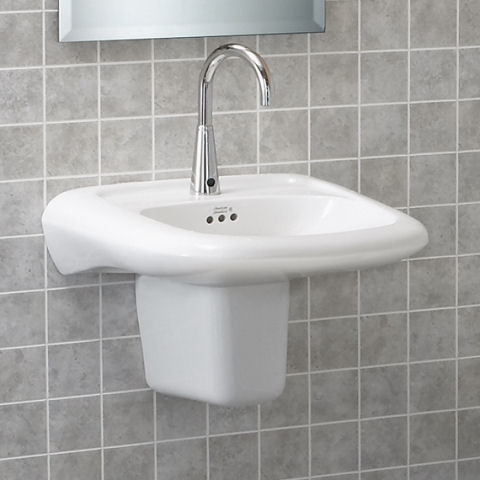 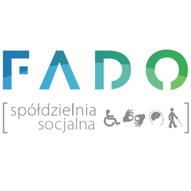 [Speaker Notes: Niski poziom wysiłku fizycznego – np. klamki/dźwignie, które bez wysiłku można nacisnąć pięścią lub łokciem]
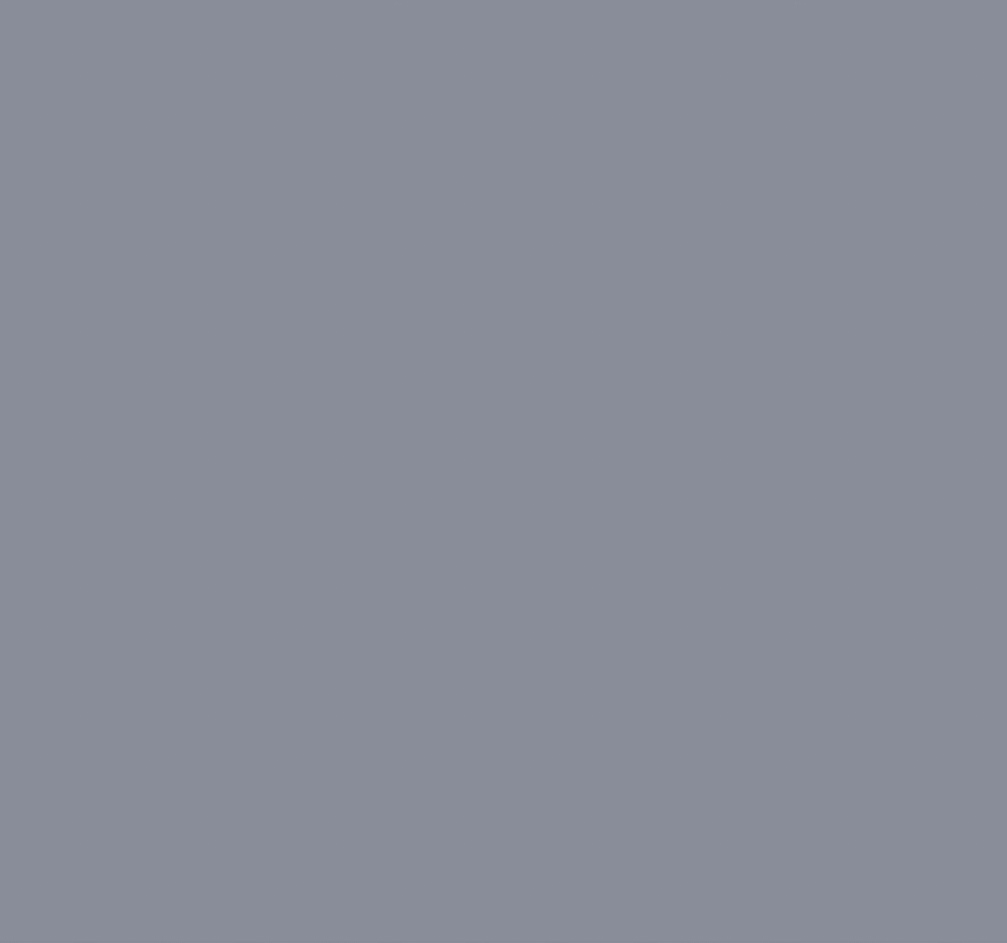 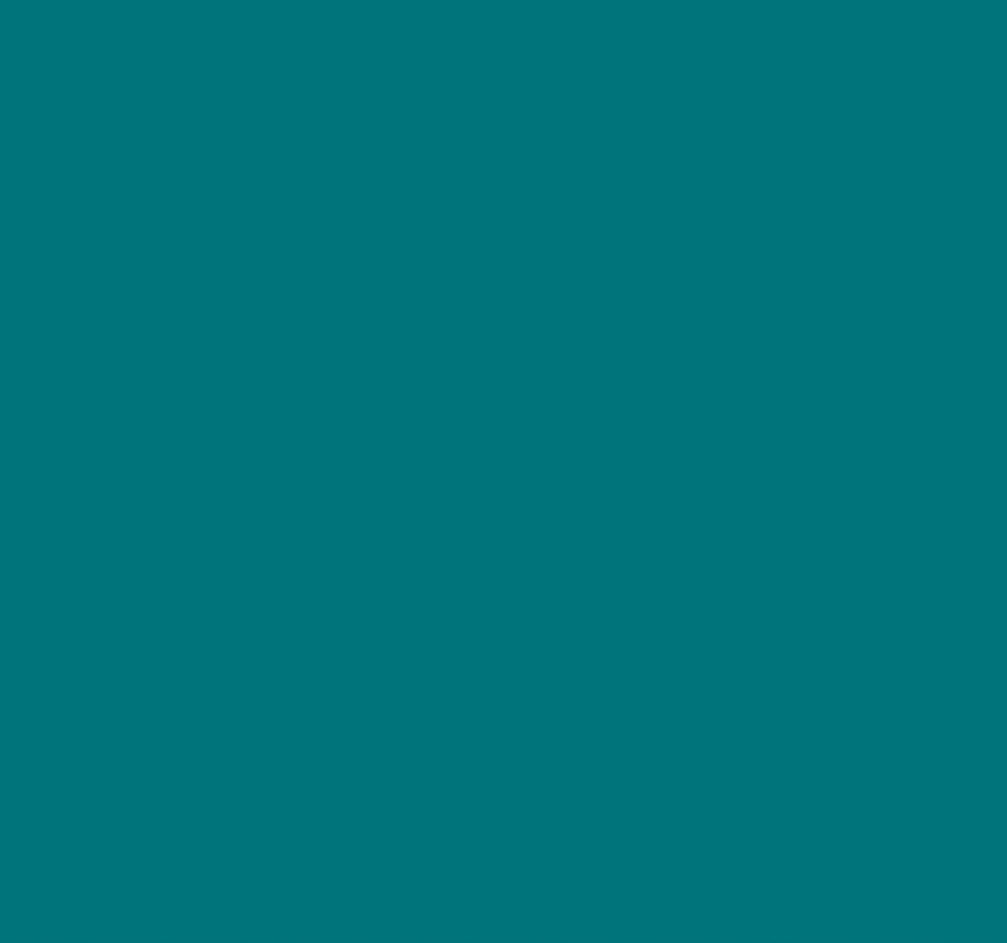 7.
Wymiary 
i przestrzeń
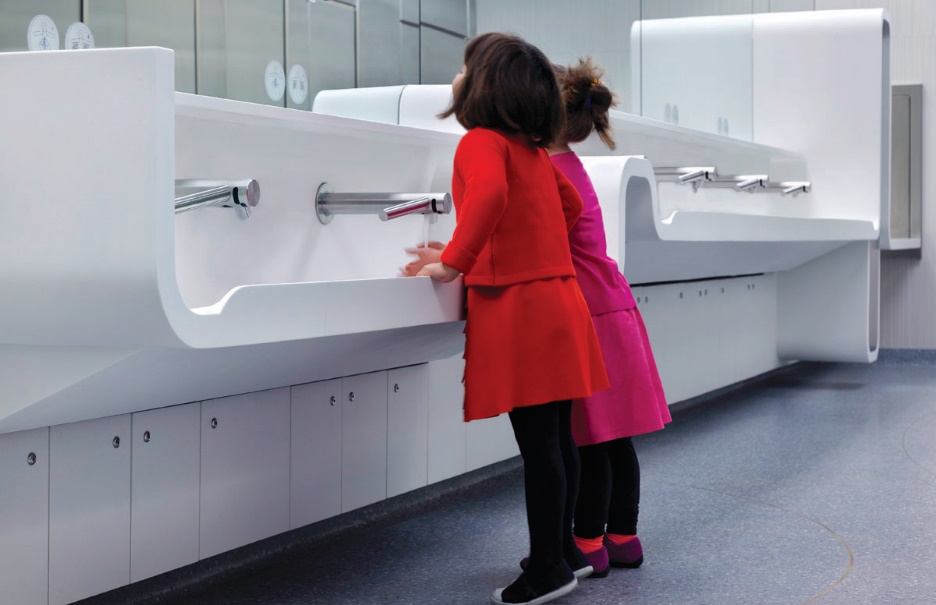 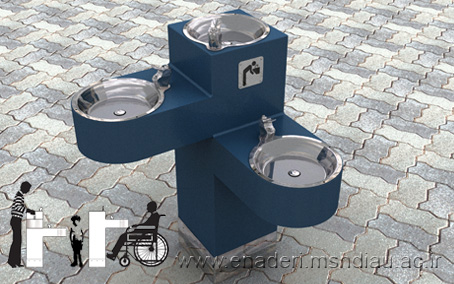 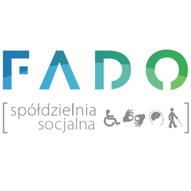 [Speaker Notes: Wymiary i przestrzeń dla podejścia i użycia – odpowiednie wymiary i przestrzeń dla każdego, bez dodatkowych warunków (metro w Warszawie jest dobrym przykładem – są tam windy, schody ruchome, bramki wąskie i szerokie, toalety w których zmieści się nawet osoba na wózku elektrycznym).]
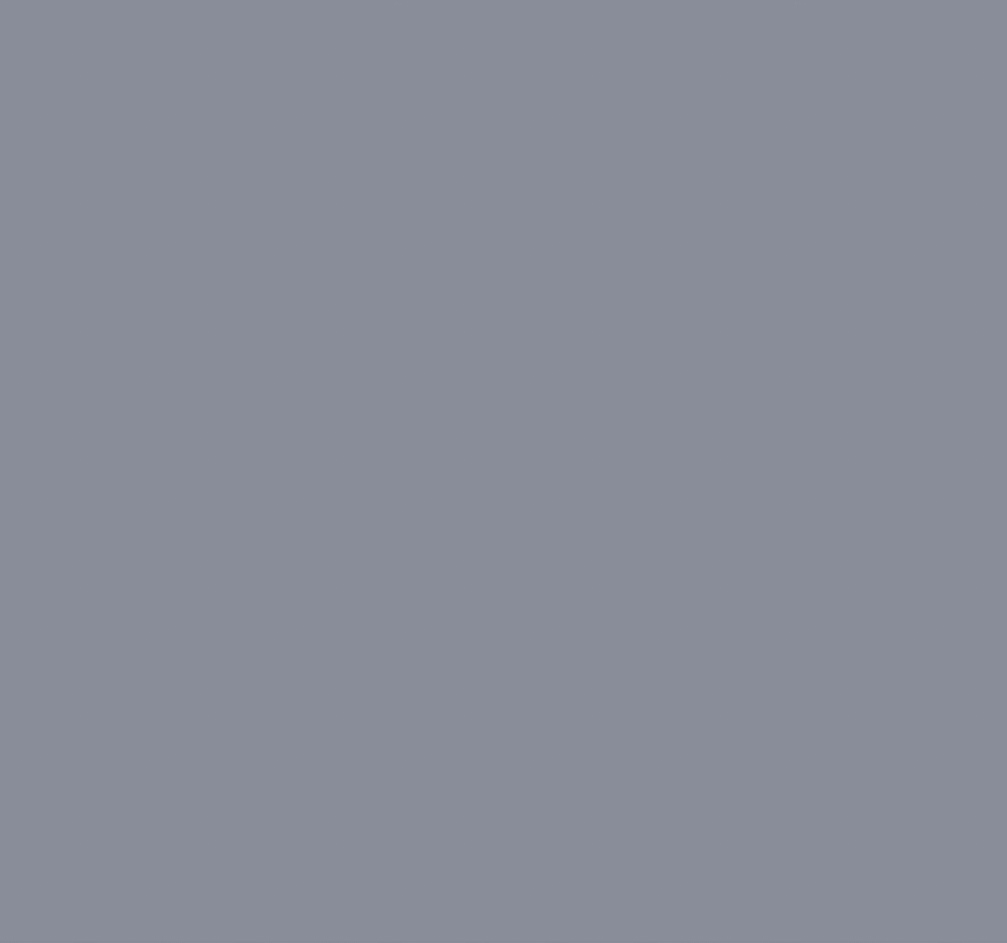 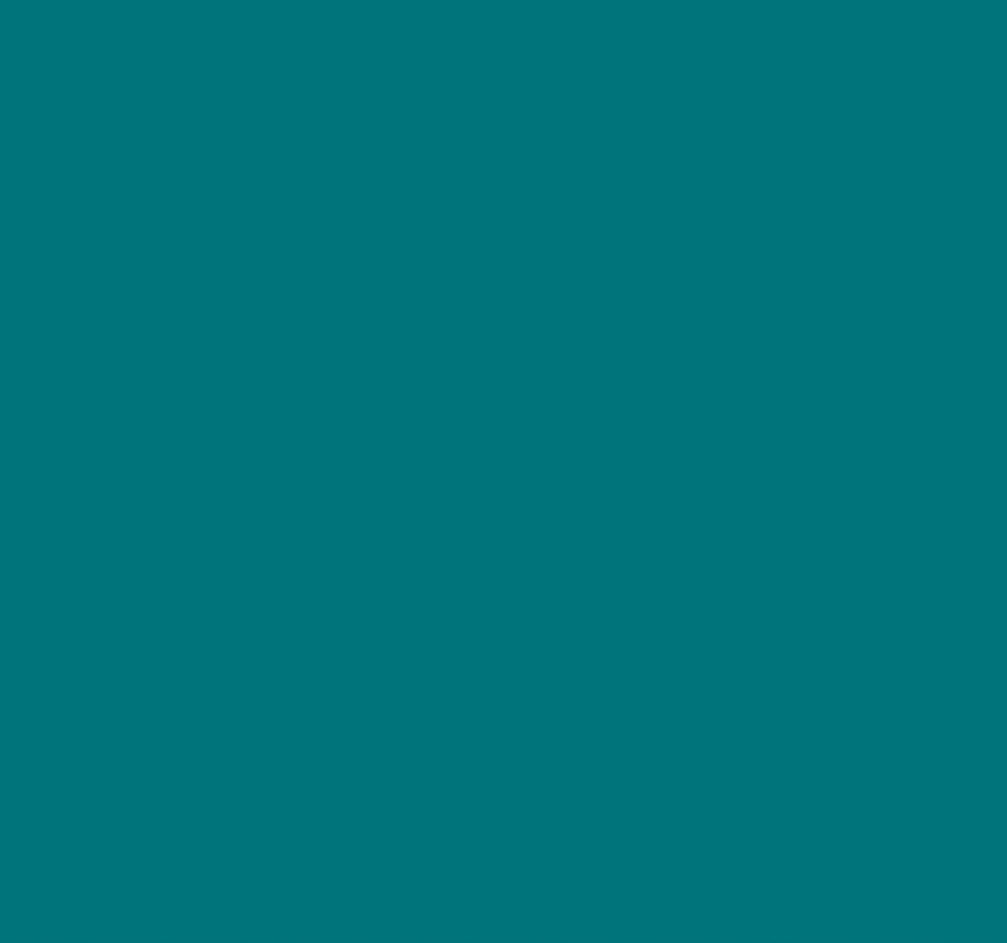 8.
Percepcja równości
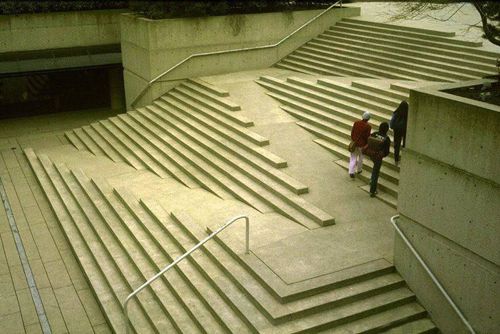 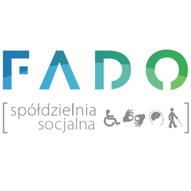 [Speaker Notes: Tworzymy przestrzeń w taki sposób żeby było „widać” różnorodność użytkowników.]
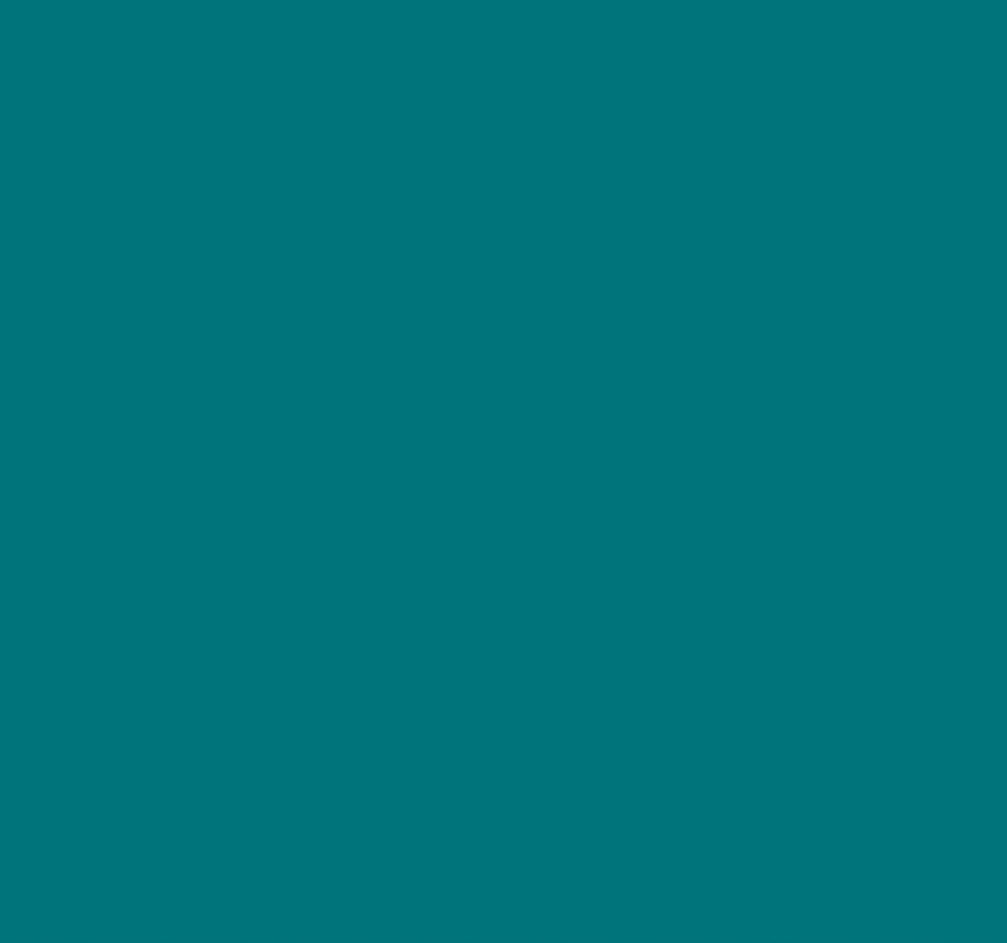 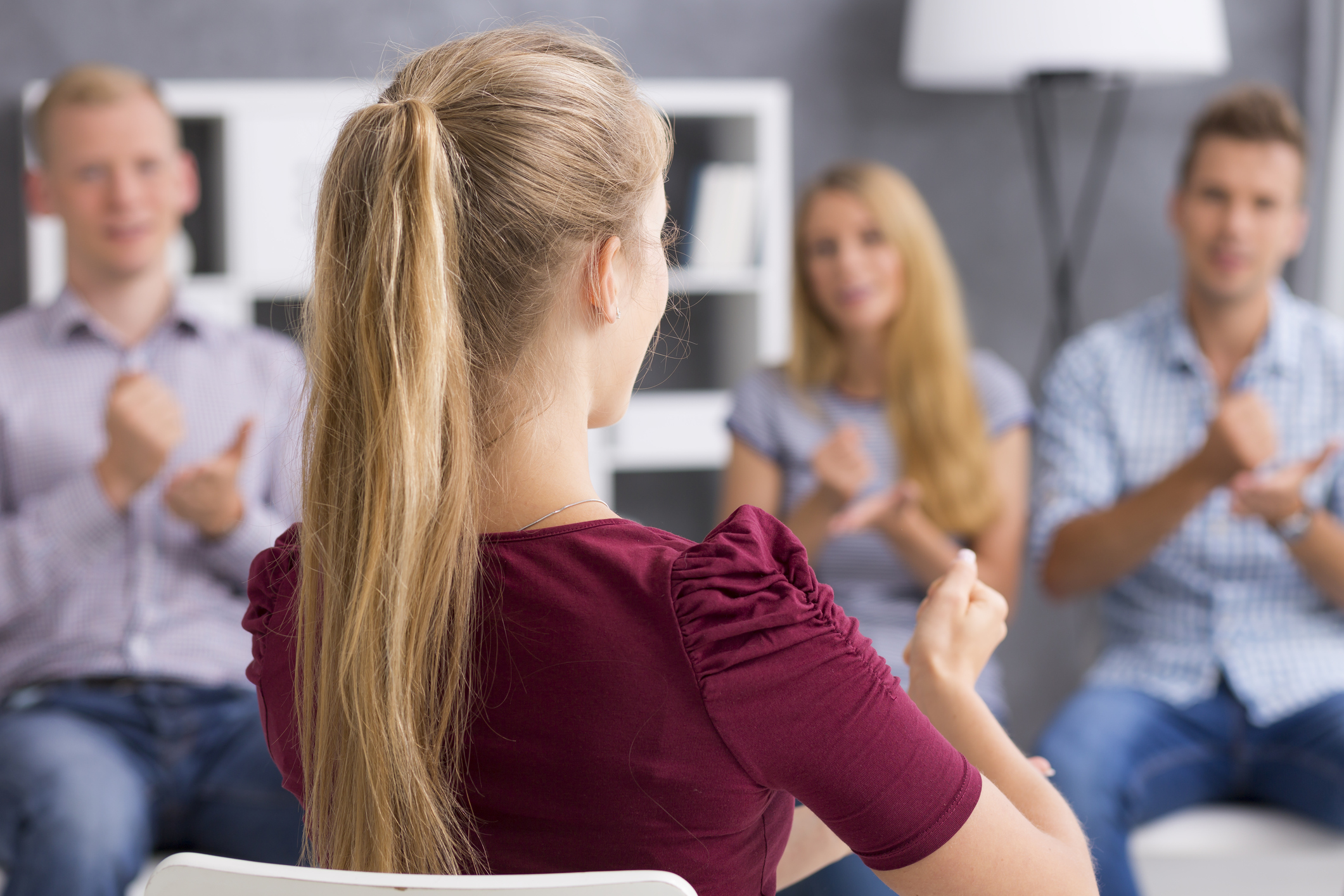 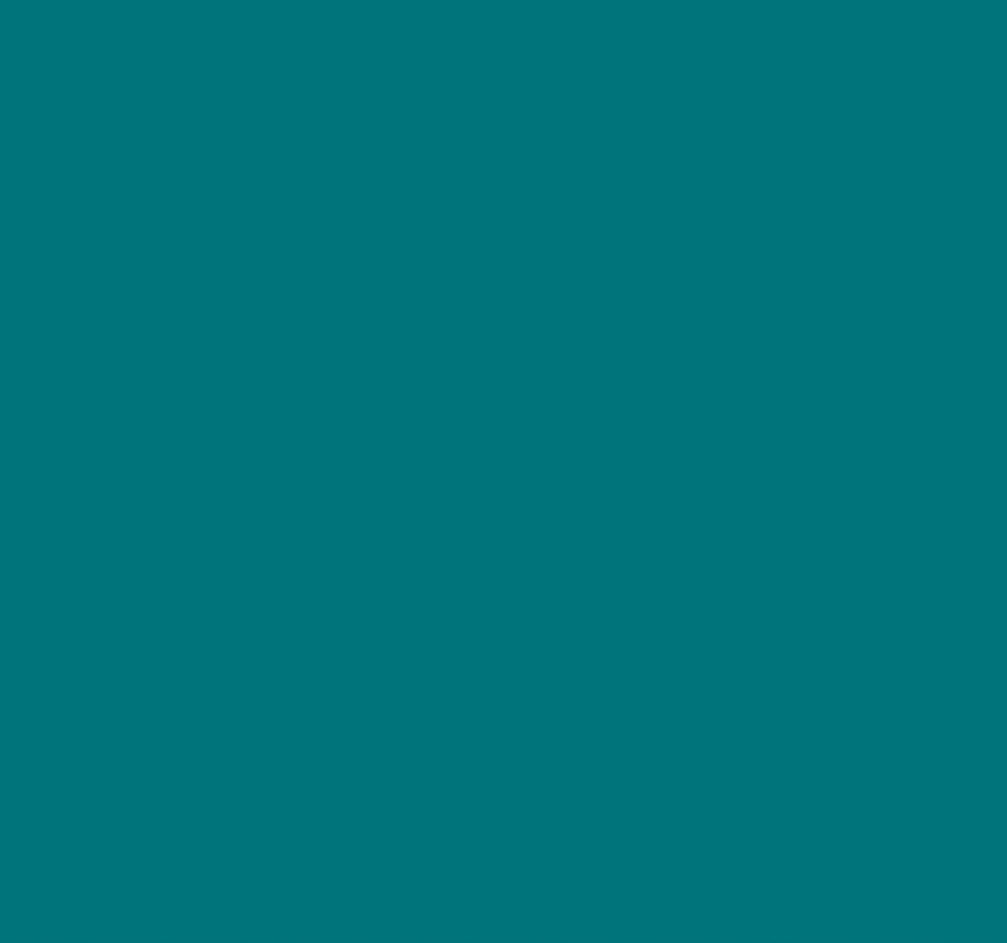 Mechanizm 
racjonalnych usprawnień
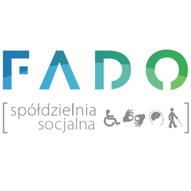 [Speaker Notes: konieczne i odpowiednie zmiany oraz dostosowania, nienakładające nieproporcjonalnego lub nadmiernego obciążenia, rozpatrywane osobno dla każdego konkretnego przypadku, w celu zapewnienia osobom z niepełnosprawnościami możliwości korzystania z wszelkich praw człowieka 9 i podstawowych wolności oraz ich wykonywania na zasadzie równości z innymi osobami.]
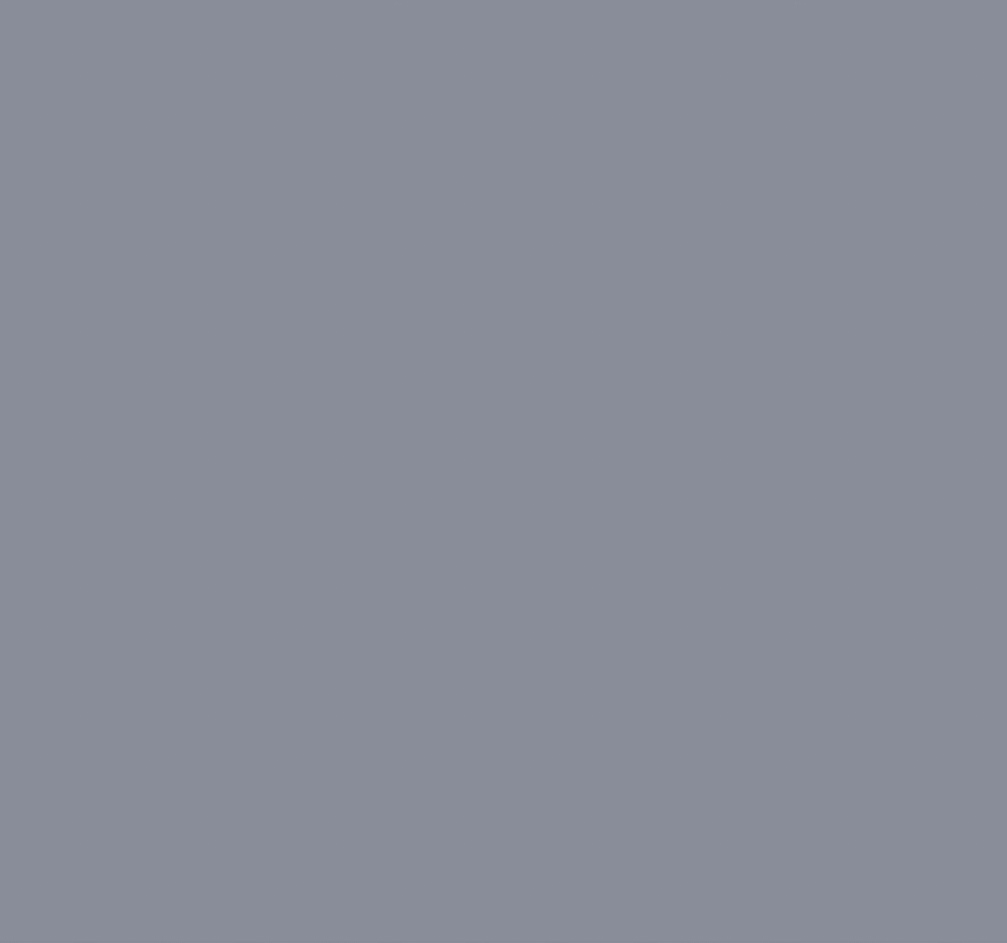 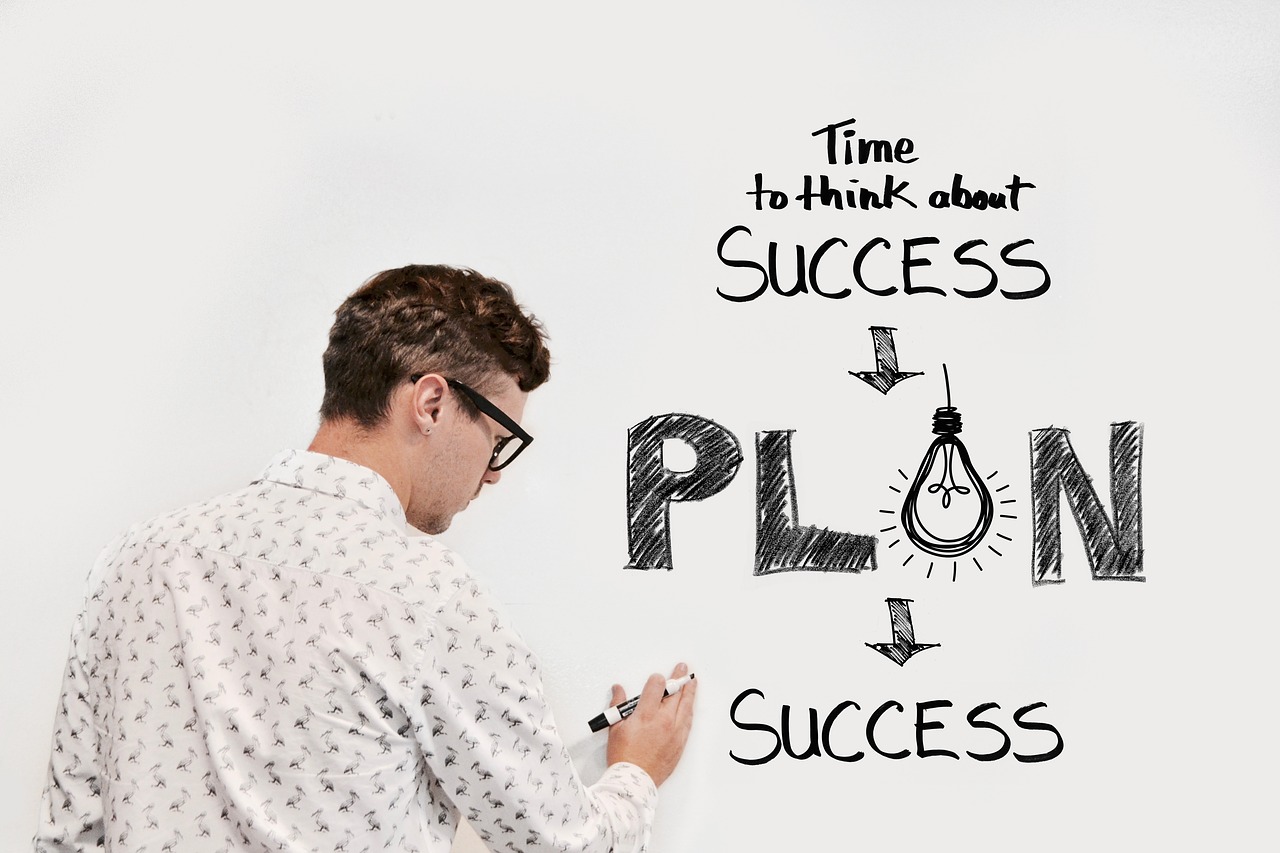 Artykuł 6
Cyfrowa
architektoniczna
Informacyjno-komunikacyjna
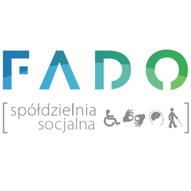 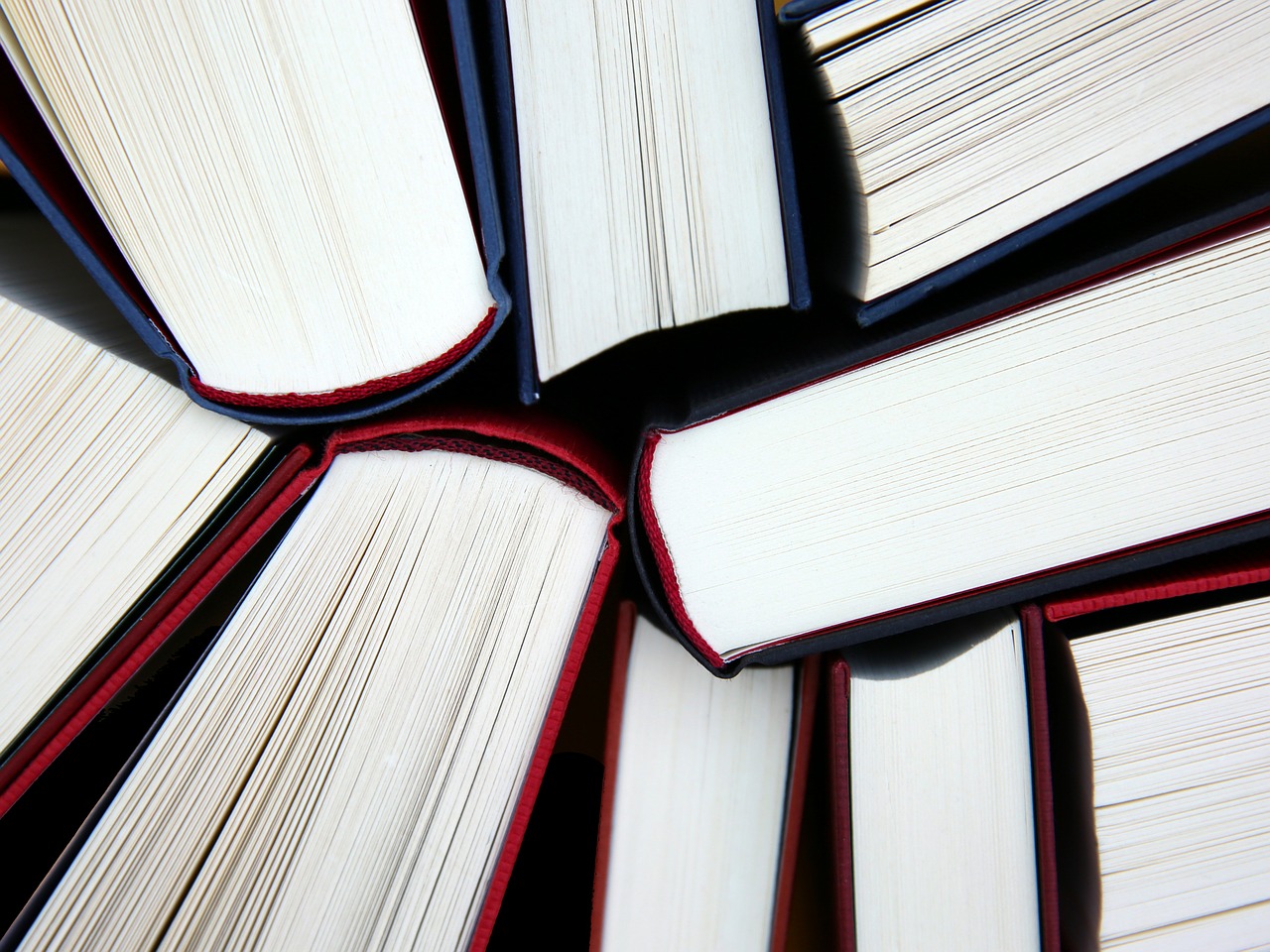 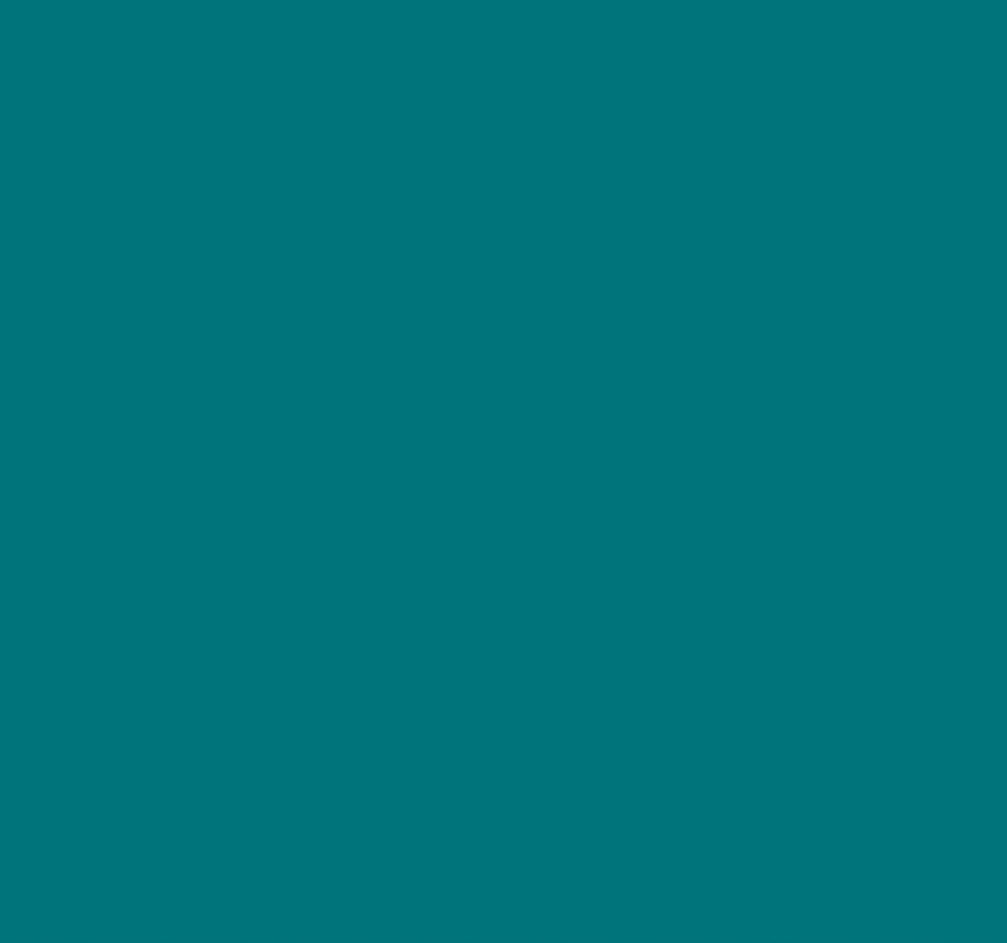 Definicje
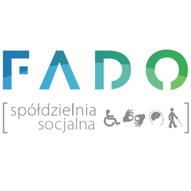 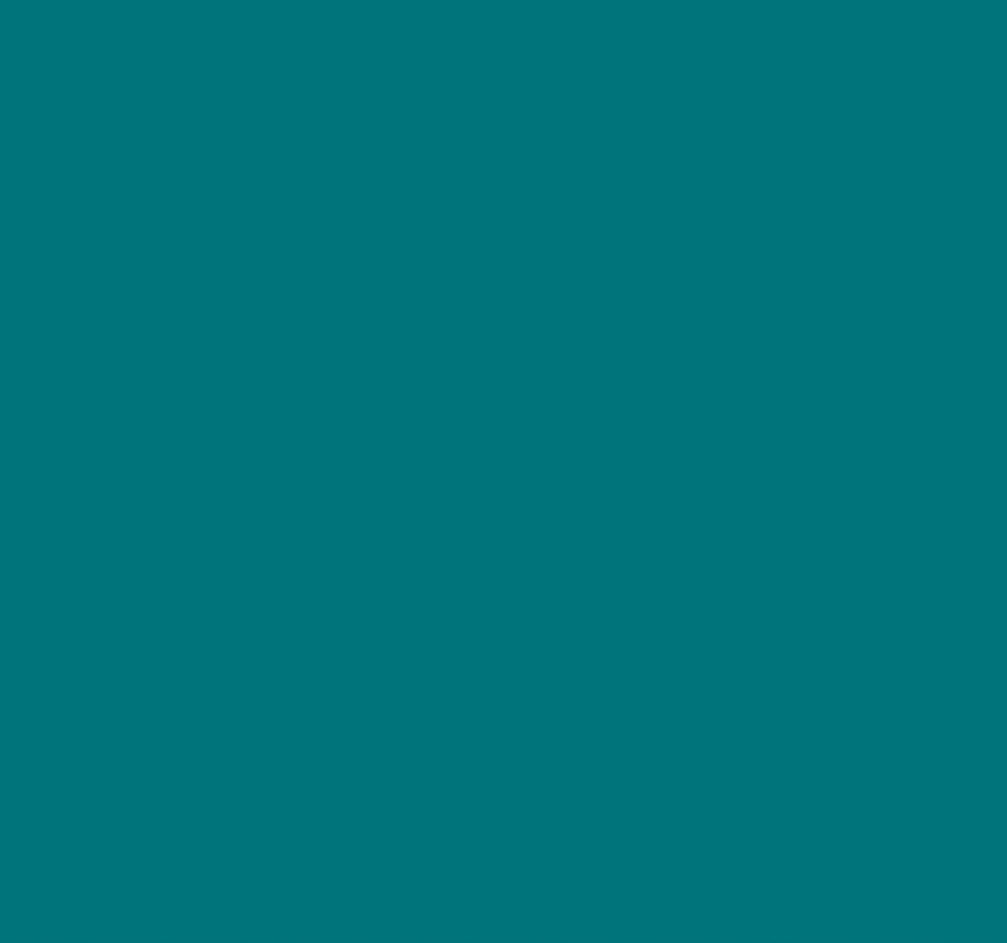 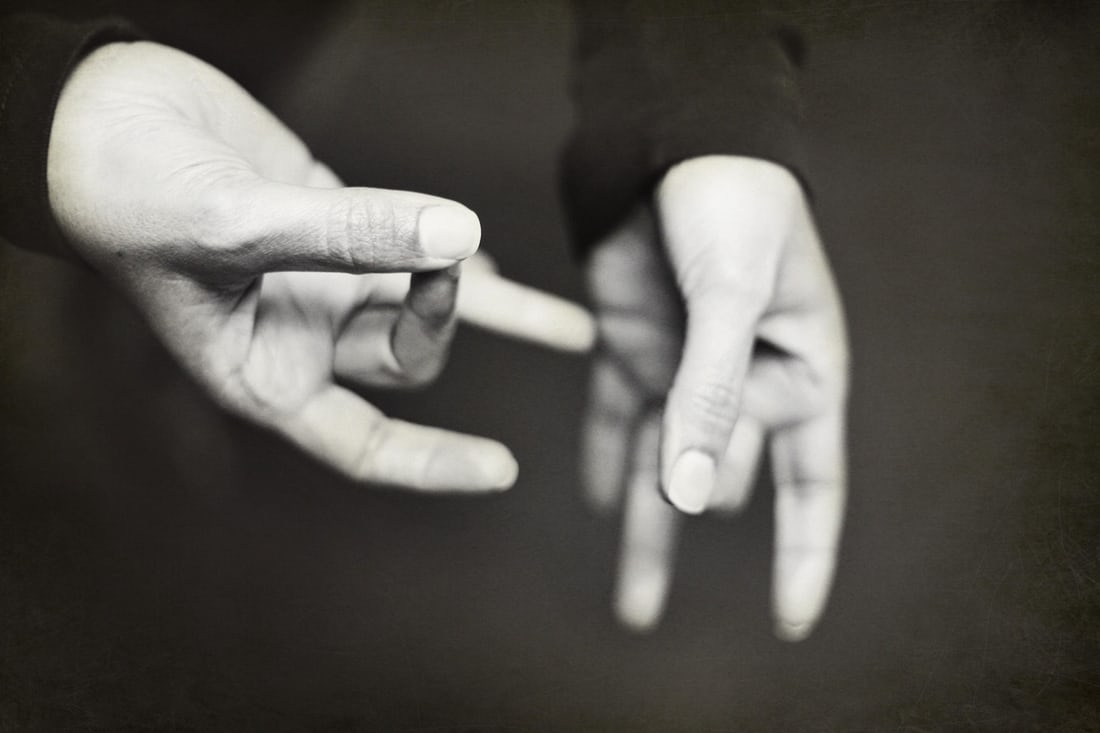 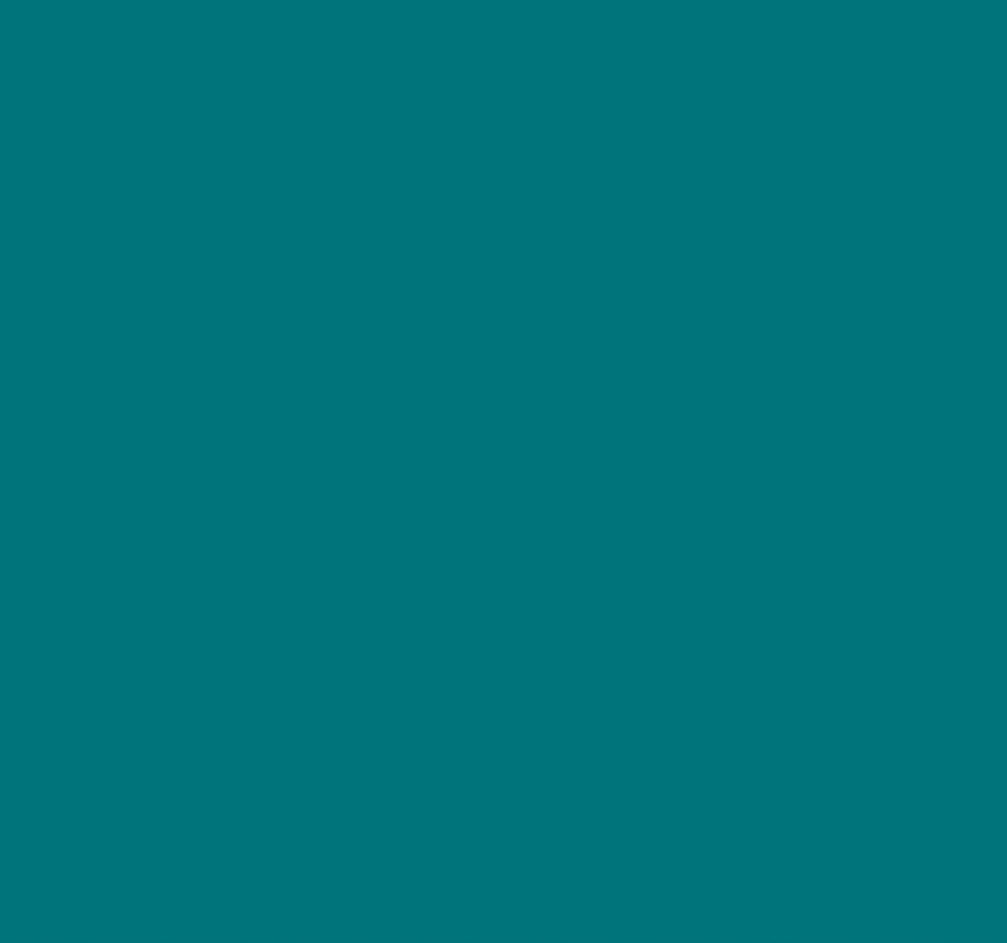 Polski Język Migowy (PJM)
System Językowo-Migowy (SJM)
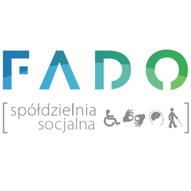 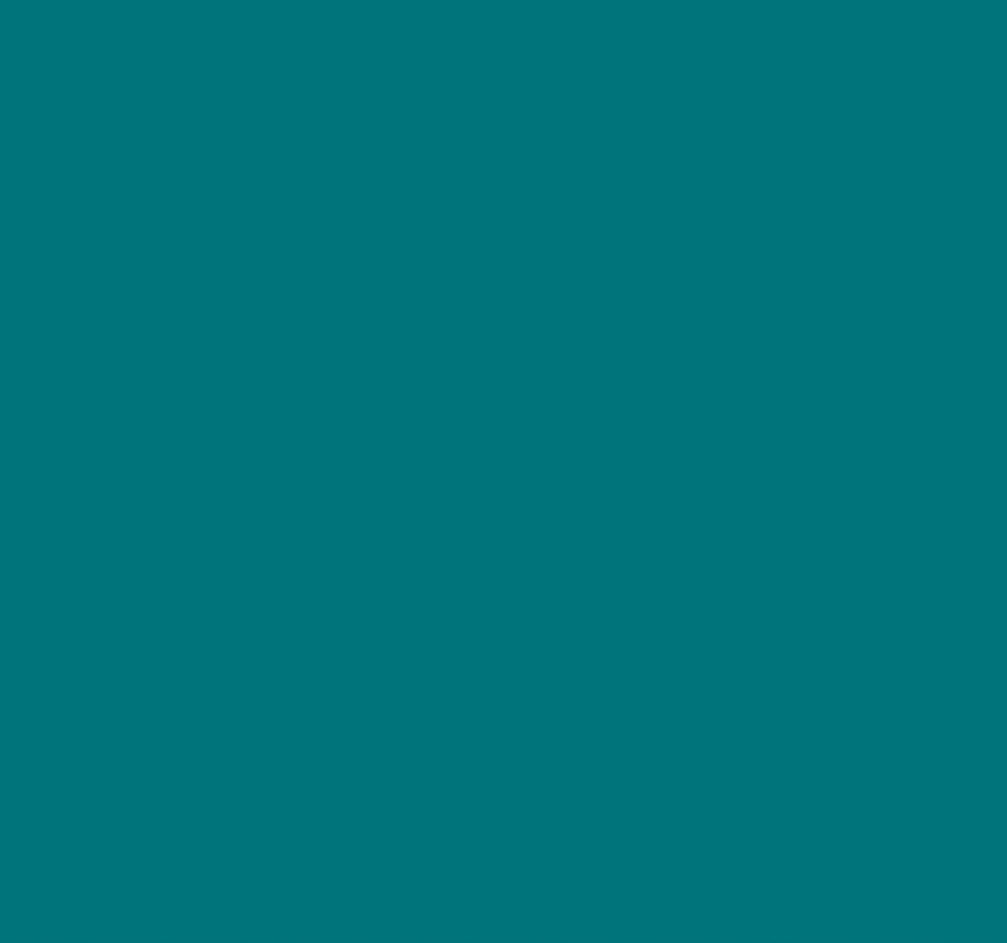 ok rozumiem dzieki tak powie a jak bede miałam otrzymałam o list to powie o kamera do ciebie a dzieki o pomoce o zadzwonie do sadu a ja zawsze smutna o tesknie odp
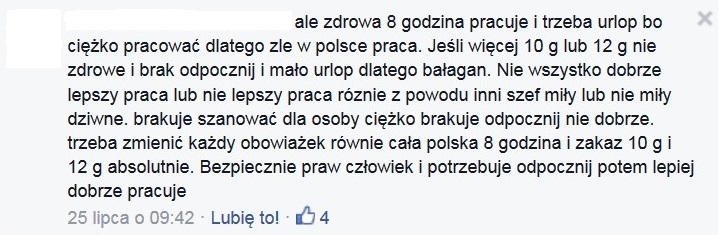 Ja w gore.P tak w lekcje, ja poprosze poprawa w plecy nierowne P nieposluszenie, tez okropne w glowa razem br,blizeje zeszyt pisze. Co odp nie tak,a moze kom sms P? :-(:-(:-(
ja odwoladnia sąd w sprawe alimenty nie bedzie skladac
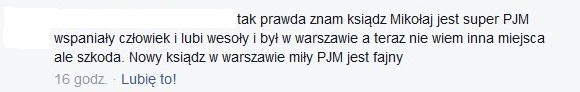 co stalo sie jeszcze rozmowa Skype
Dobrze wieczorem. Rano duzo zajety zalatwie i zakupic jestem zmeczona niebede dzisiaj do pzg przepraszam. Jutro razem kasia do administracja ktorej godz spotkanie pzg
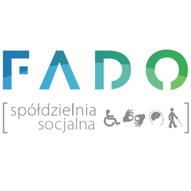 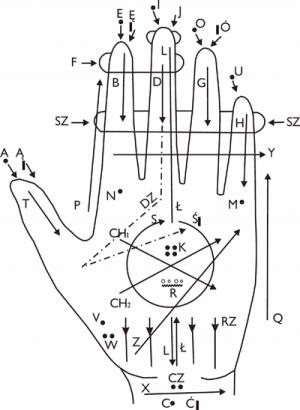 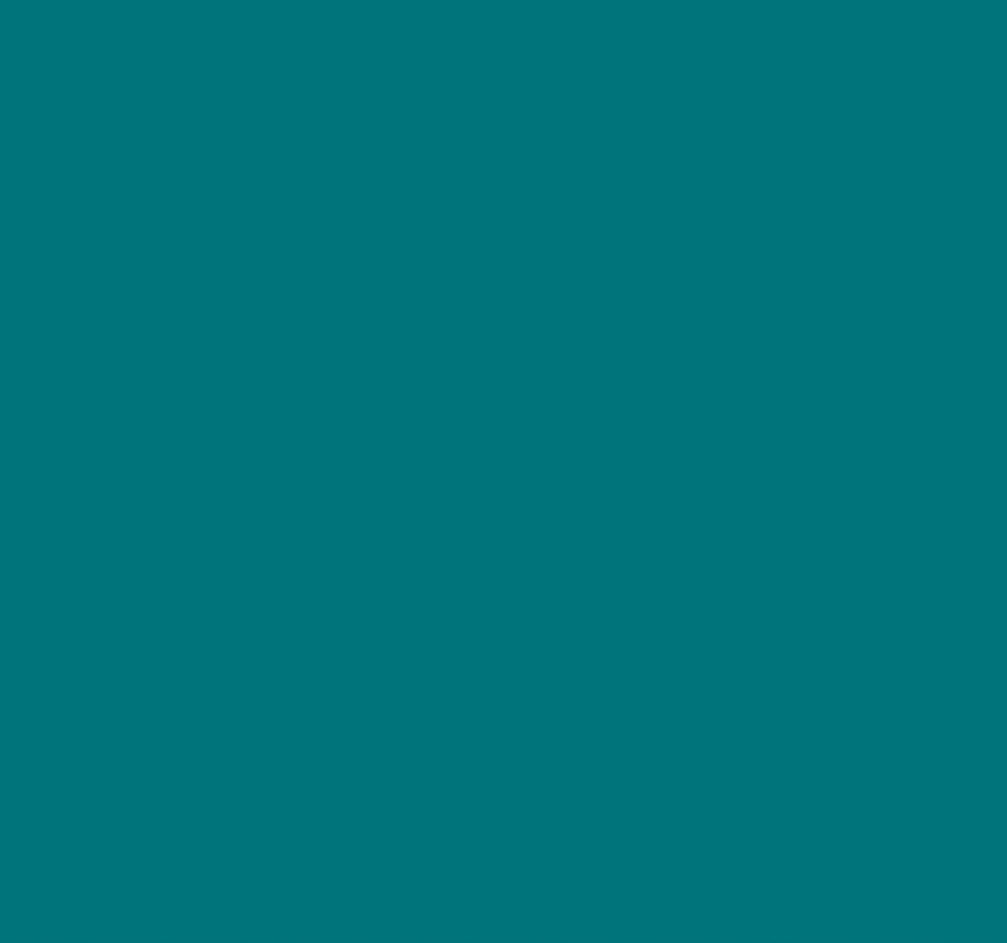 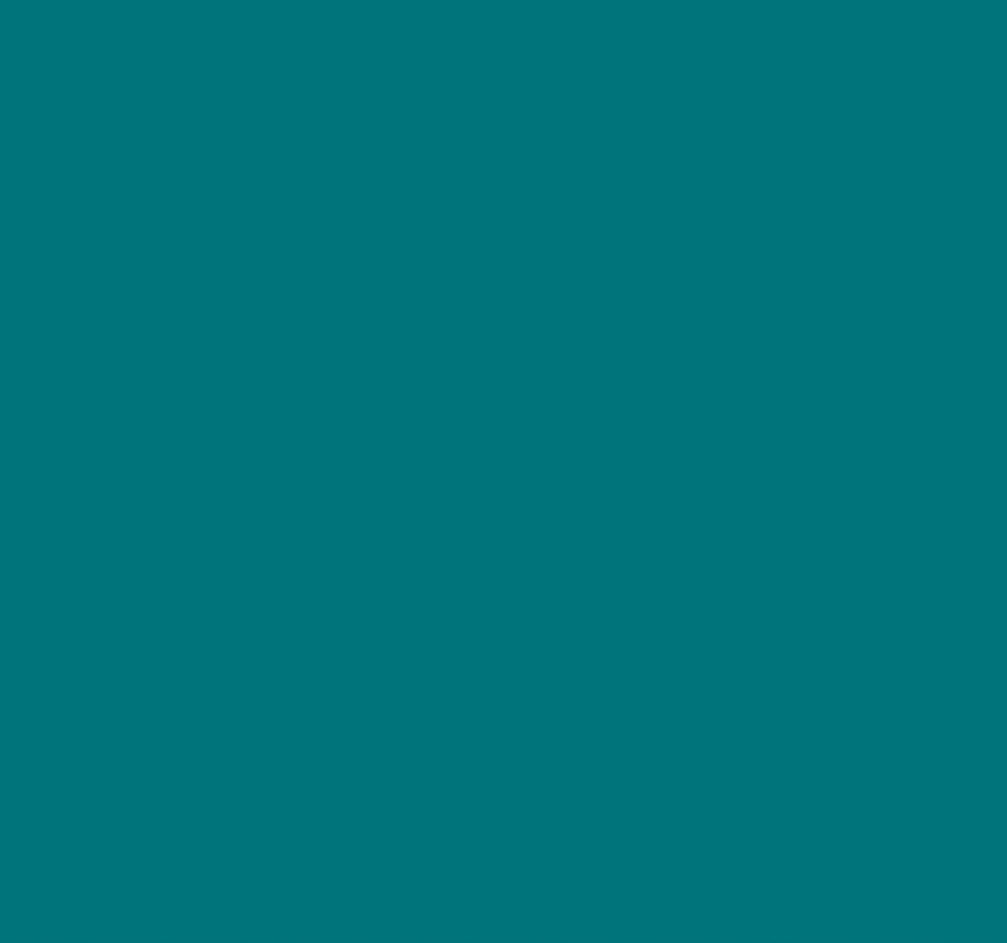 Alfabet Lorma

źródło: wikipedia.org
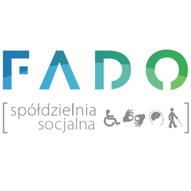 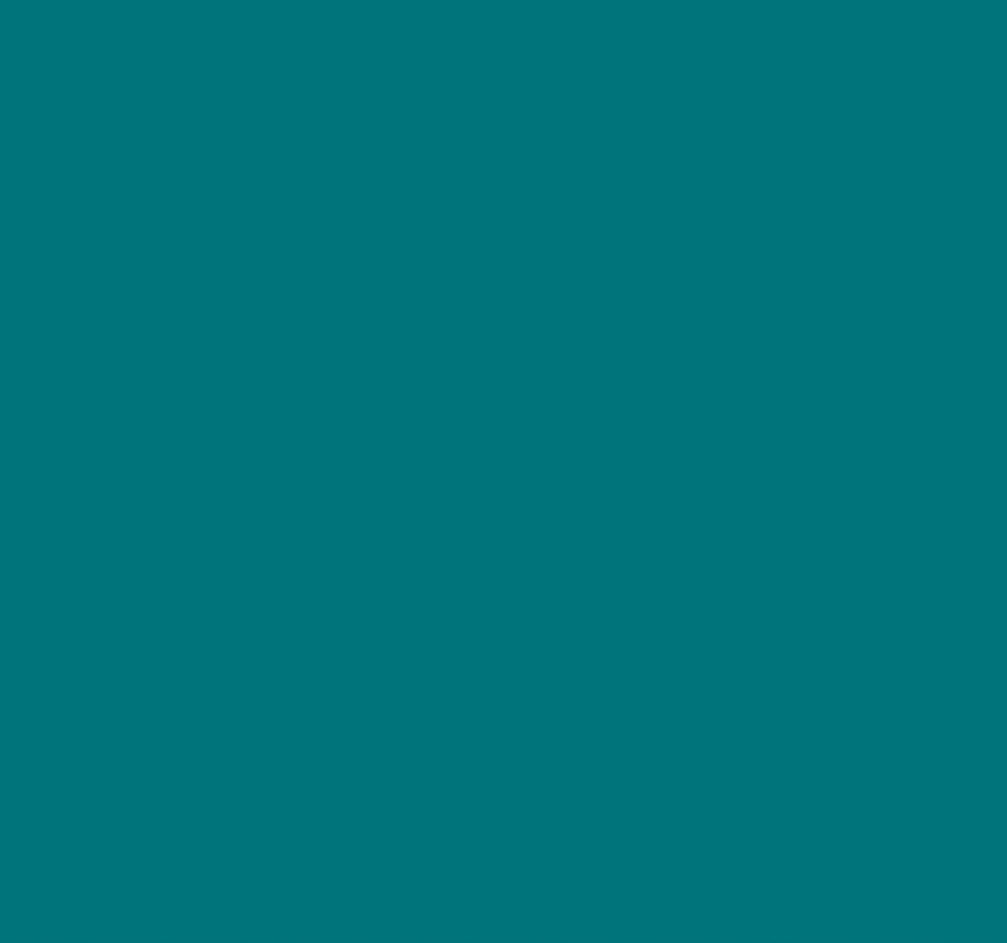 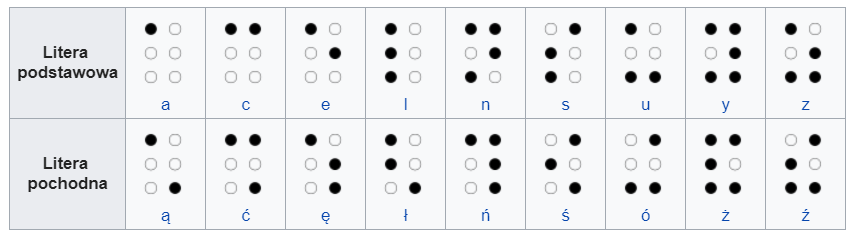 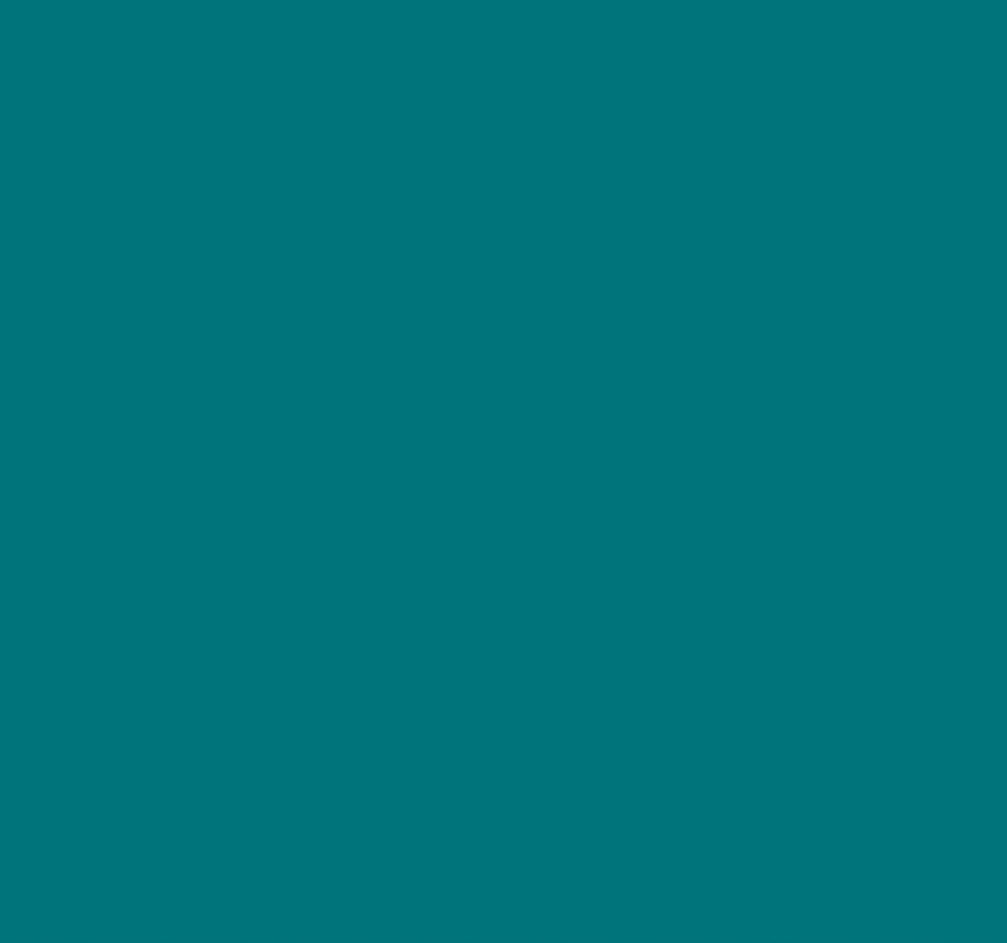 Alfabet Brailla

źródło: wikipedia.org
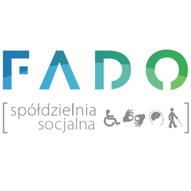 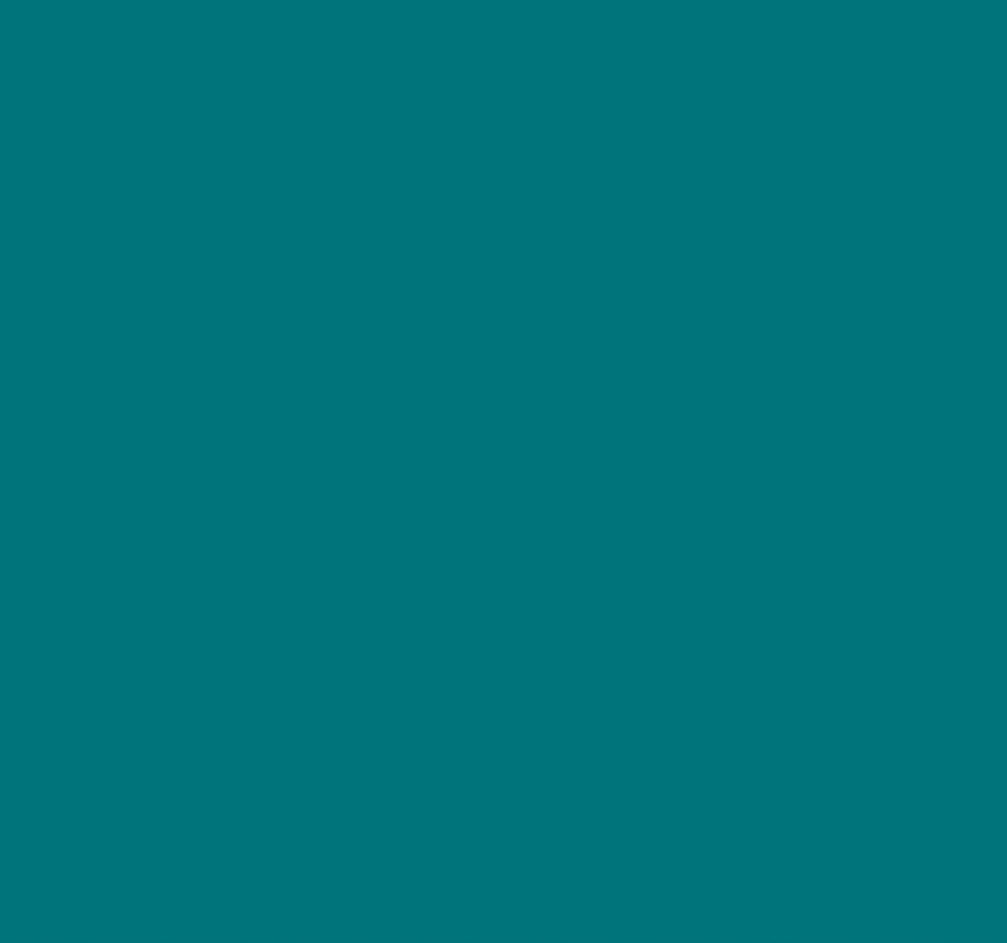 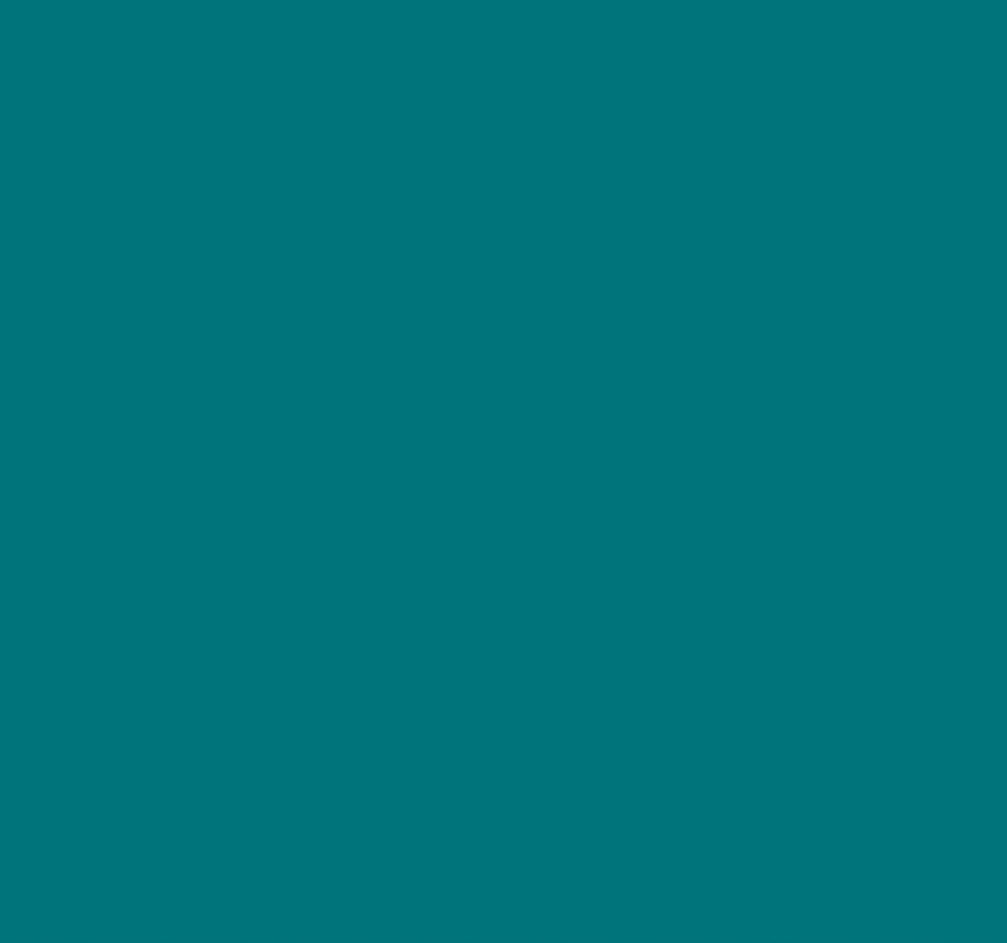 Tekst łatwy do czytania
 i rozumienia

źródło: konwencja.org
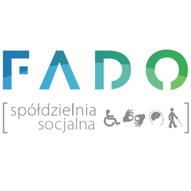 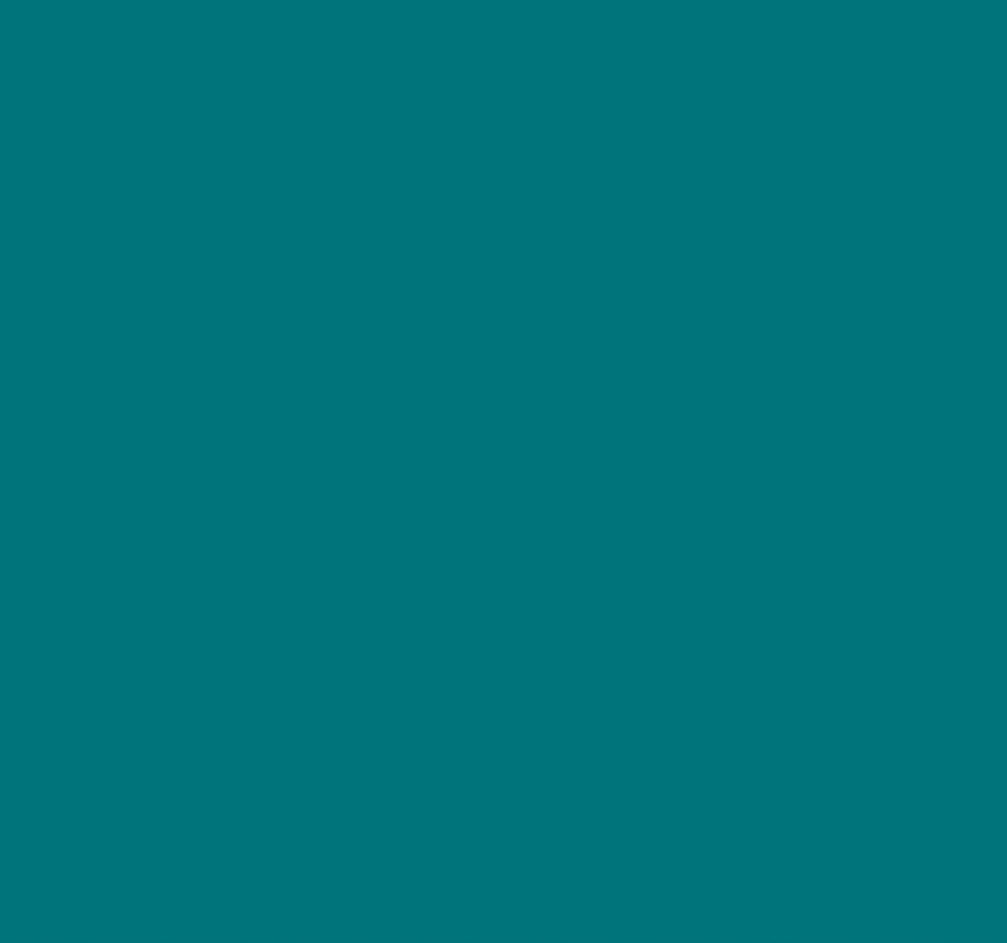 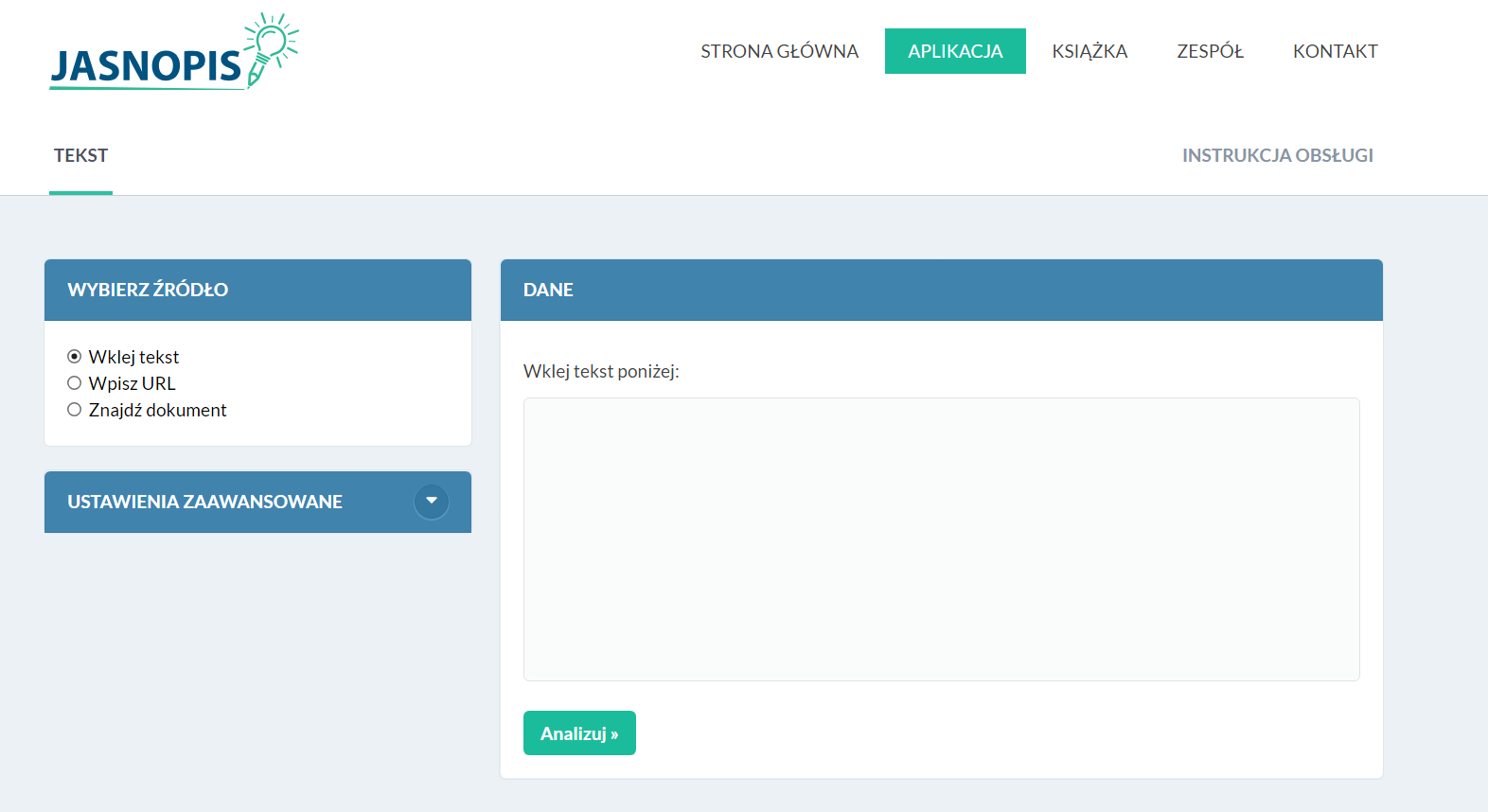 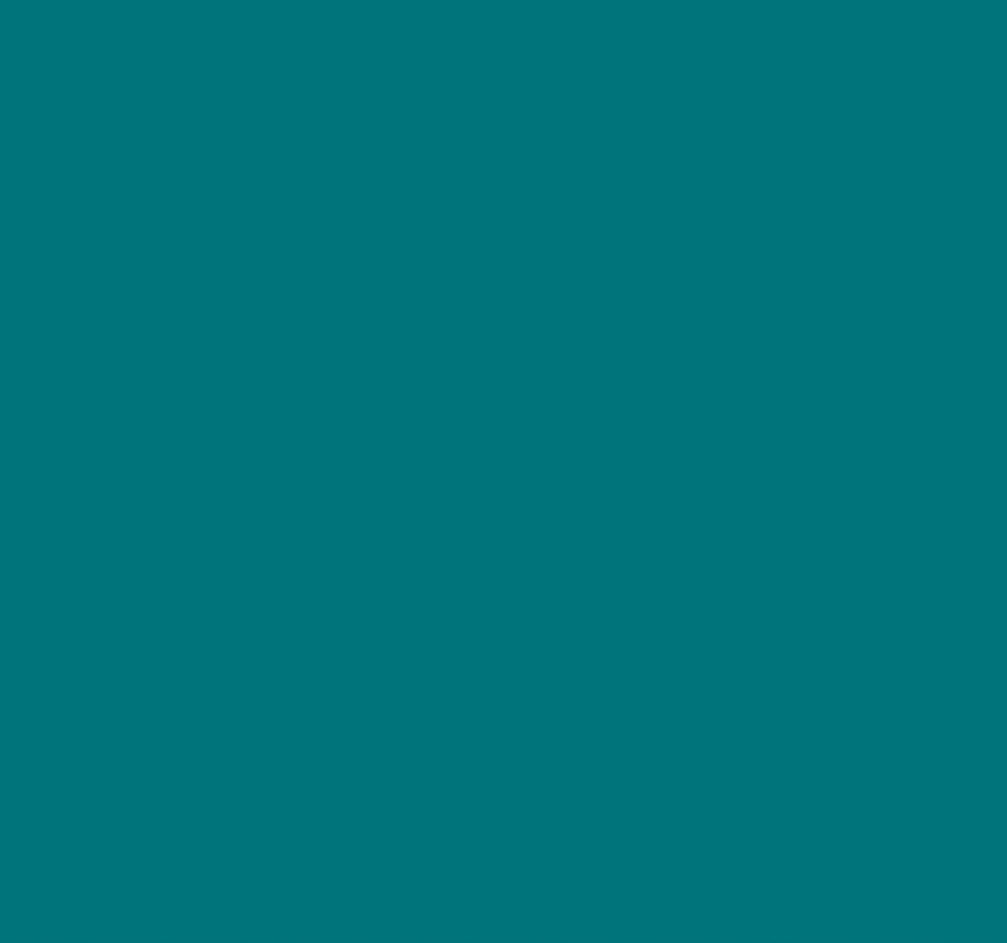 Język łatwy

źródło: jasnopis.pl.
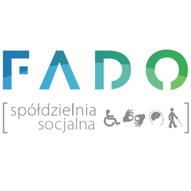 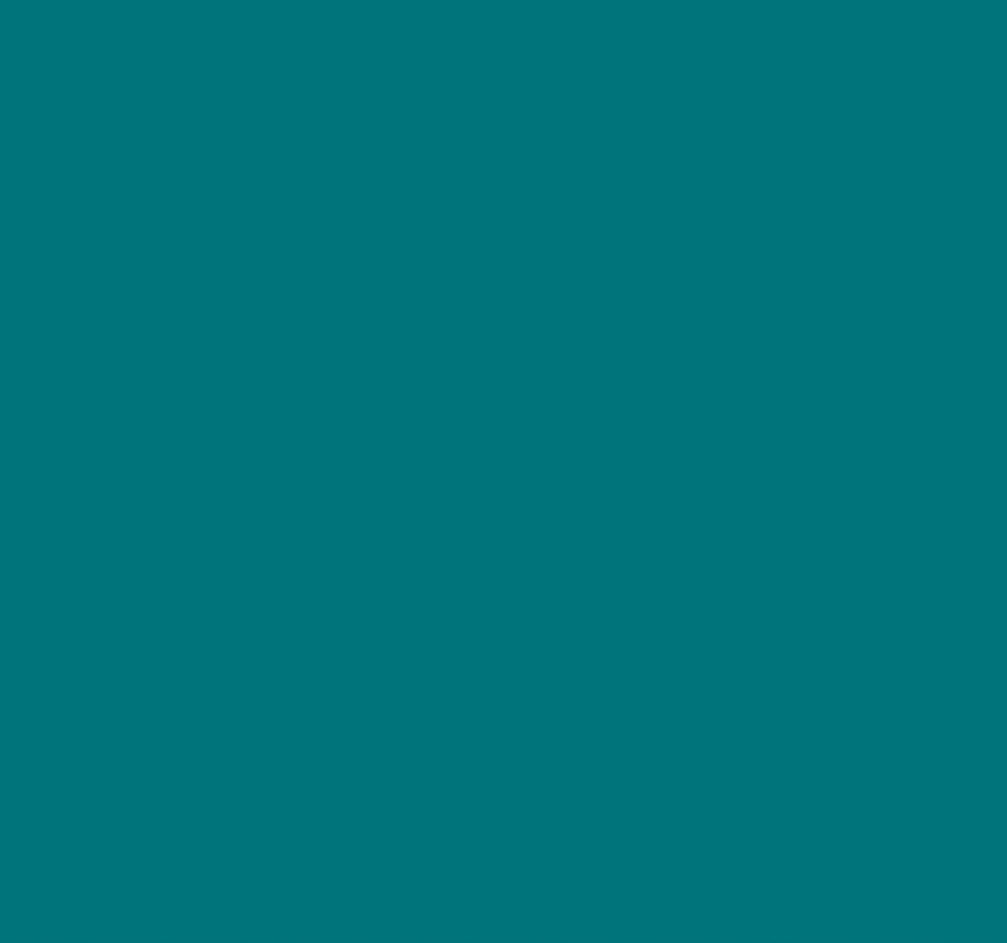 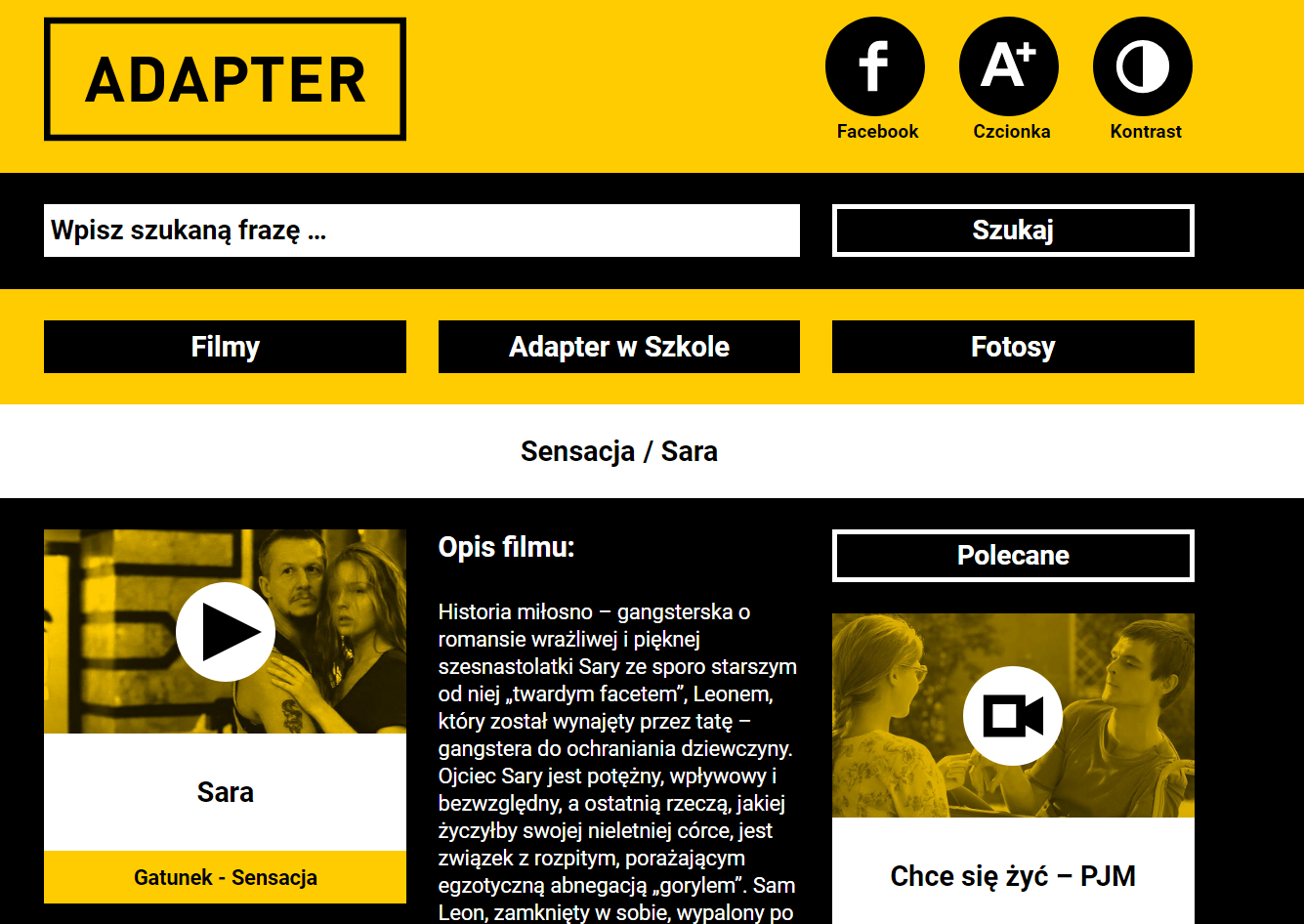 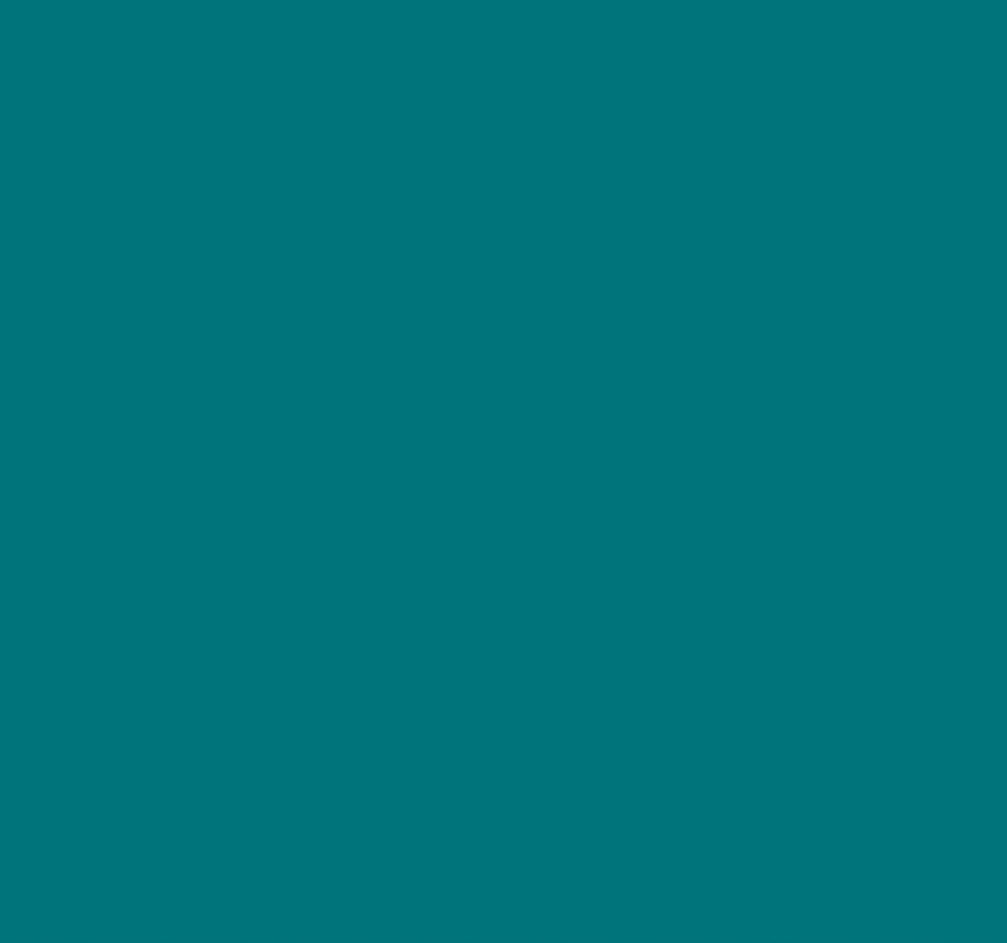 Audiodeskrypcja 

źródło: https://adapter.pl/filmy/sara
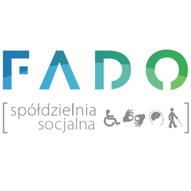